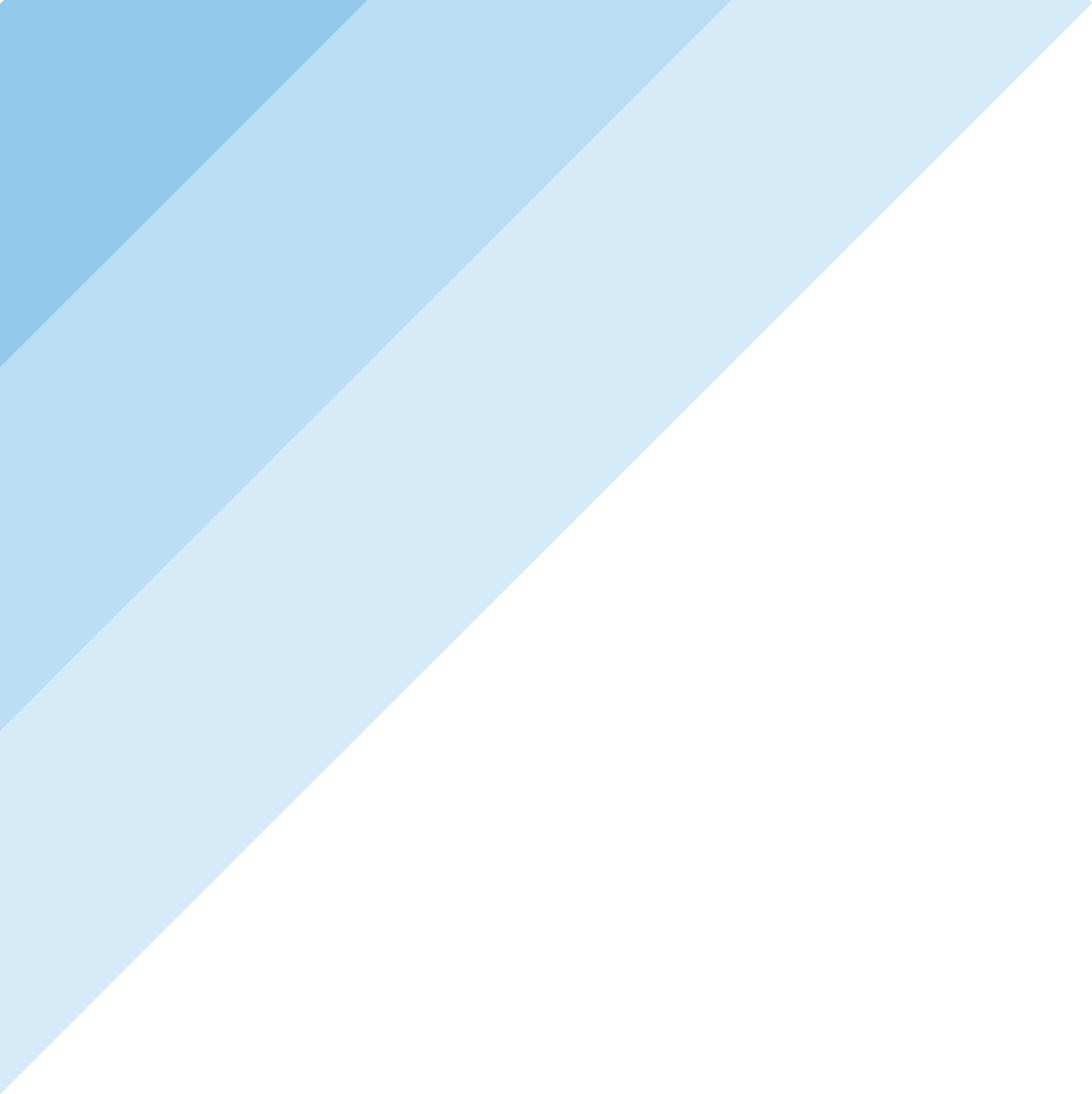 THE OFFICE OF INNOVATION & ENTREPRENEURSHIP
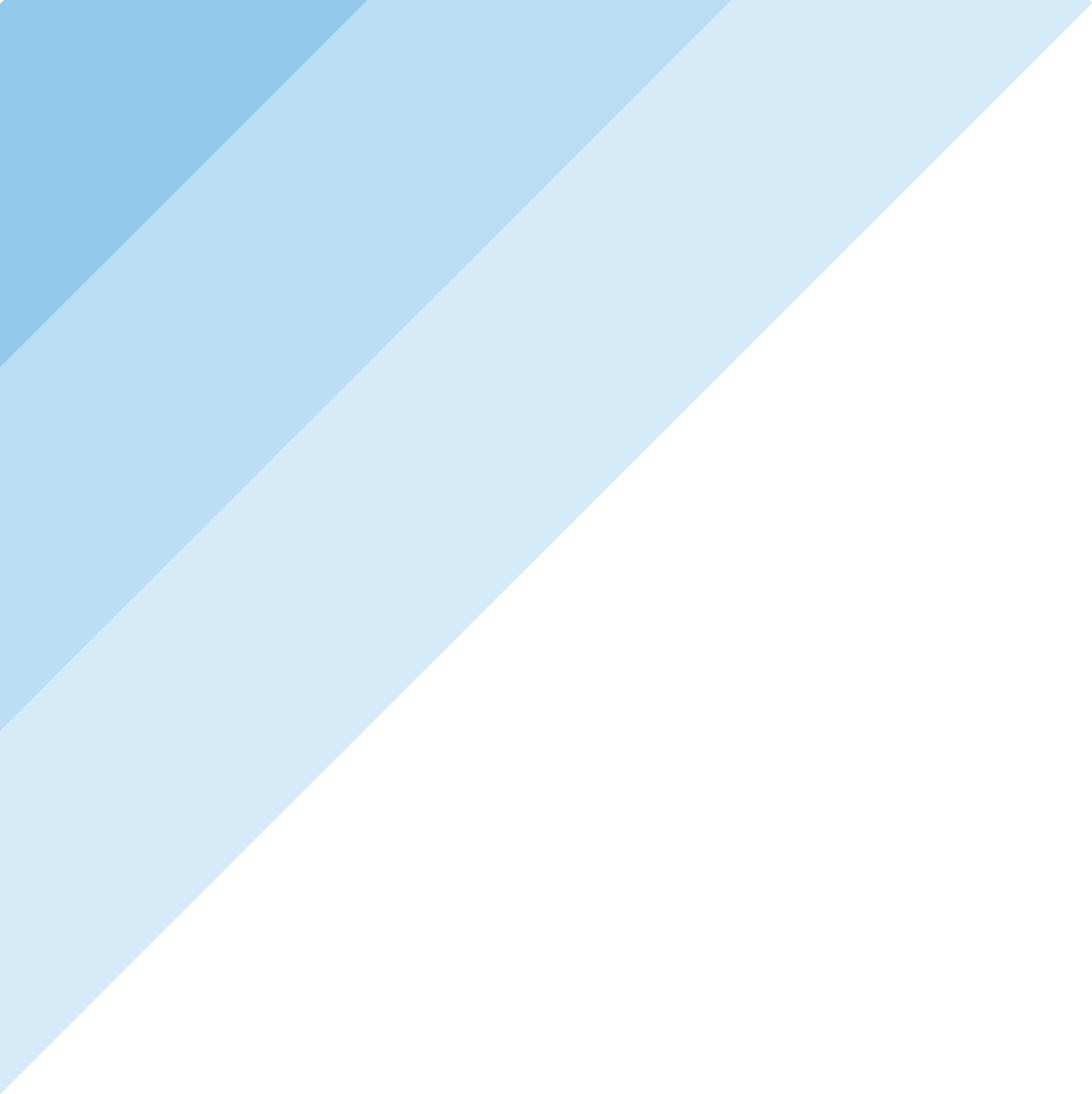 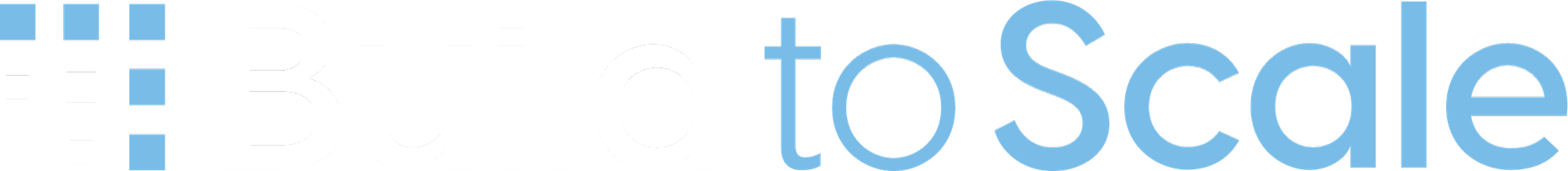 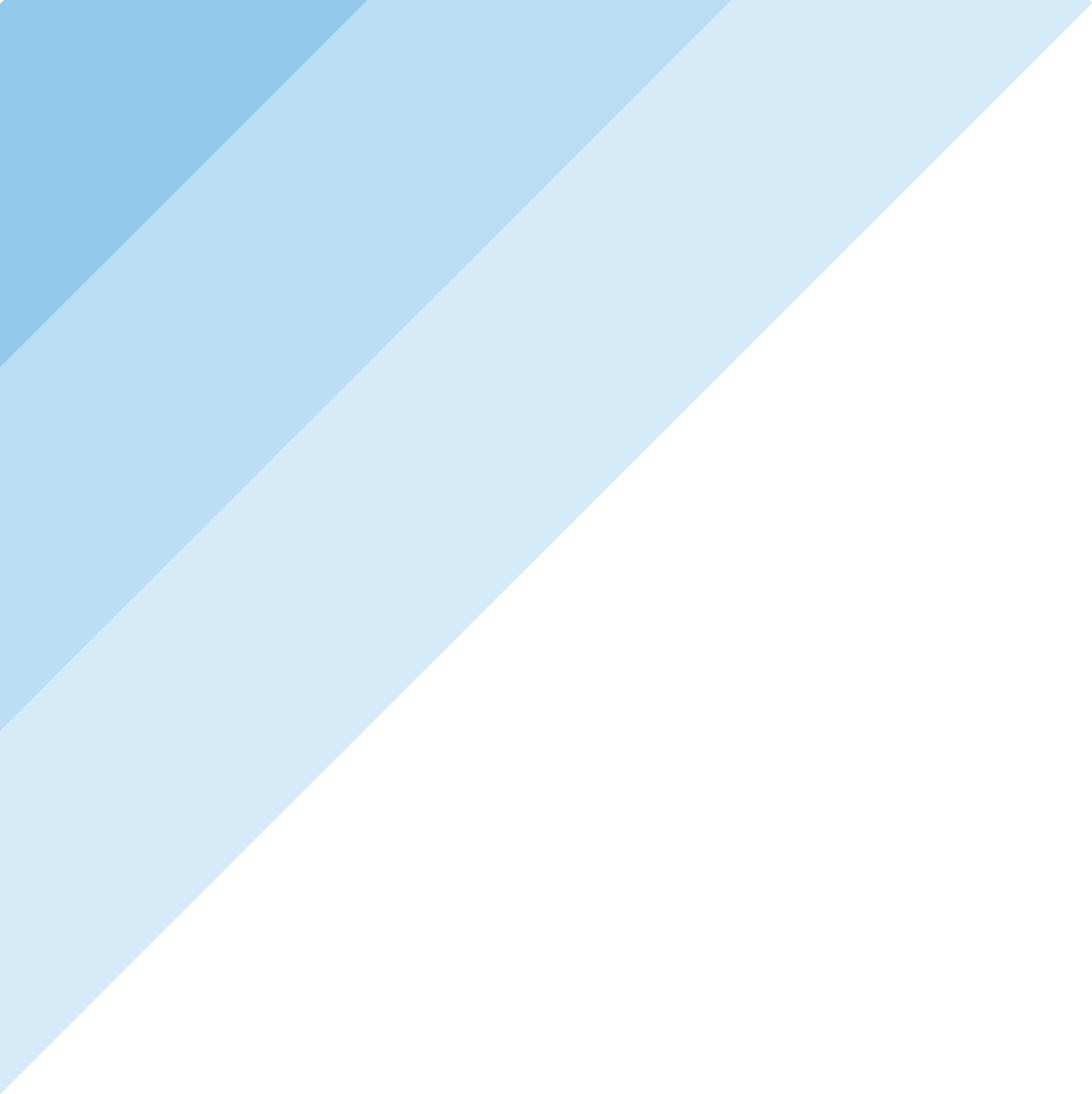 Full Application Informational Webinar
May 5, 2020
BUILDING REGIONAL ECONOMIES THROUGH SCALABLE STARTUPS
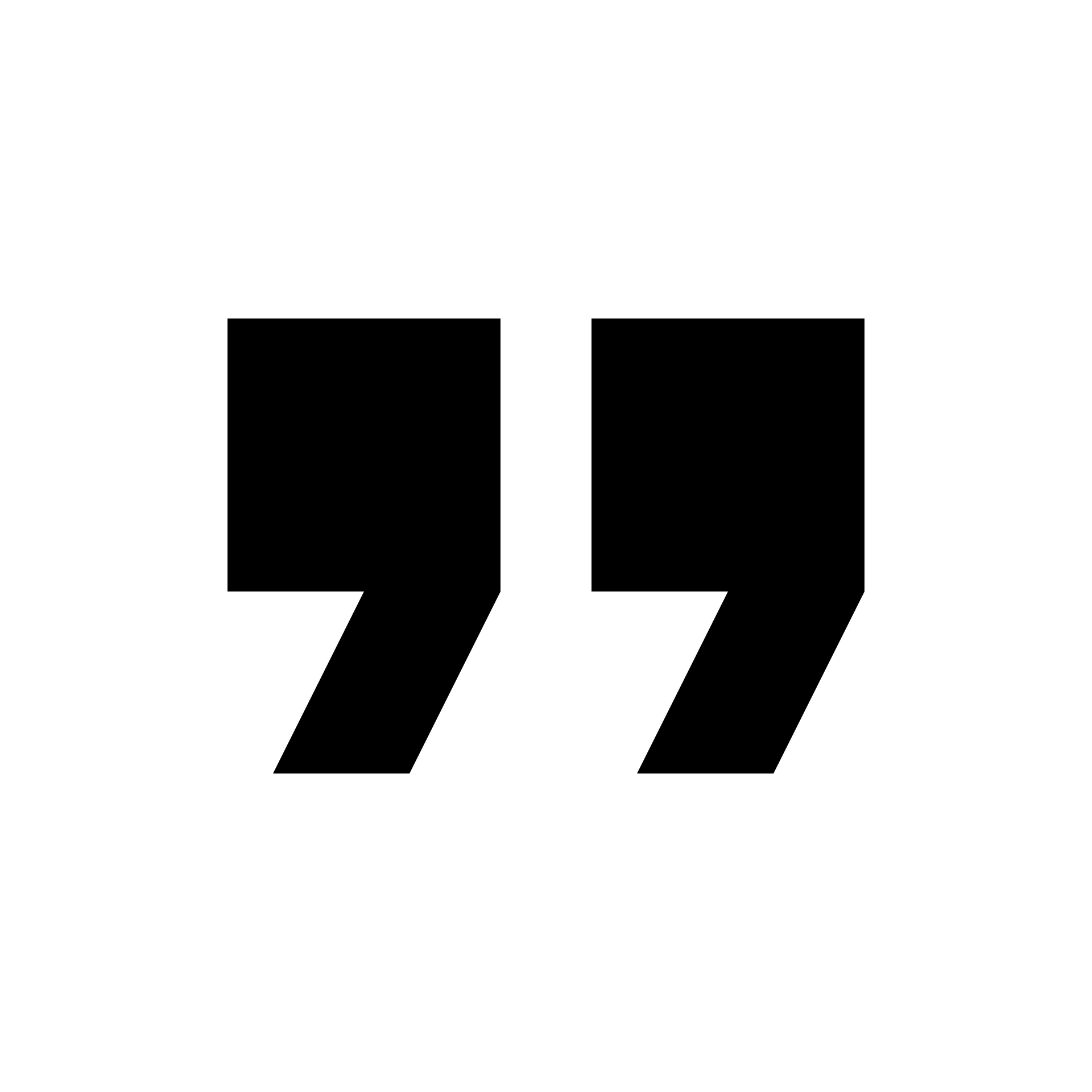 ALWAYS REMEMBER!
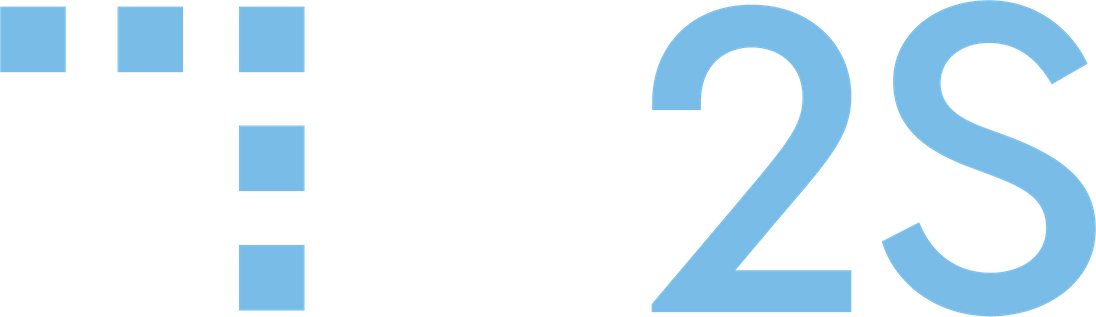 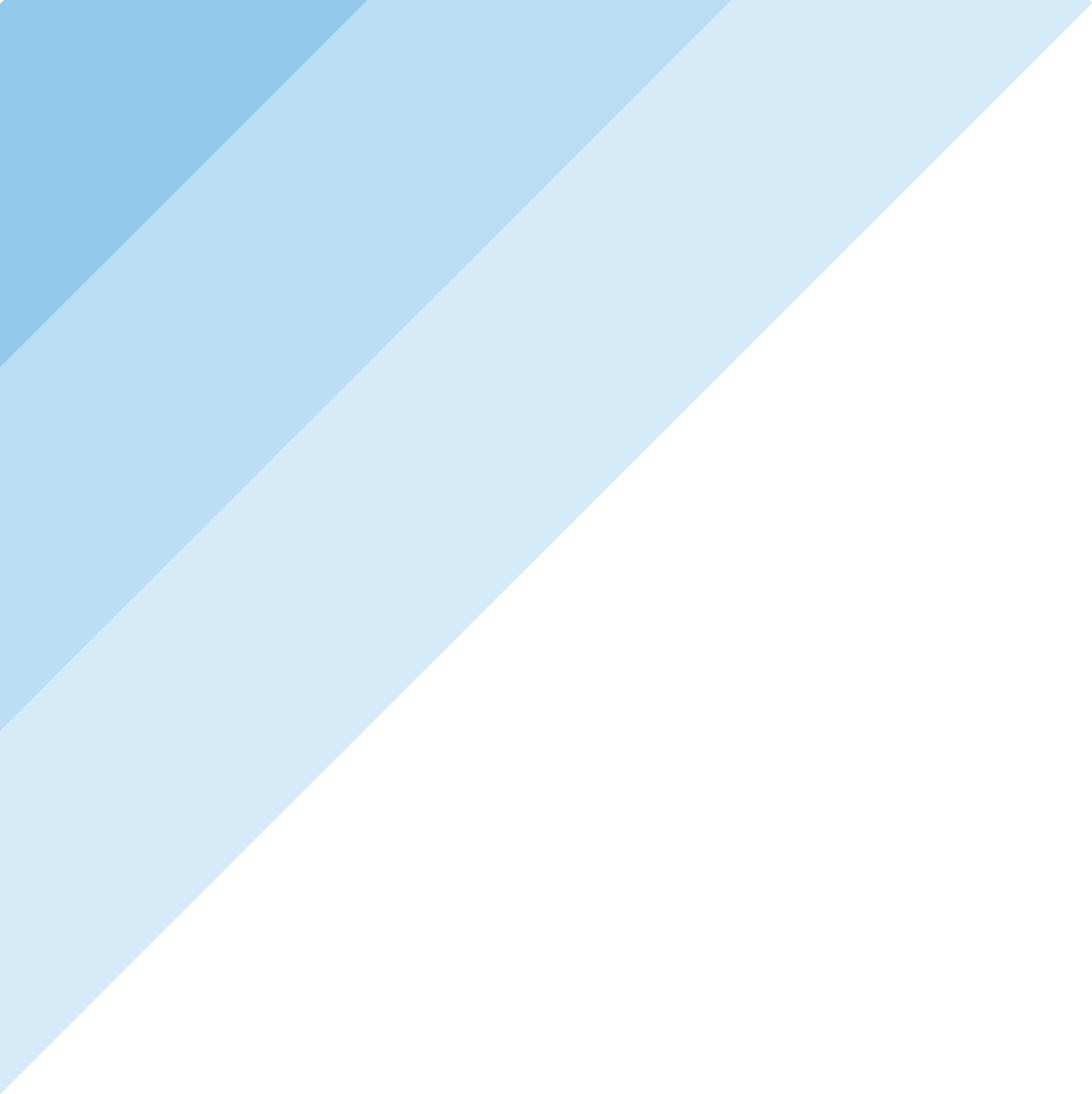 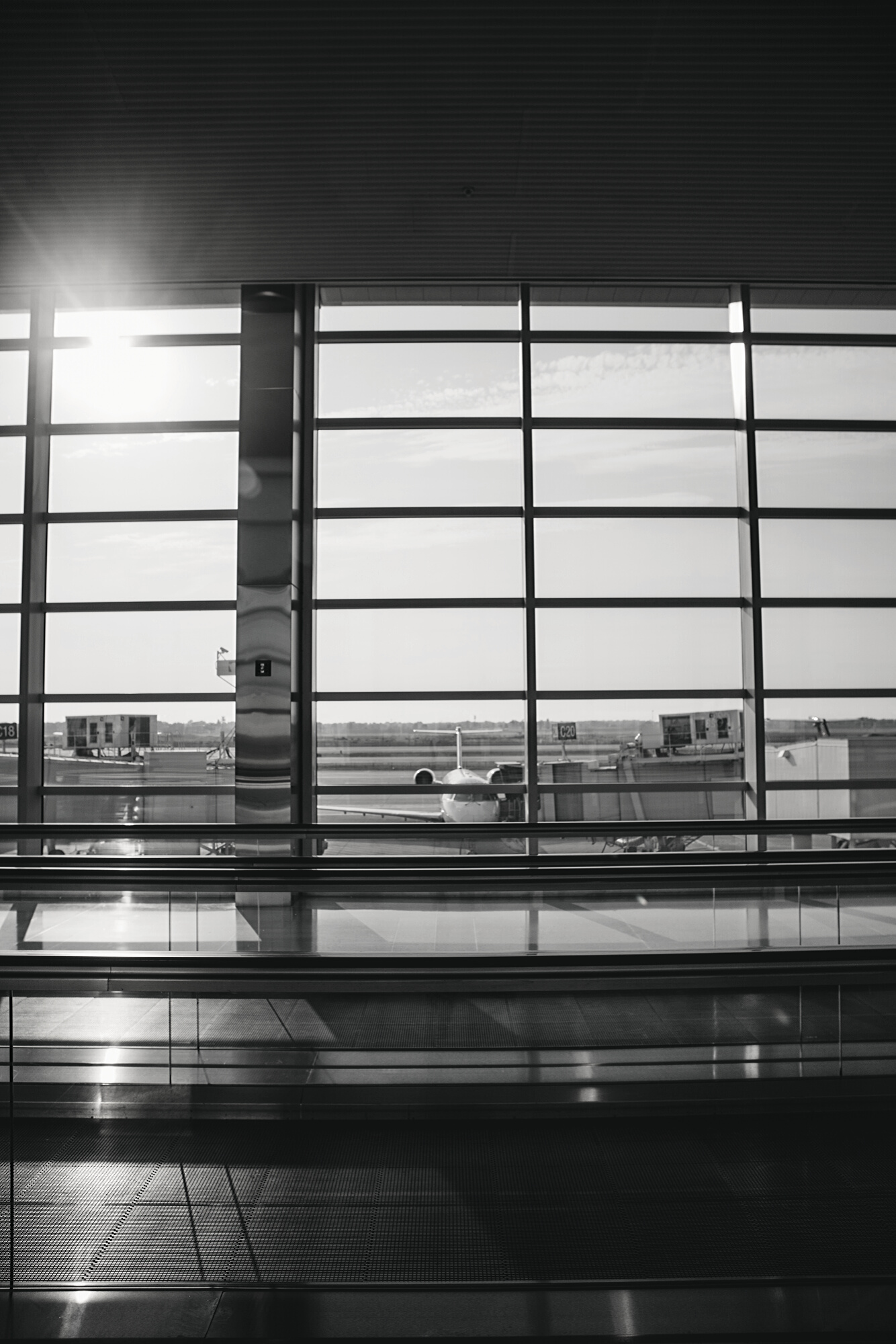 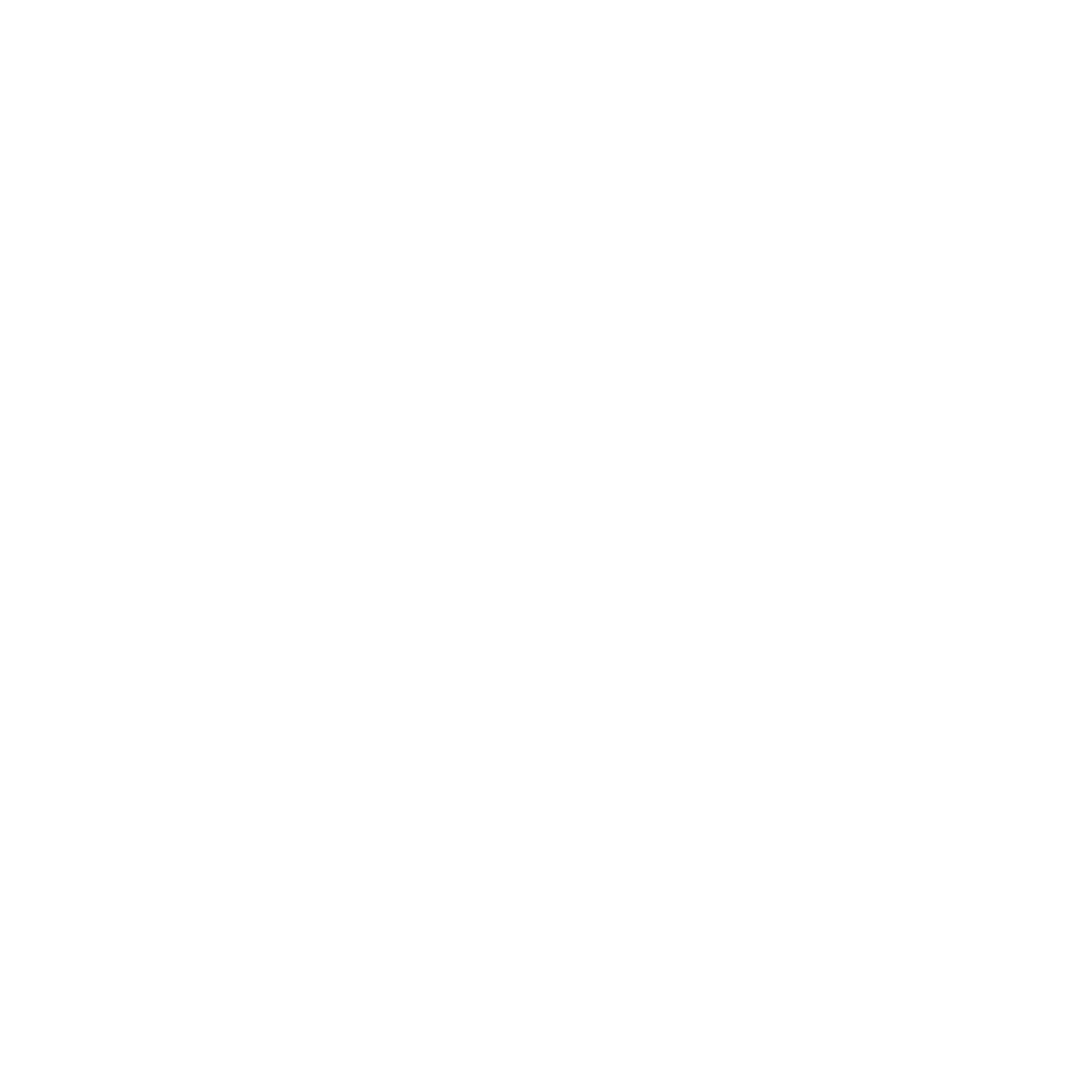 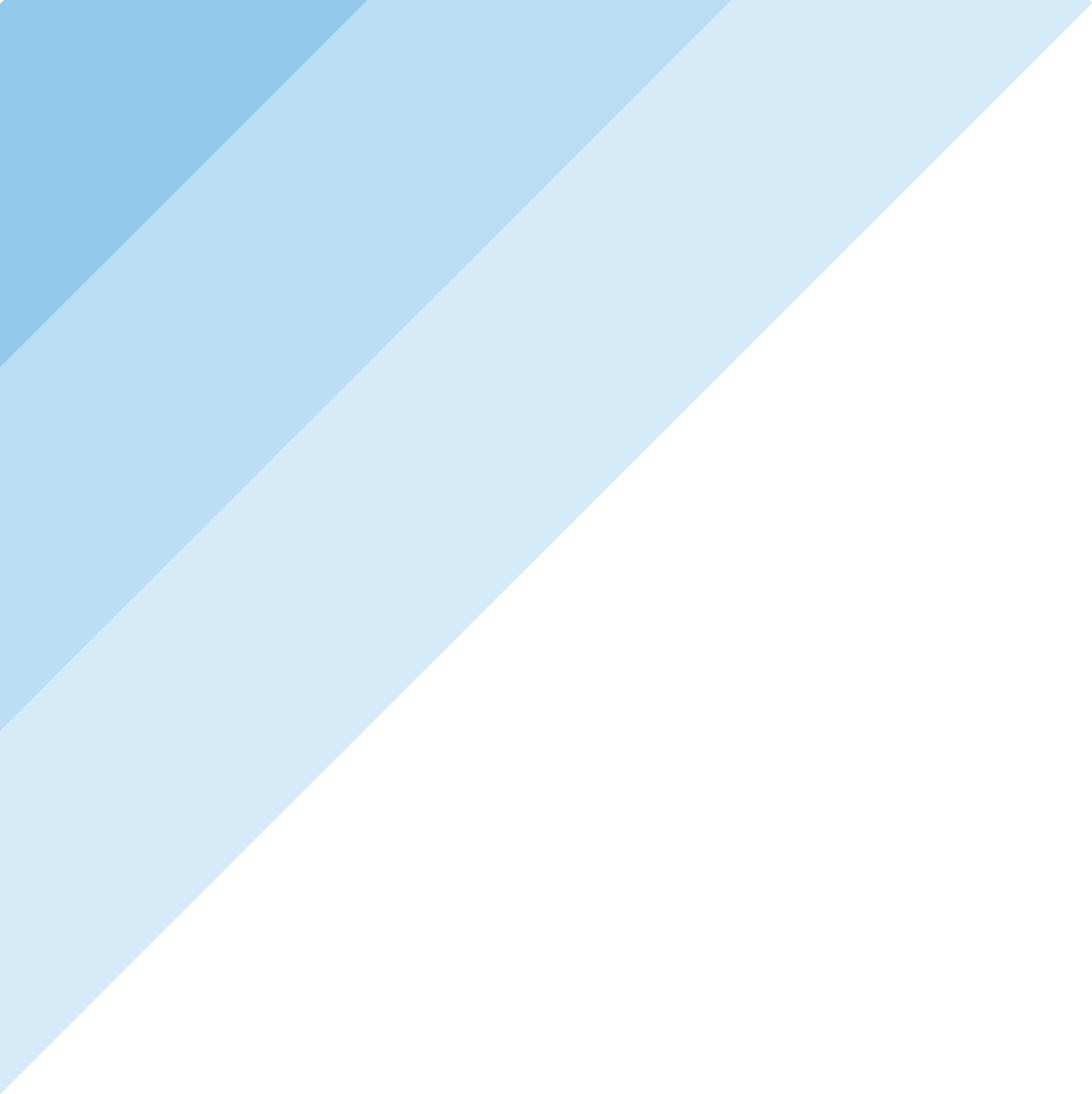 TOPICS TO BE COVERED
The Numbers
Technical Requirements
The Application
The Scoring
Next Steps
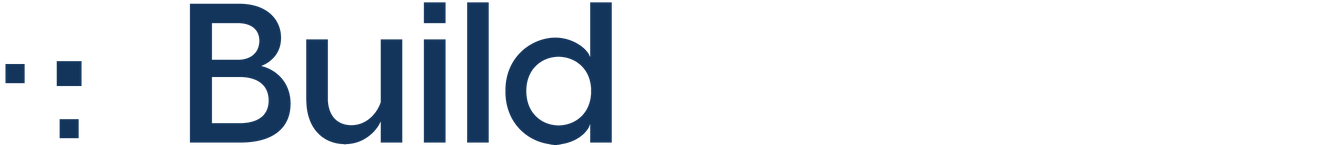 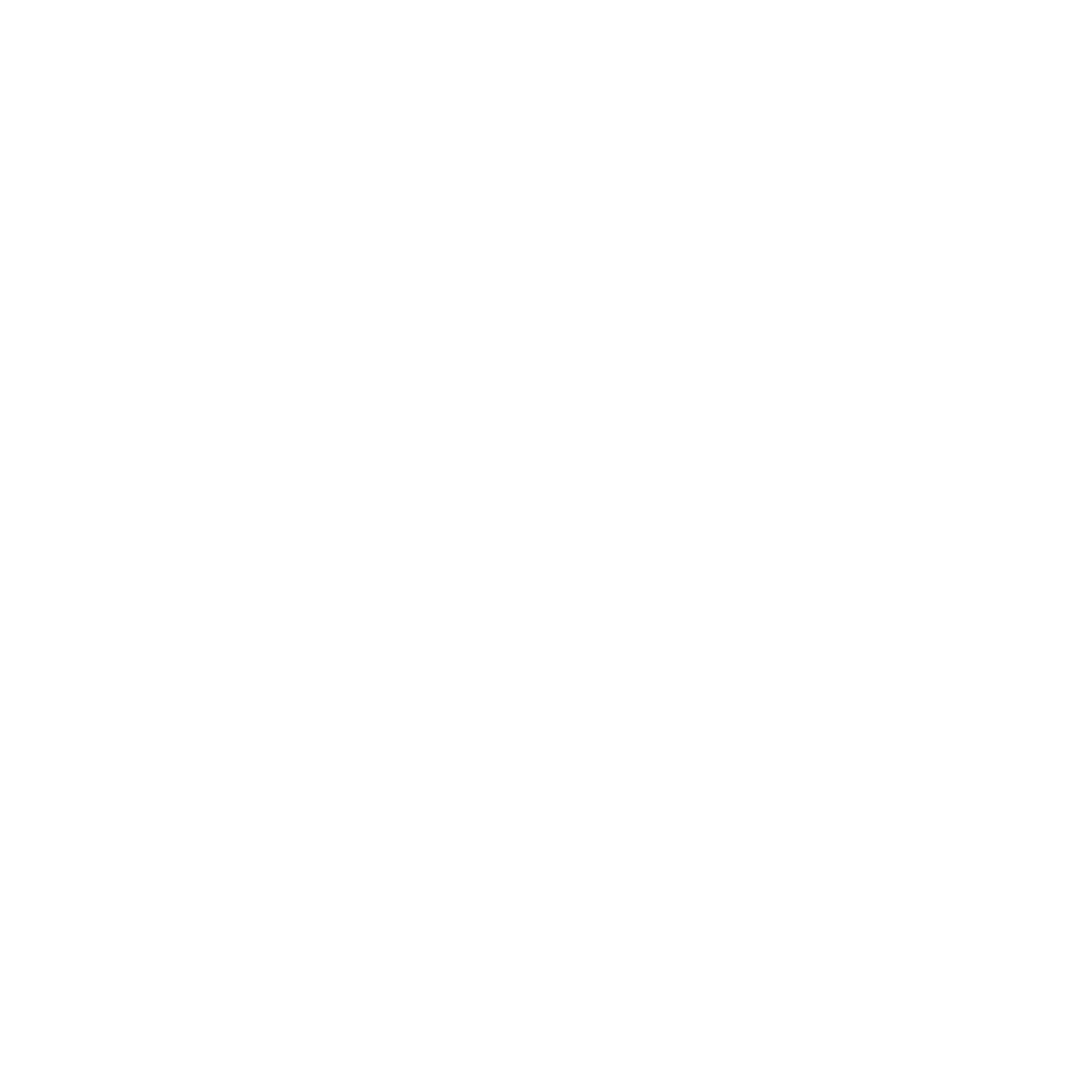 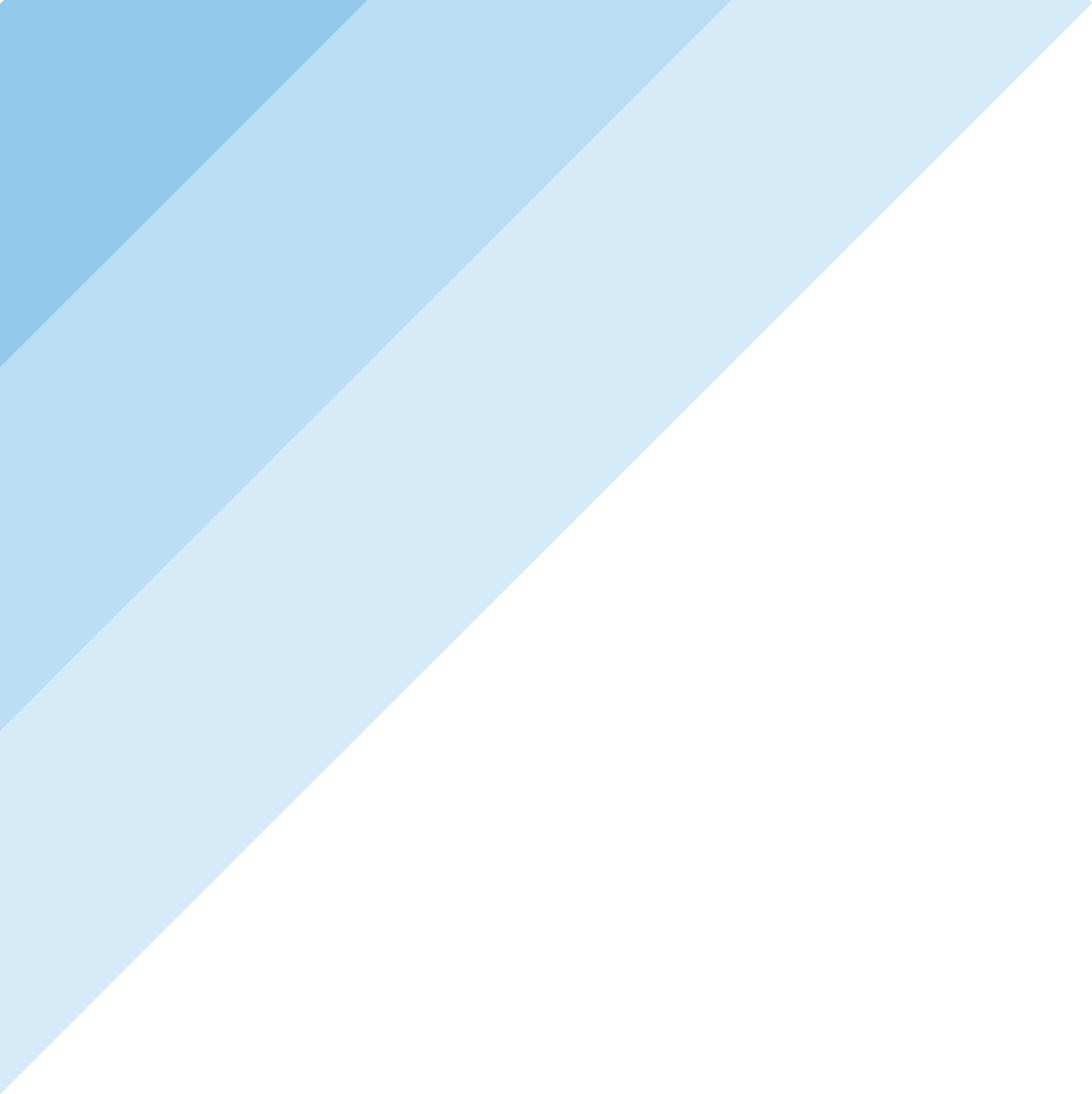 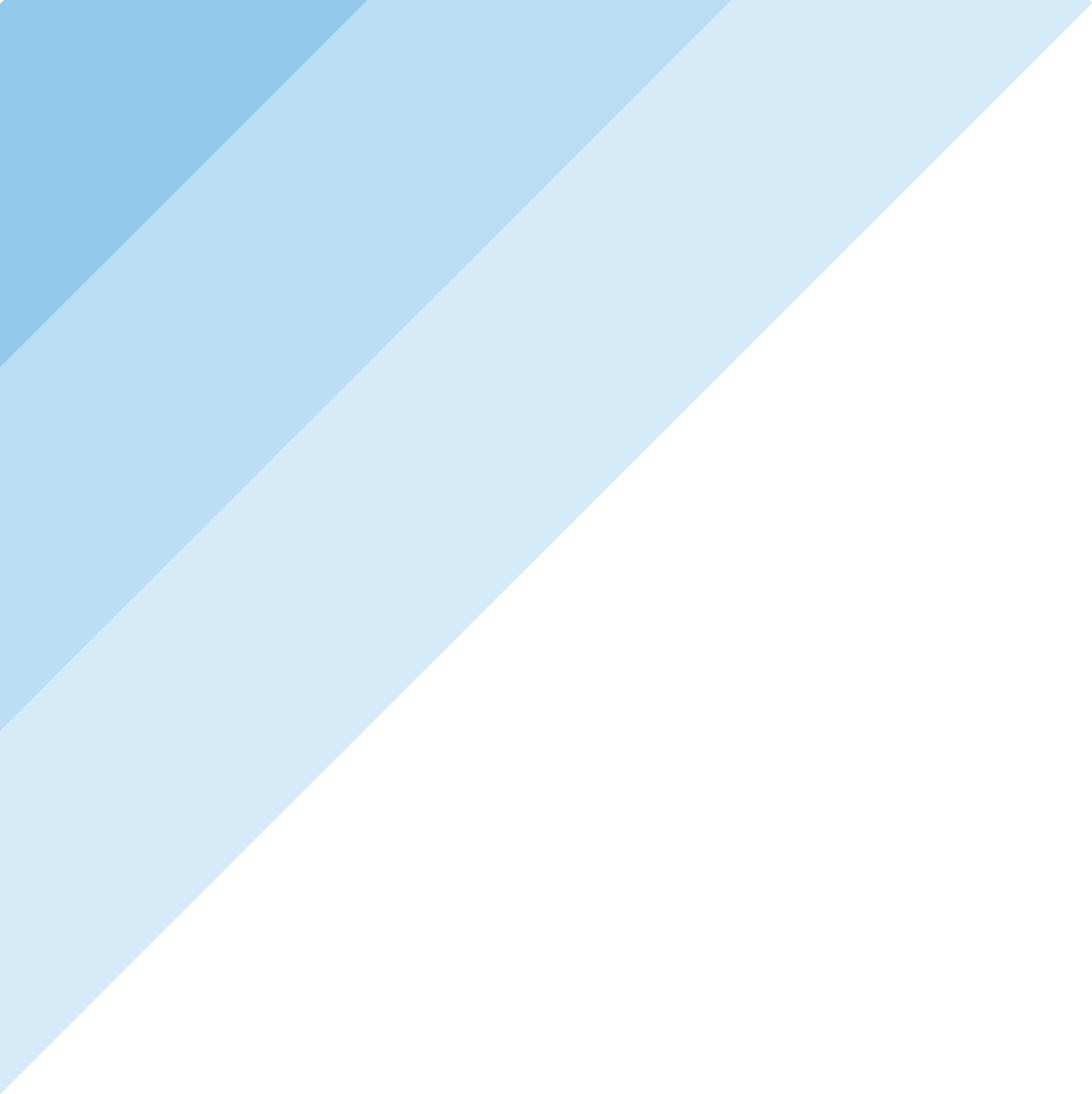 THE NUMBERS
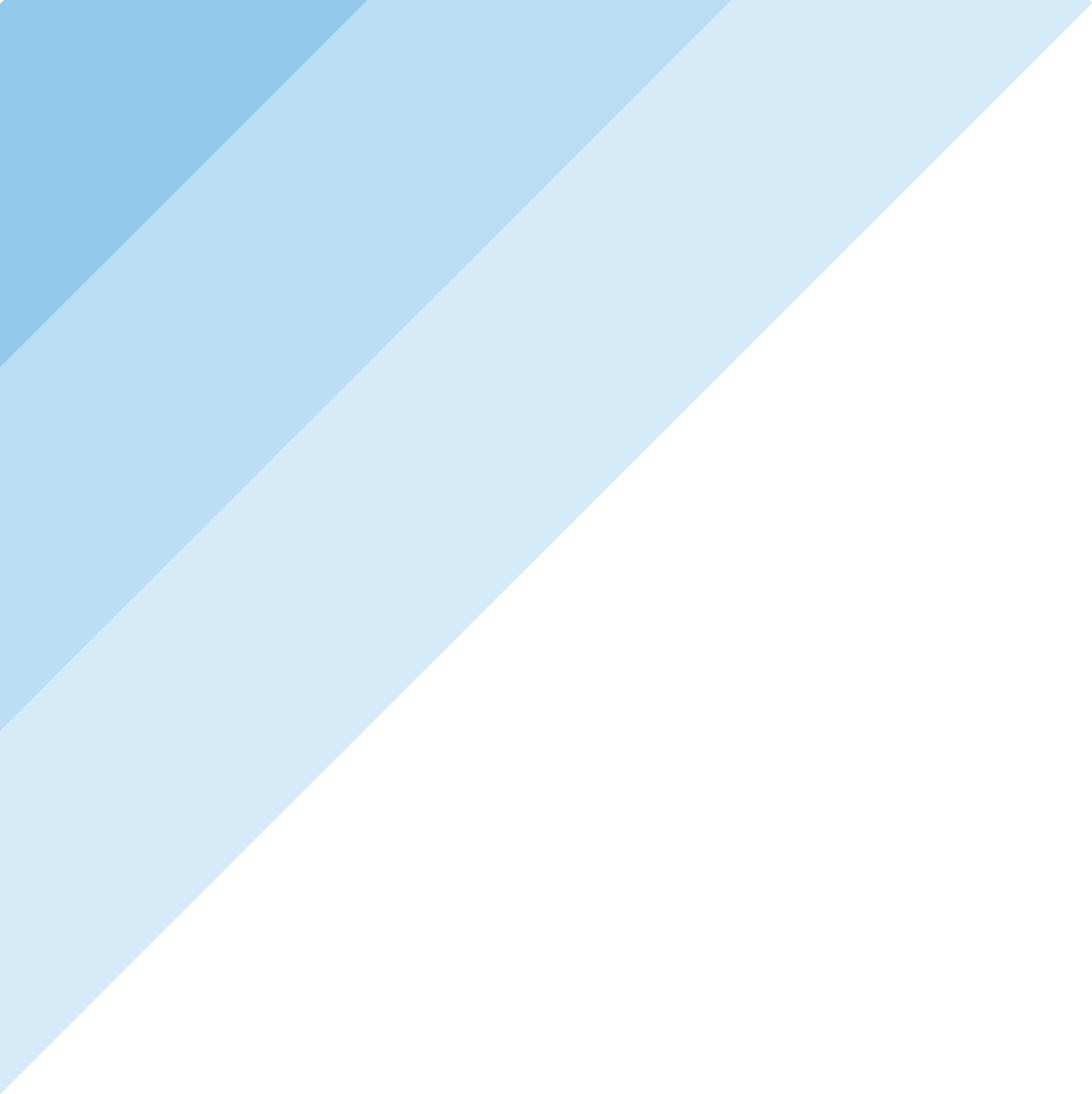 Where did we land?
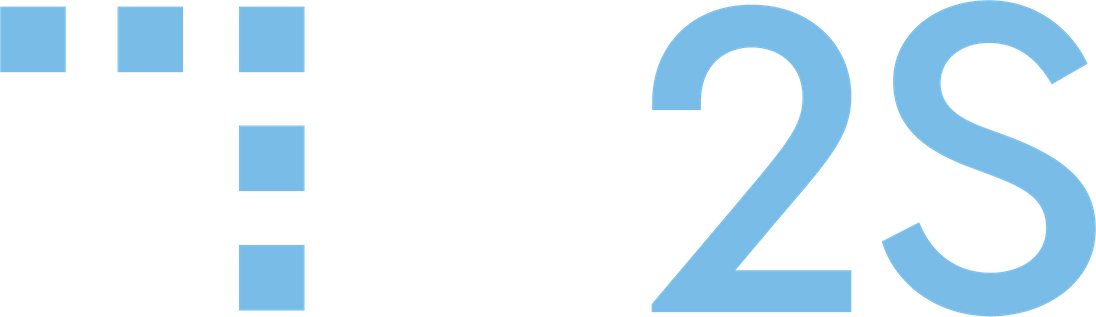 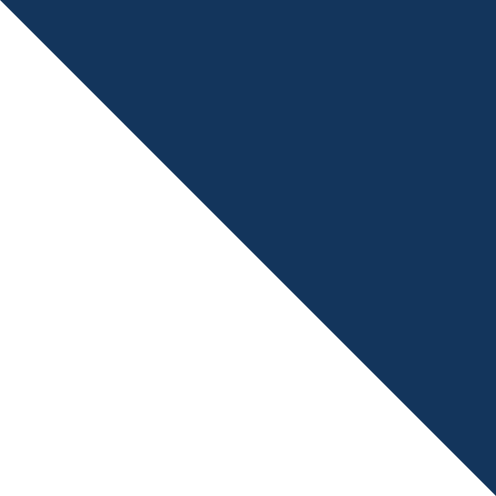 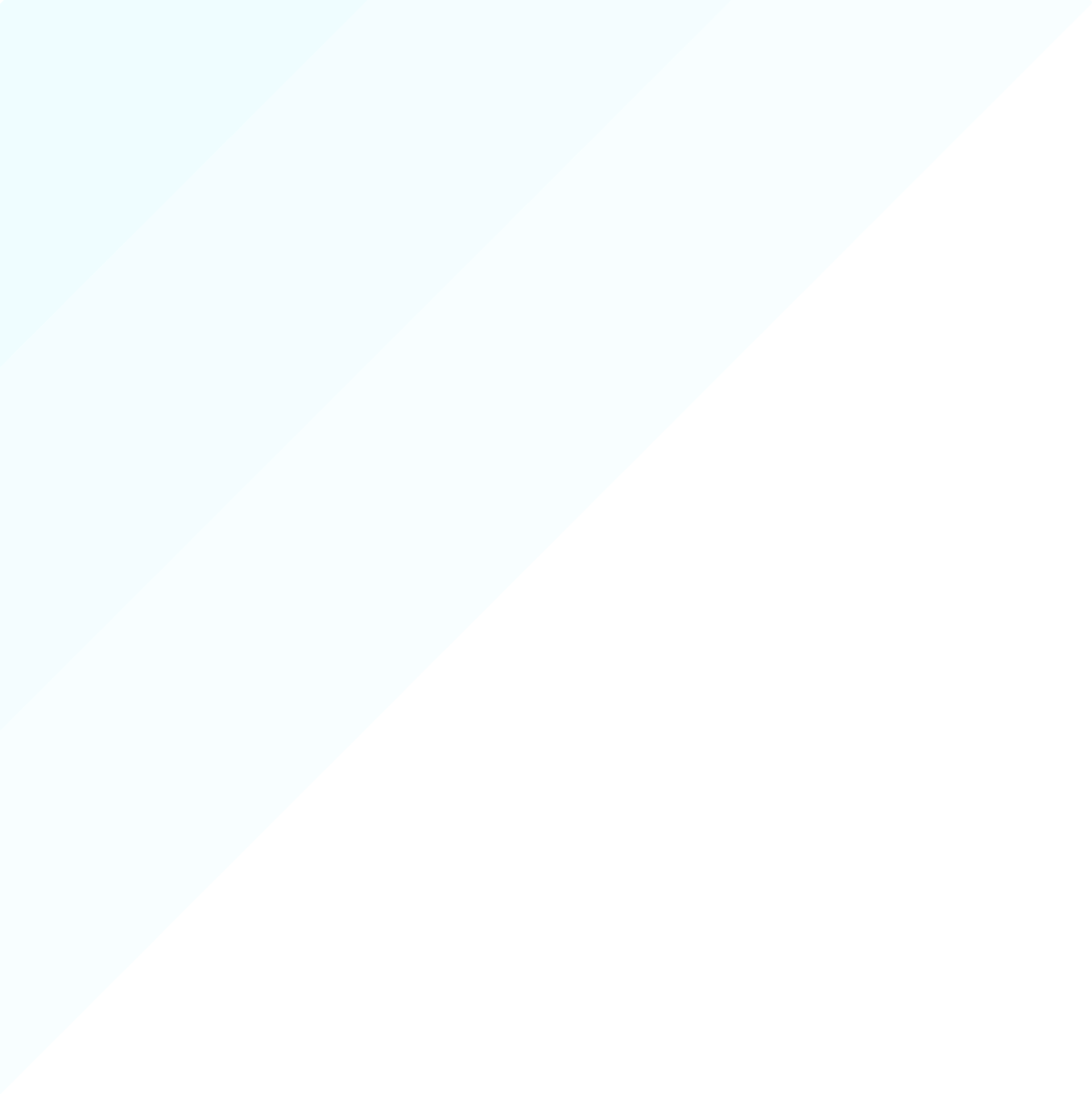 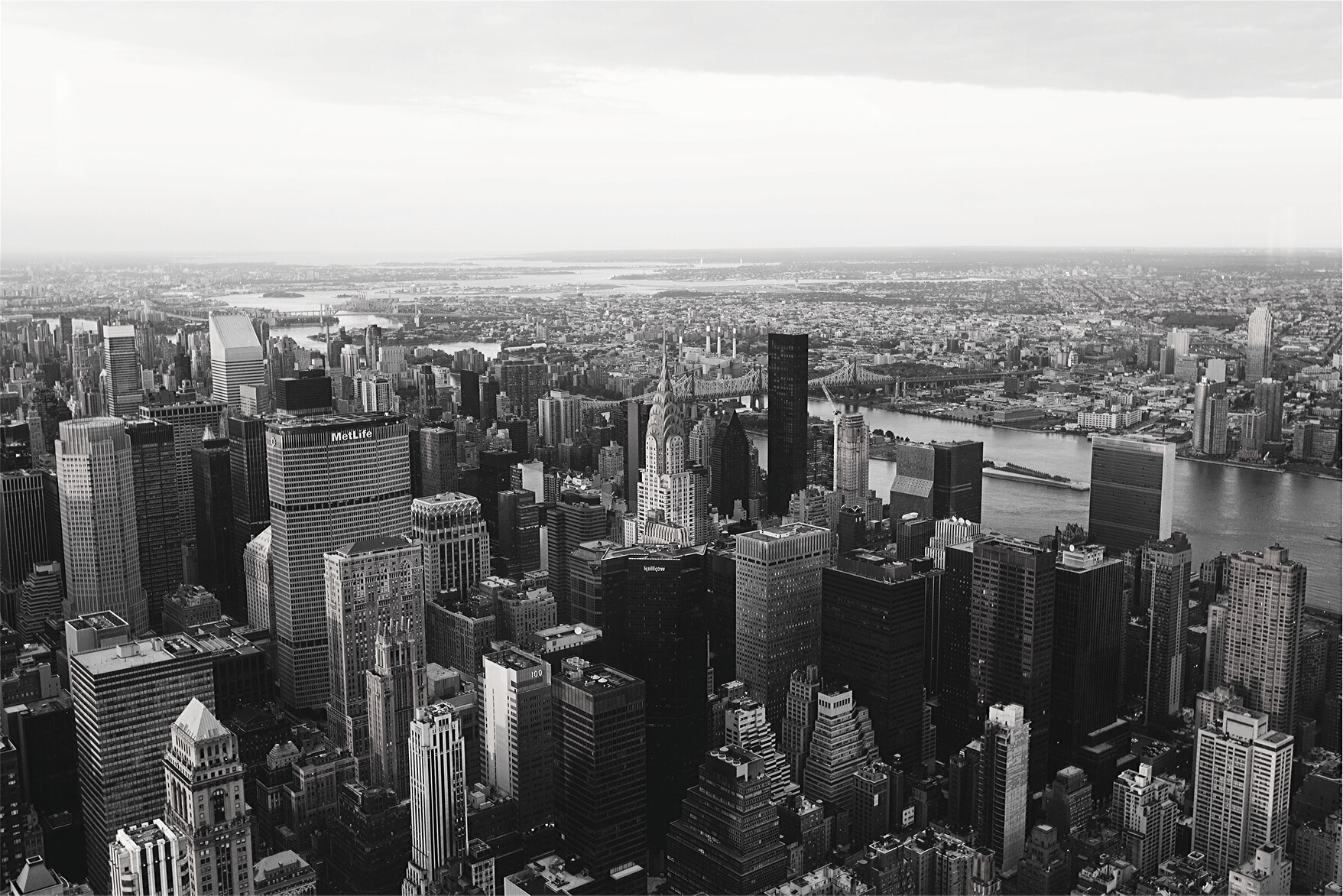 The Numbers
TOTAL
609
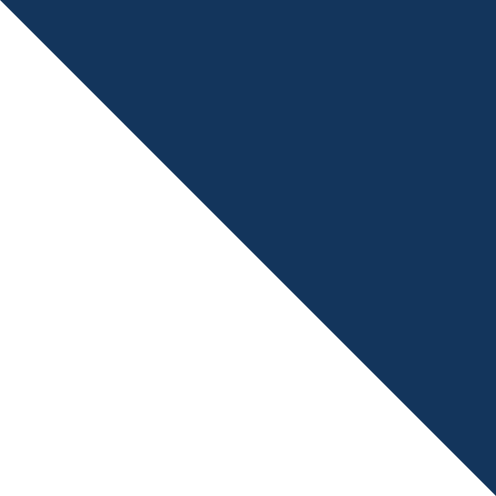 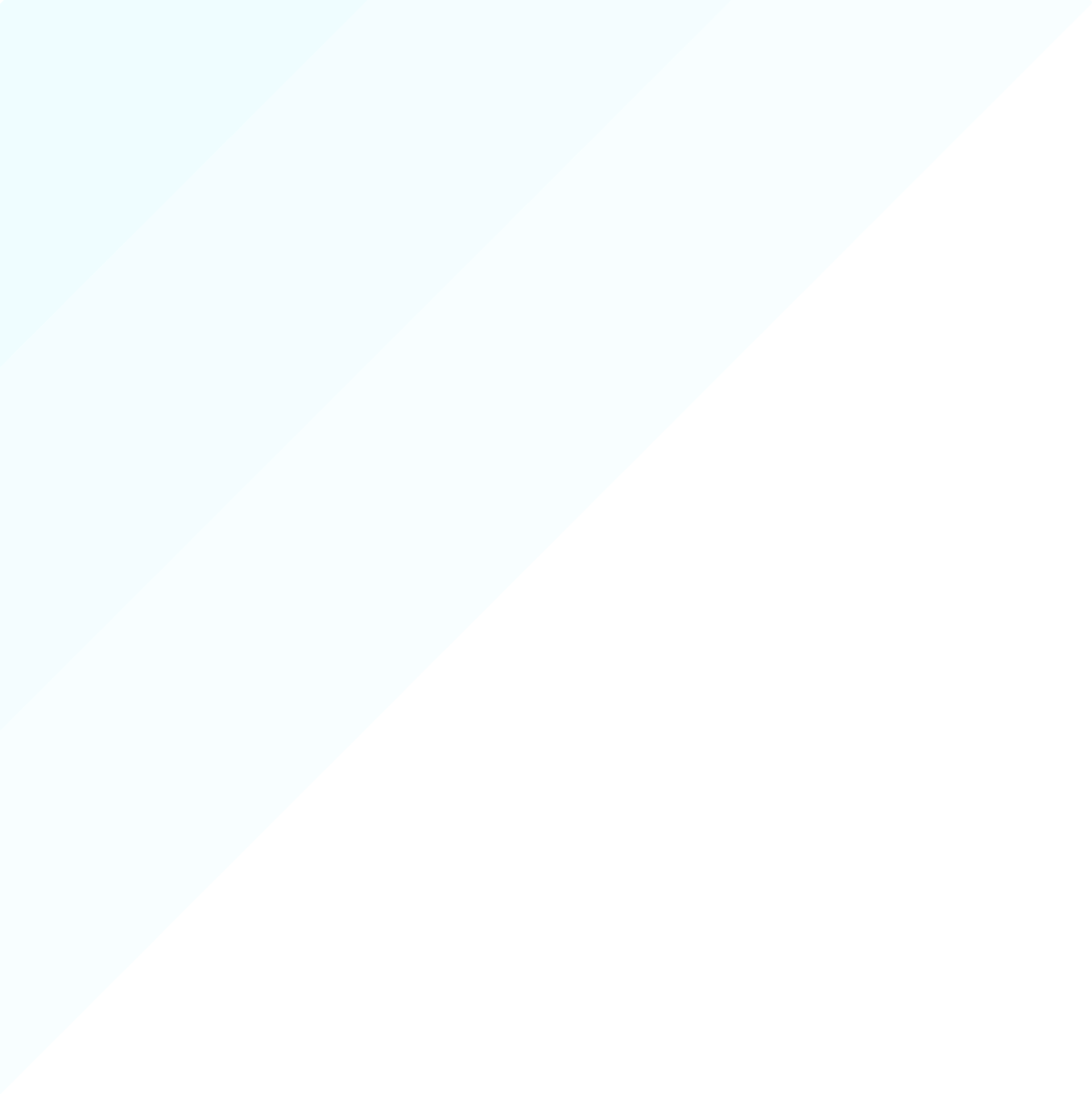 417
146
46
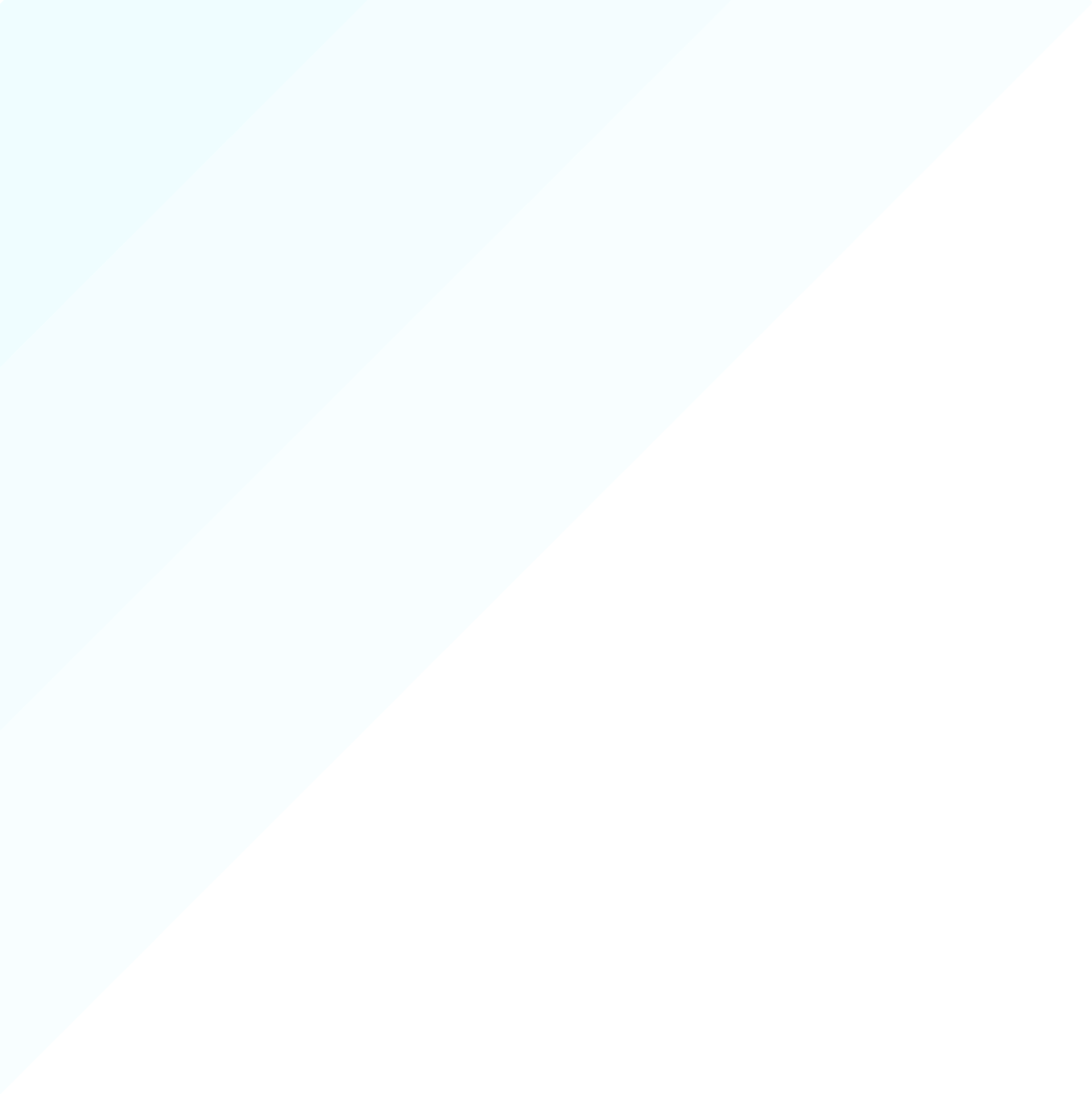 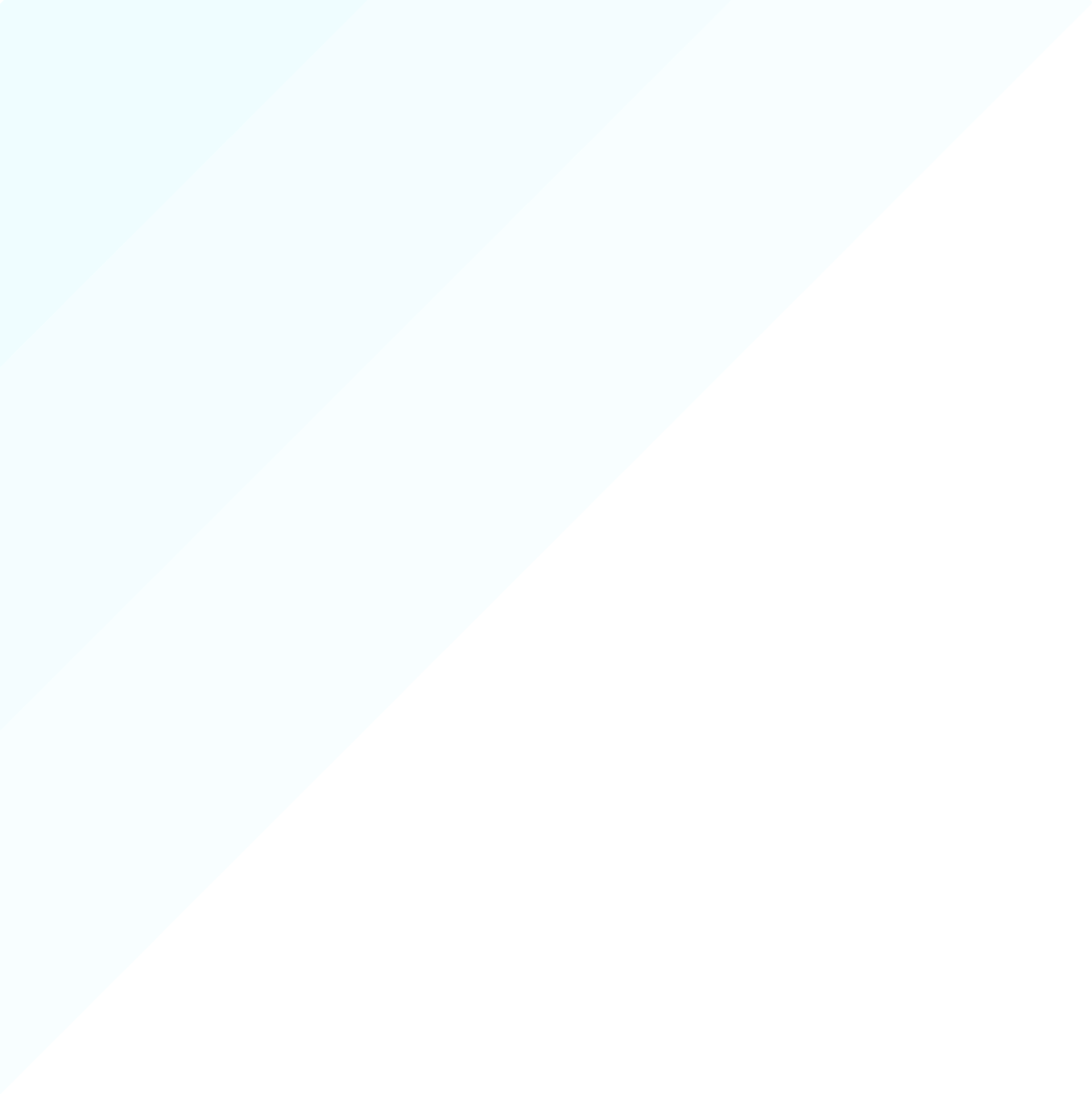 VENTURE
CAPITAL
INDUSTRY
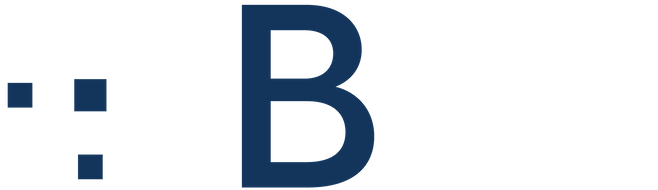 Encourage
22.7%
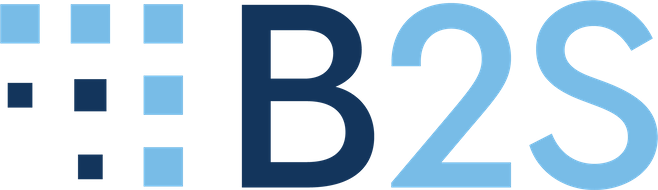 The Numbers
ENCOURAGE V. DISCOURAGE
138
Encourages
471
Discourages
Discourage
77.3%
14.3%
$5M
Capital
$4M
Industry
11.4%
The Numbers
TOTAL FUNDING AVAILABLE
$26M
Venture
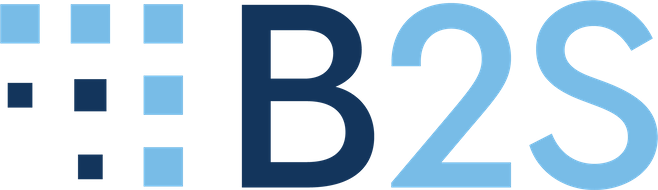 74.3%
TECHNICAL REQUIREMENTS
DON'T GET KNOCKED OUT BY A MISTAKE
Read the Notice of Funding Opportunity thoroughly and don't wait until the last minute to submit.
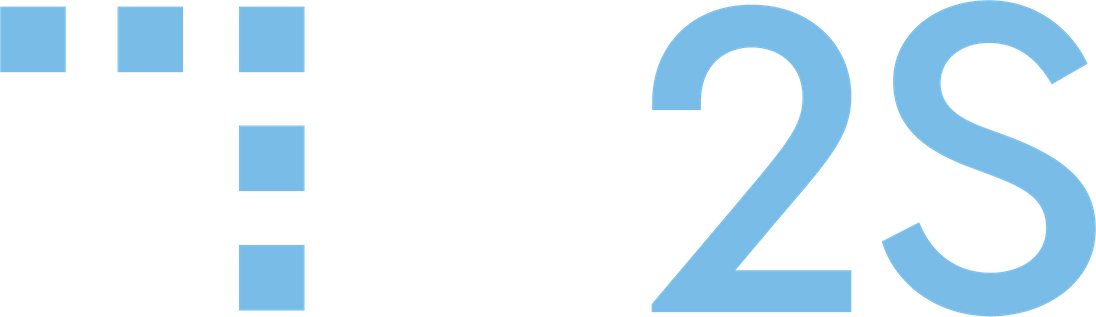 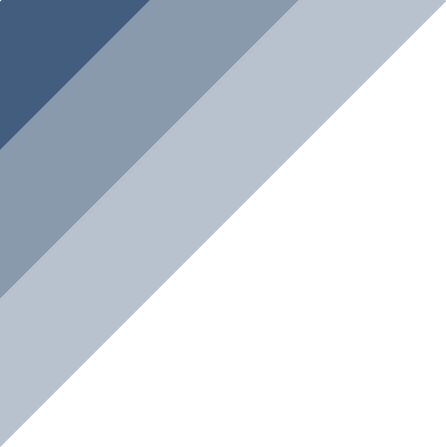 Application Systems
All of these are necessary to apply
AOR
Grants.gov
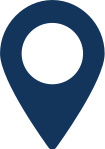 SAM
5
EIN
DUNS Number
4
3
2
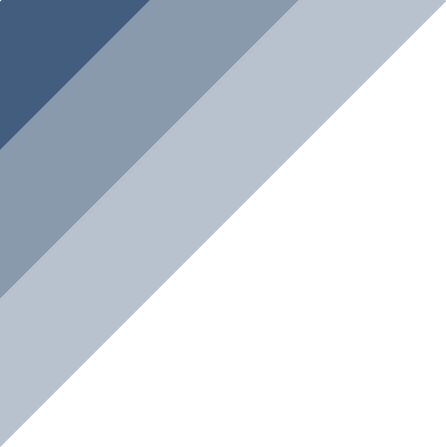 1
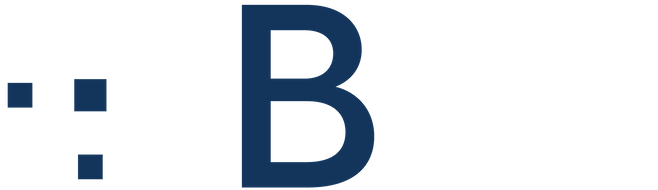 Eligible Entities
Who is eligible to apply? (see NOFO)
A State;
An Indian tribe;
A city or other political subdivision of a State;
An entity whose application is supported by a State or a political subdivision of a State and that is...
- a nonprofit organization
- an institution of higher education
- a public-private partnership
- a science or research park
- a Federal laboratory
- a venture development organization
- an economic development organization
A consortium of the above
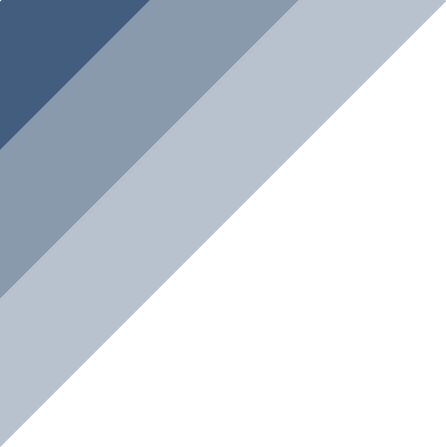 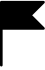 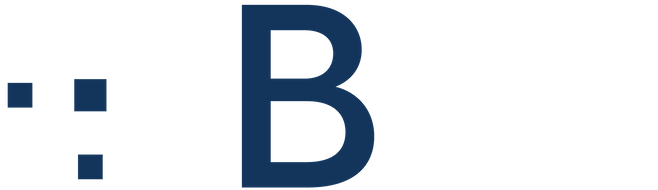 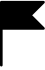 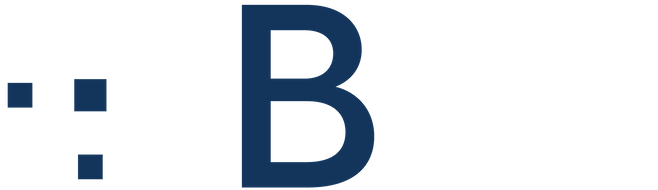 Technical Checklist
Use Appendix D to ensure you have documents - these can vary depending on your entity type
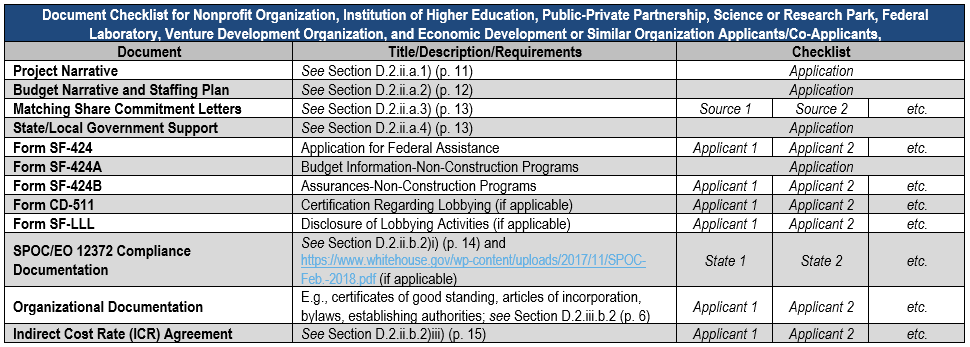 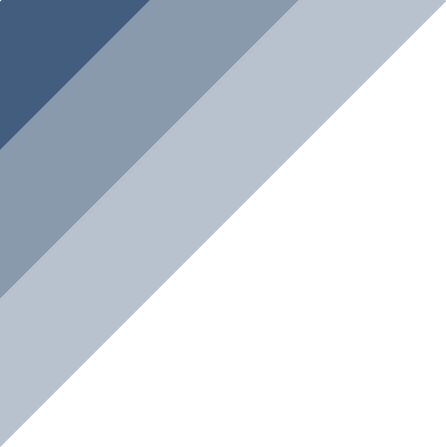 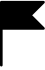 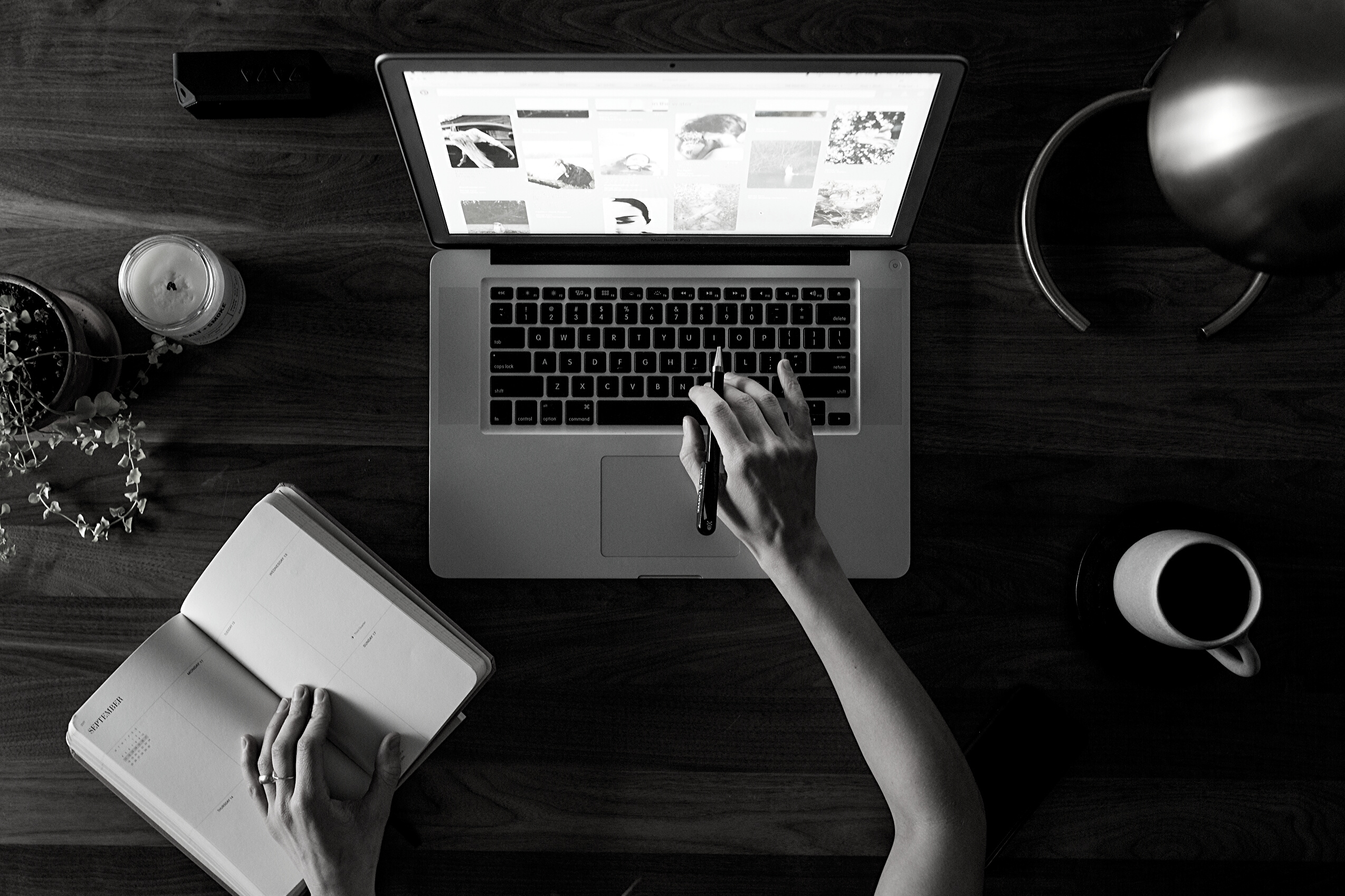 The Full Application
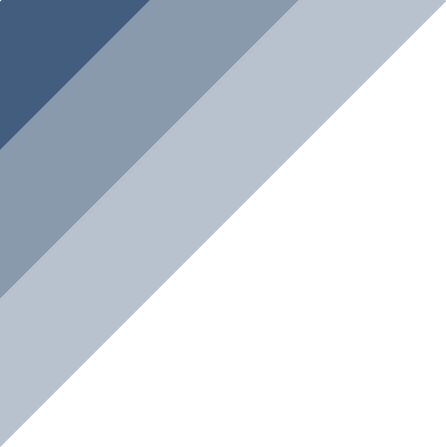 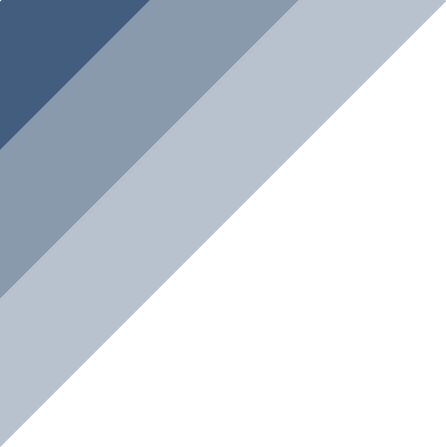 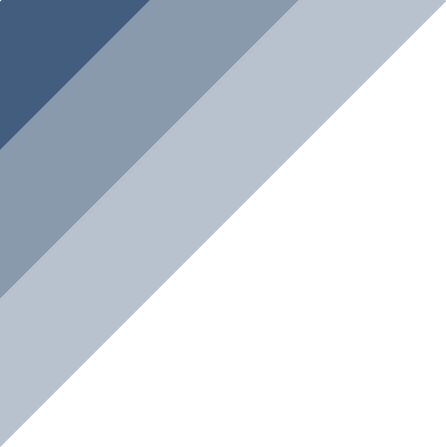 LINK TO ACCESS THE GRANTS.GOV PORTAL
Your Concept Proposal response letter contains the link to access the grants.gov application portal.
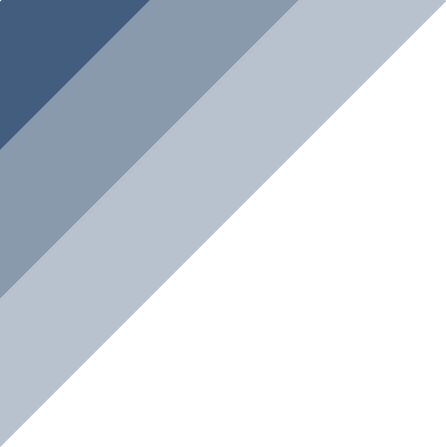 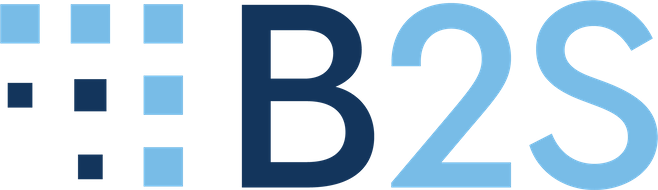 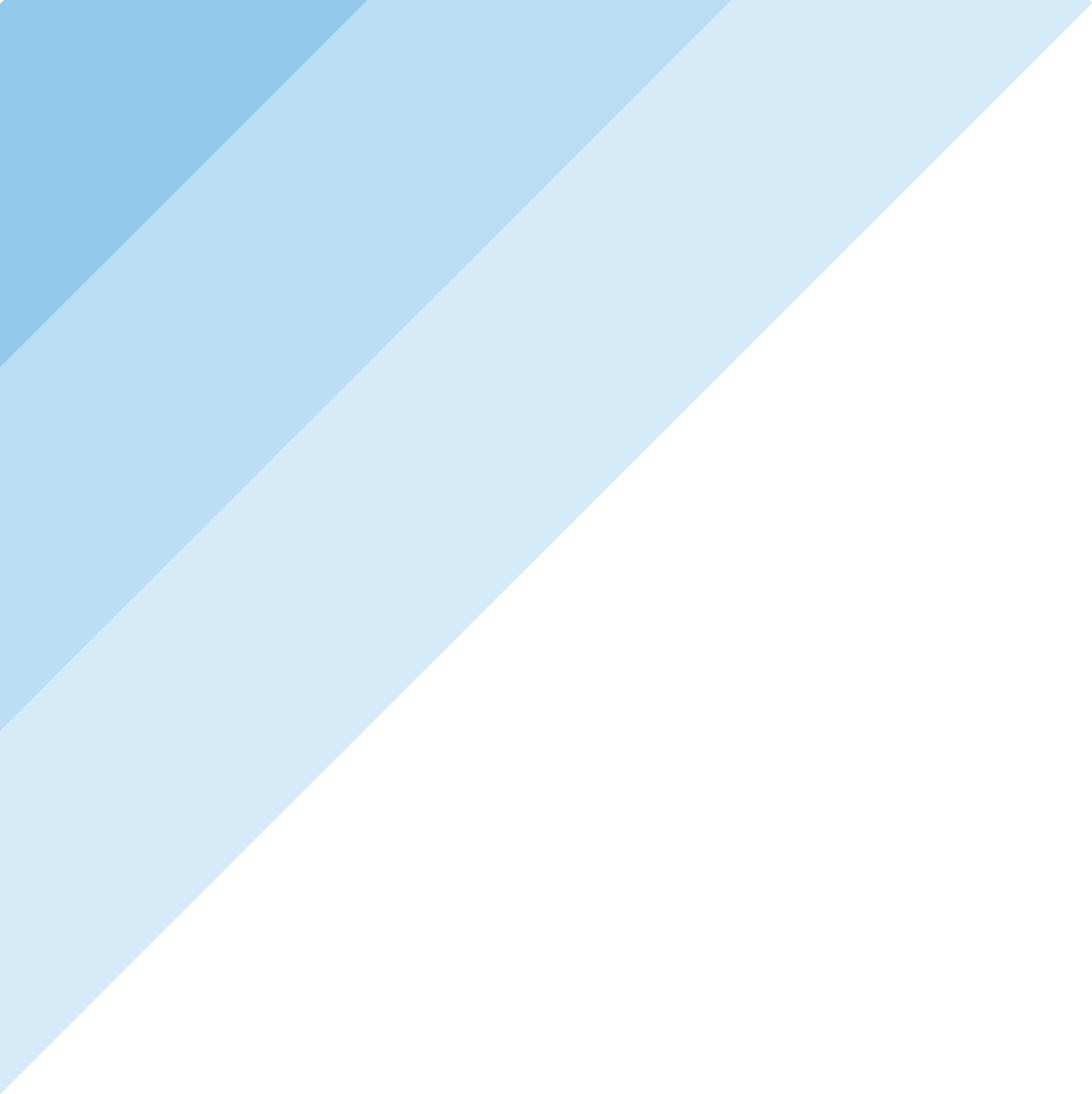 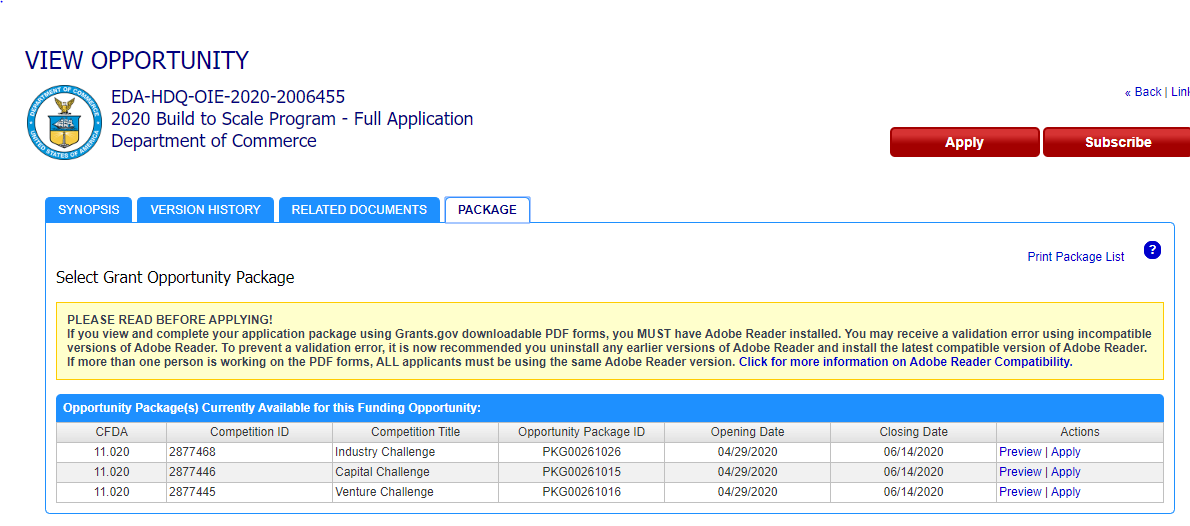 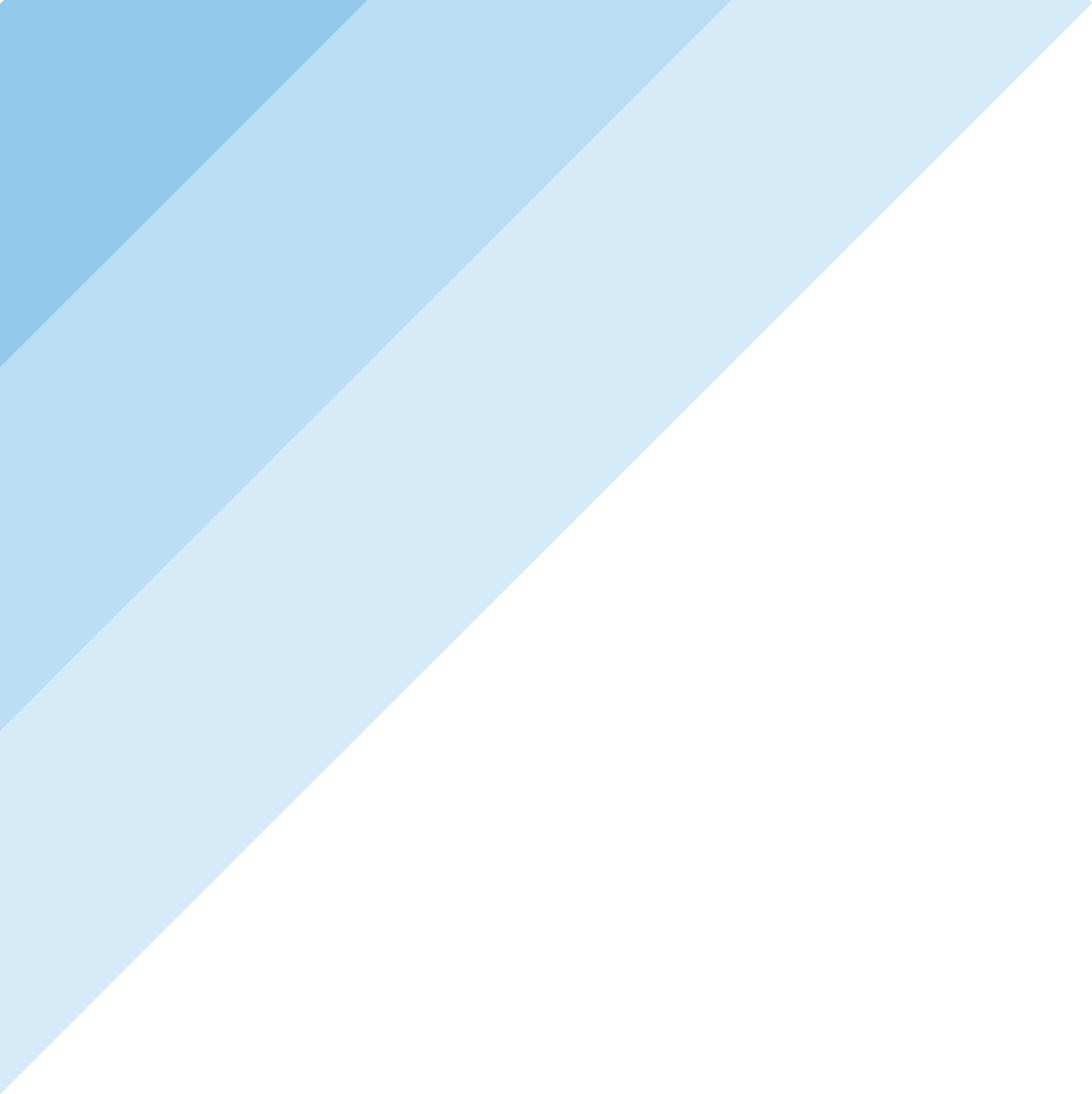 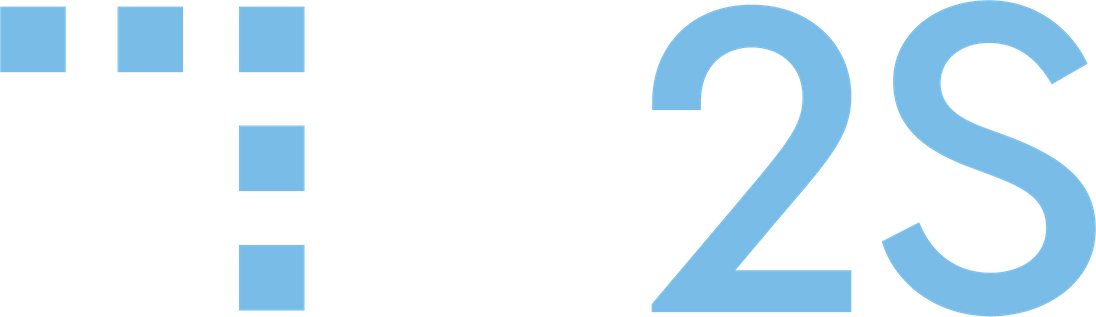 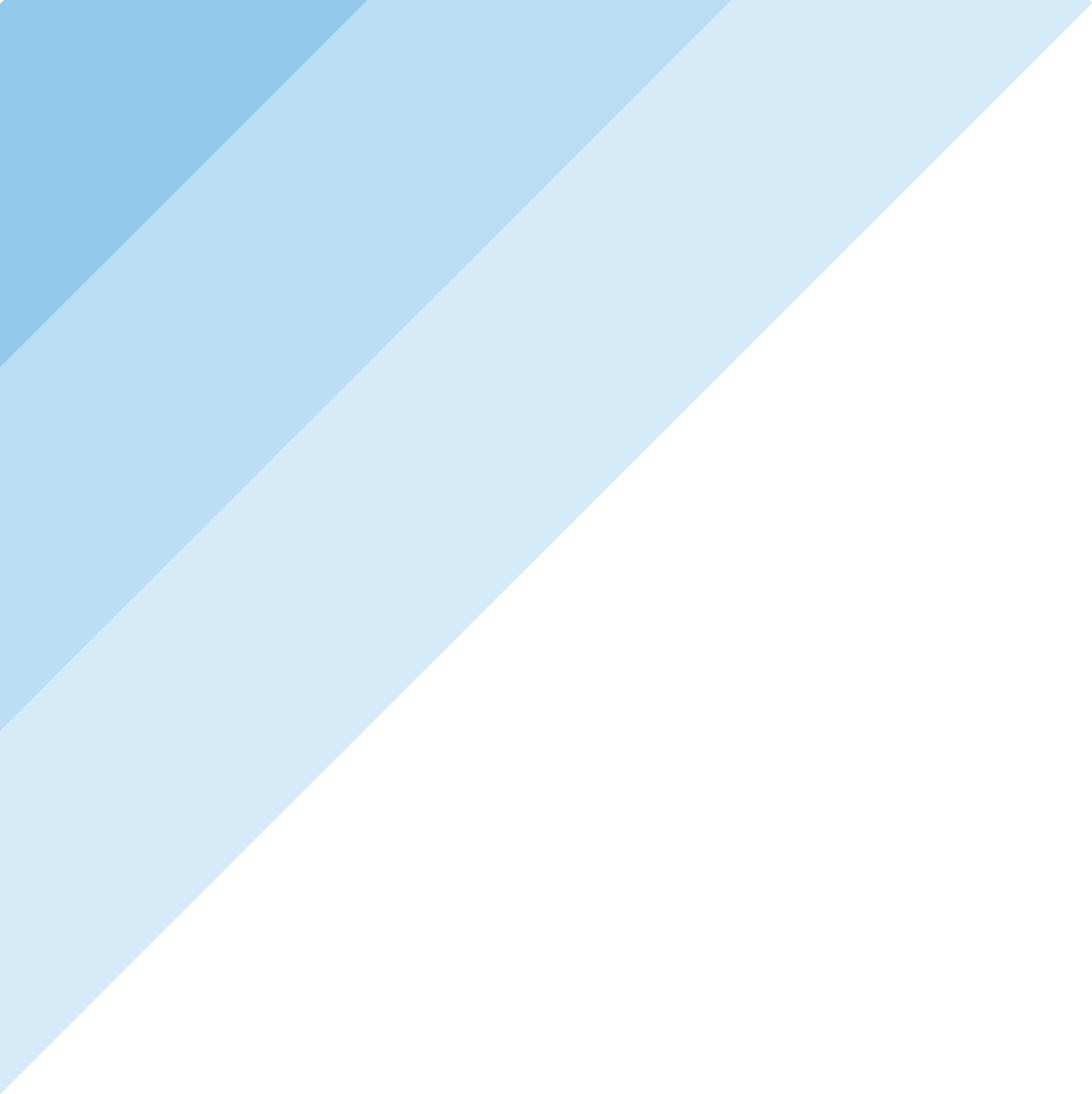 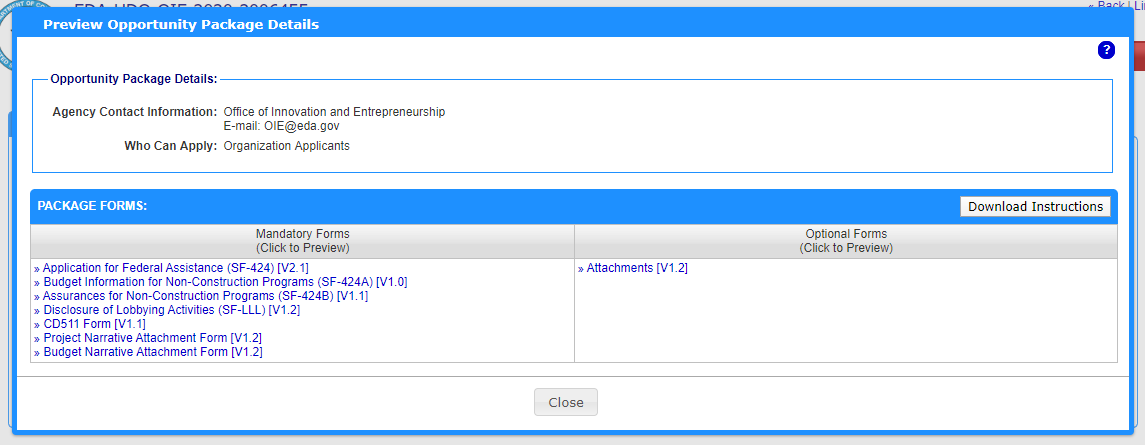 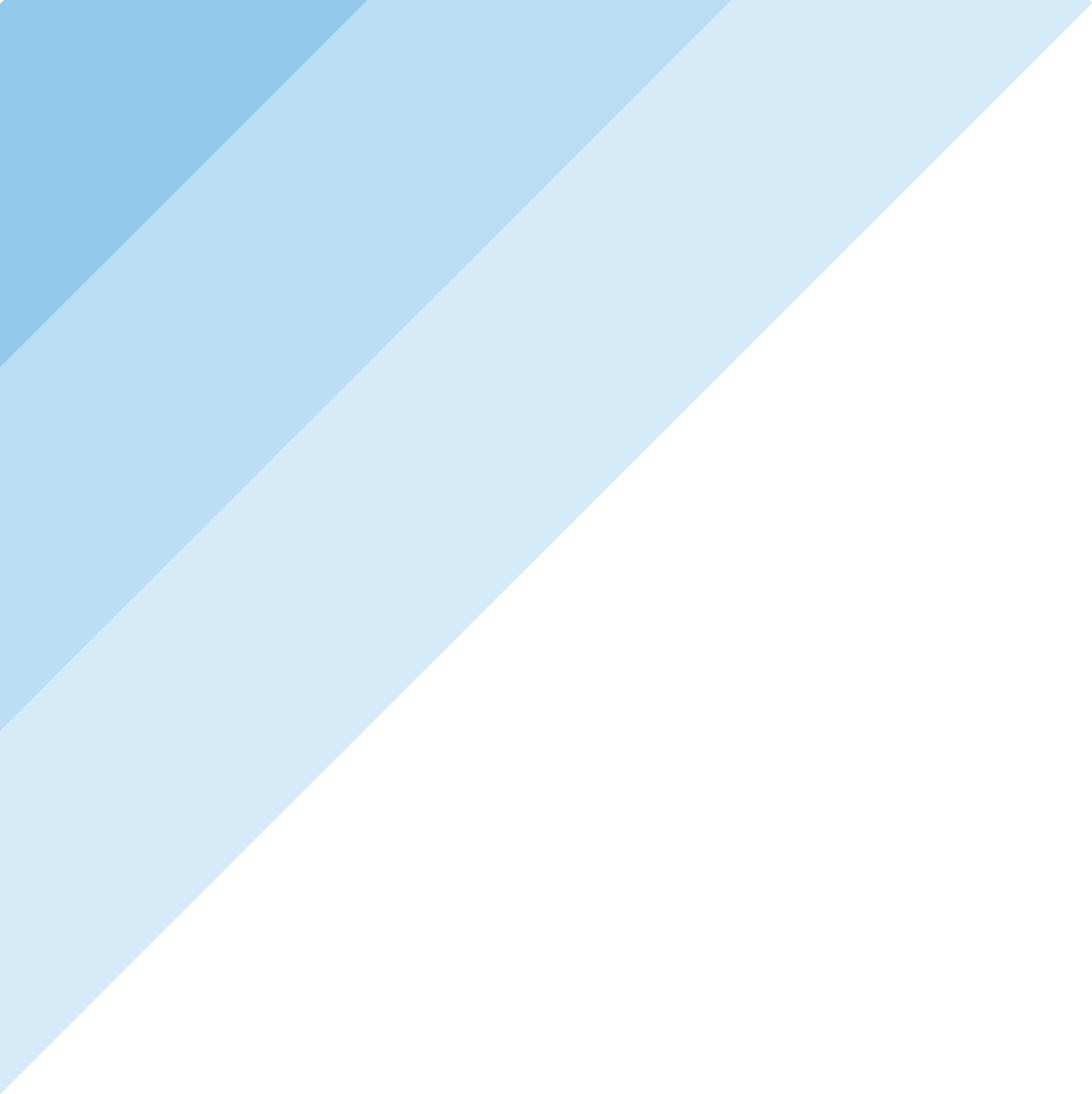 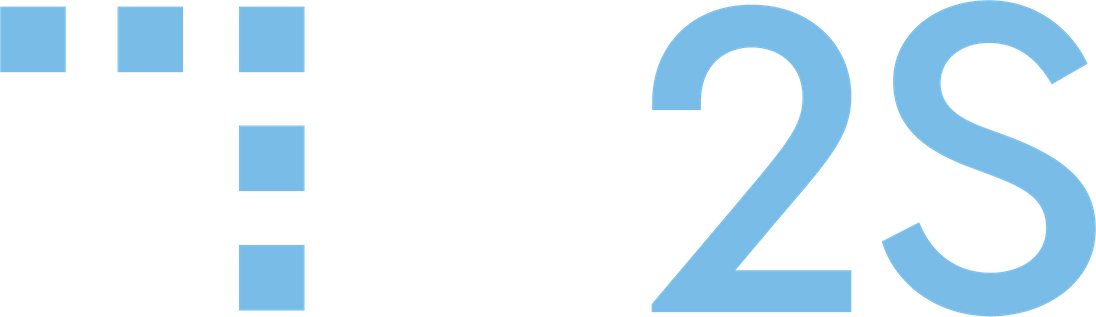 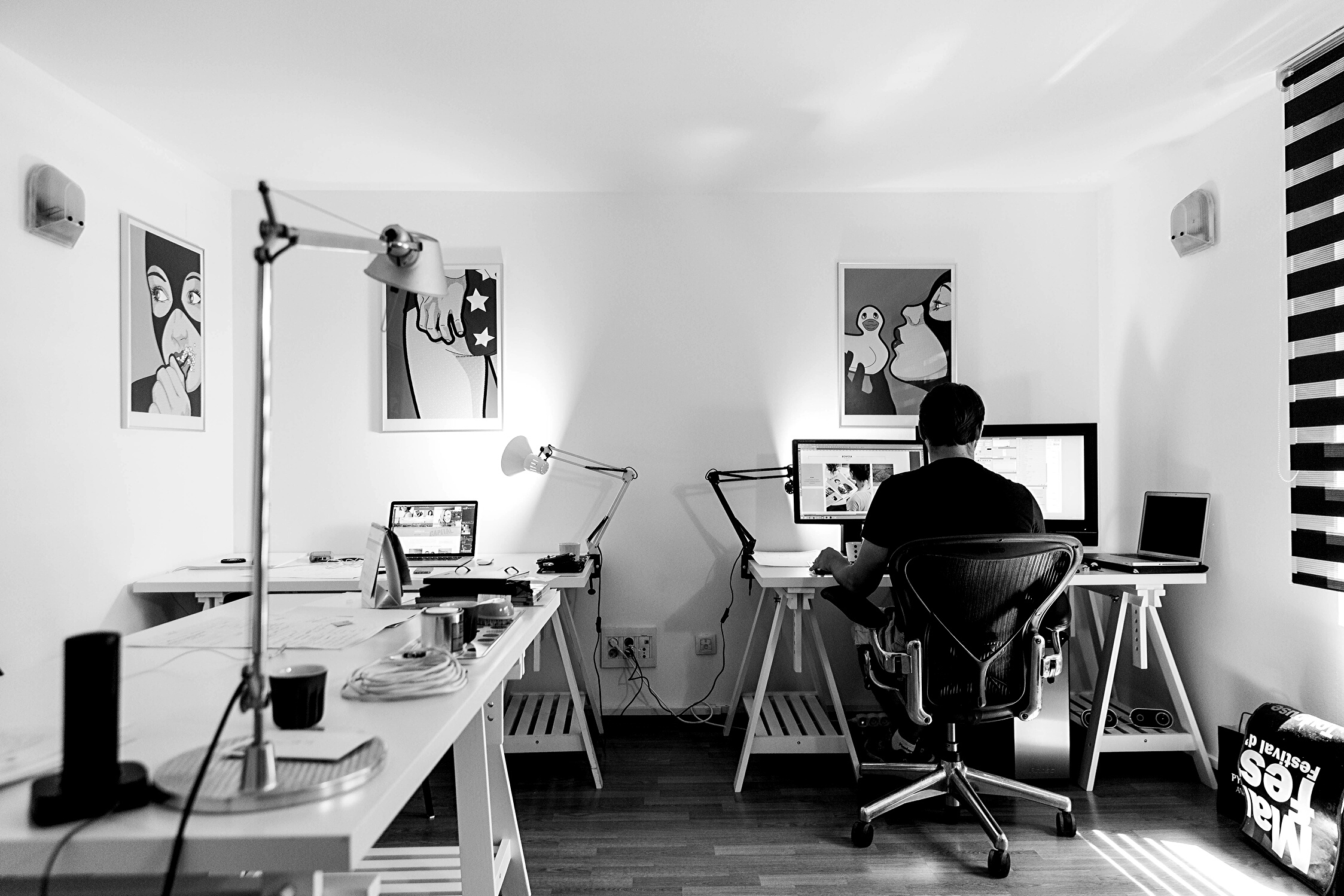 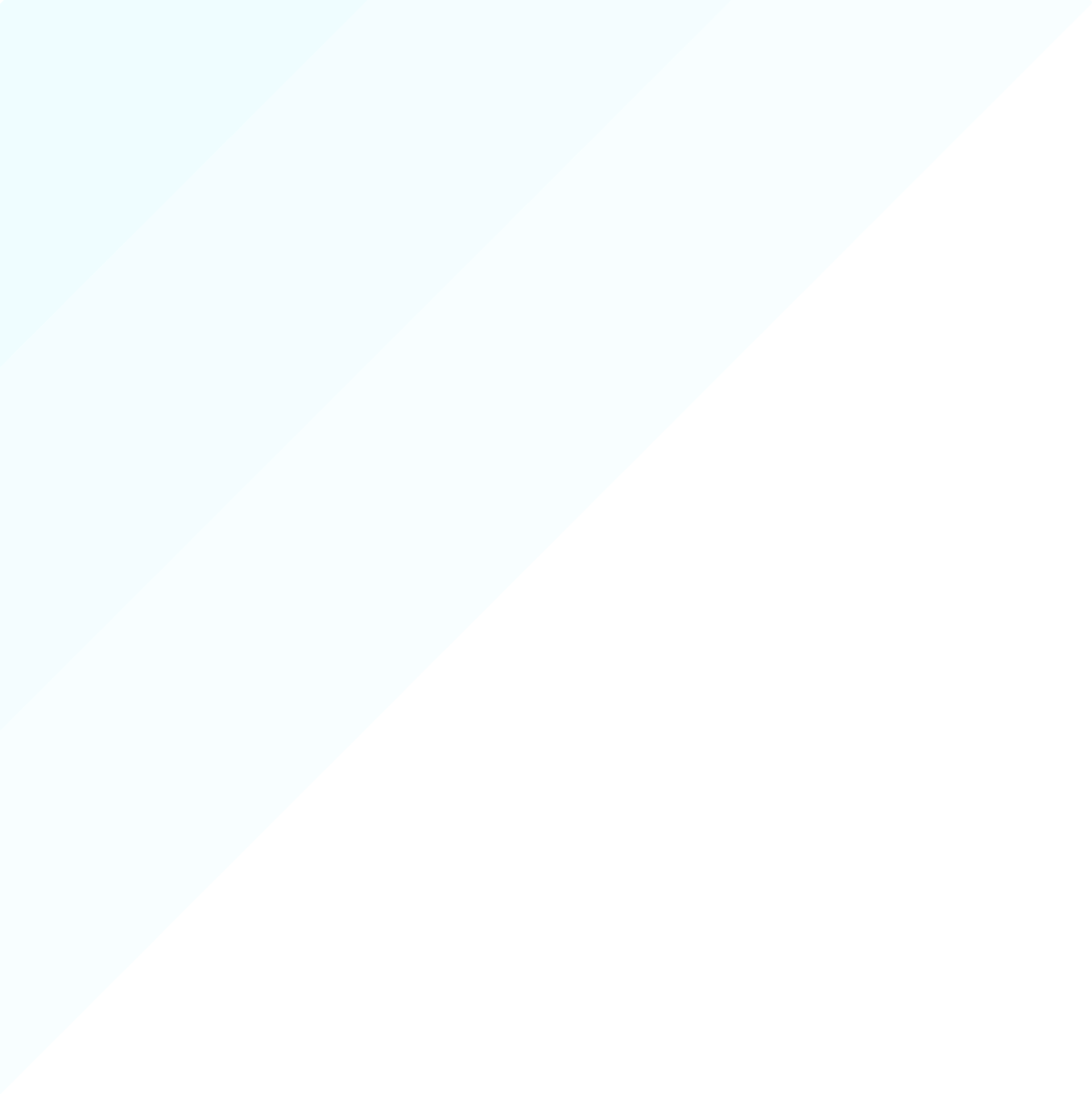 The Full Application
WHAT IS REQUIRED?
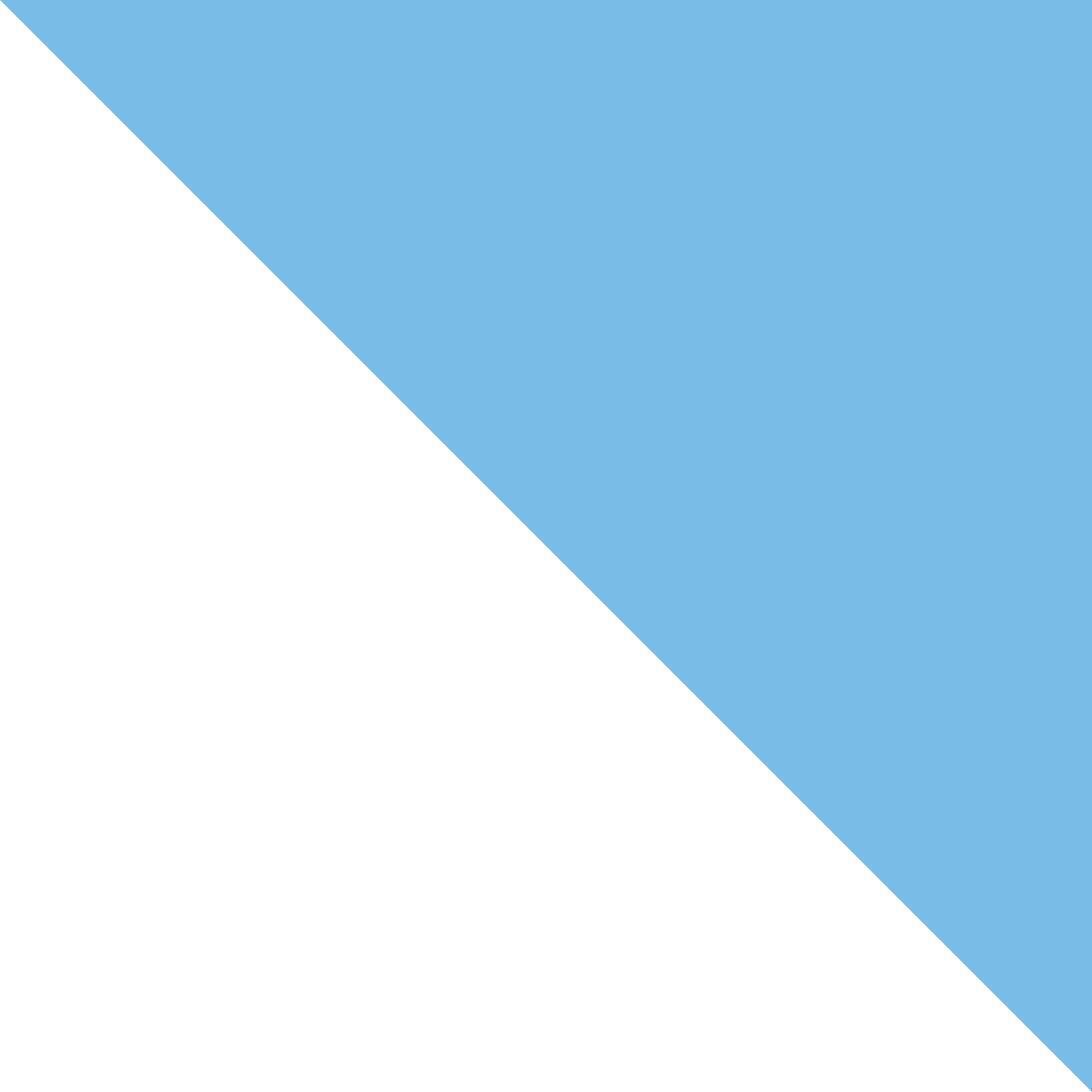 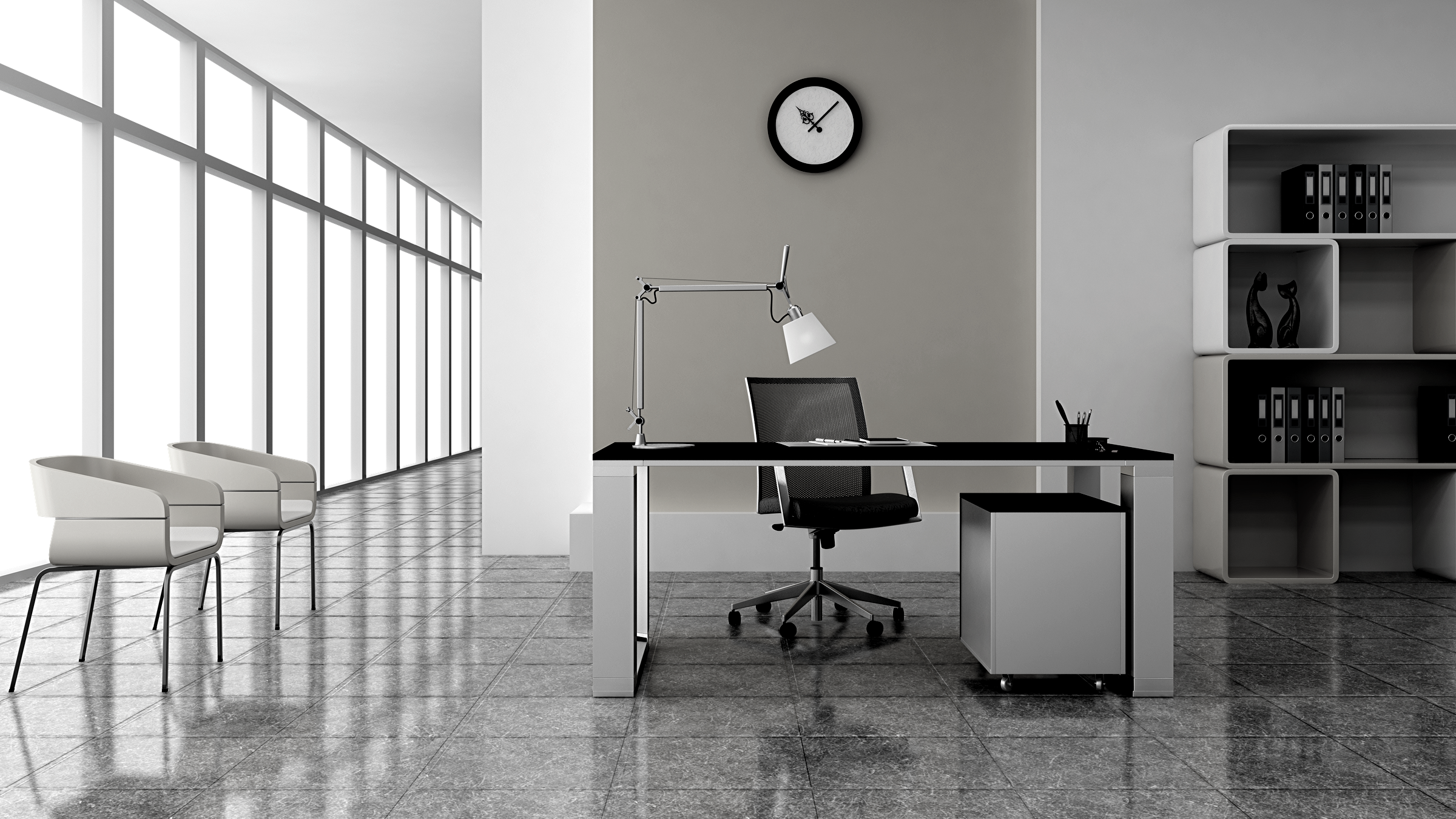 Review the information found in the FY2020 Notice of Funding Opportunity.
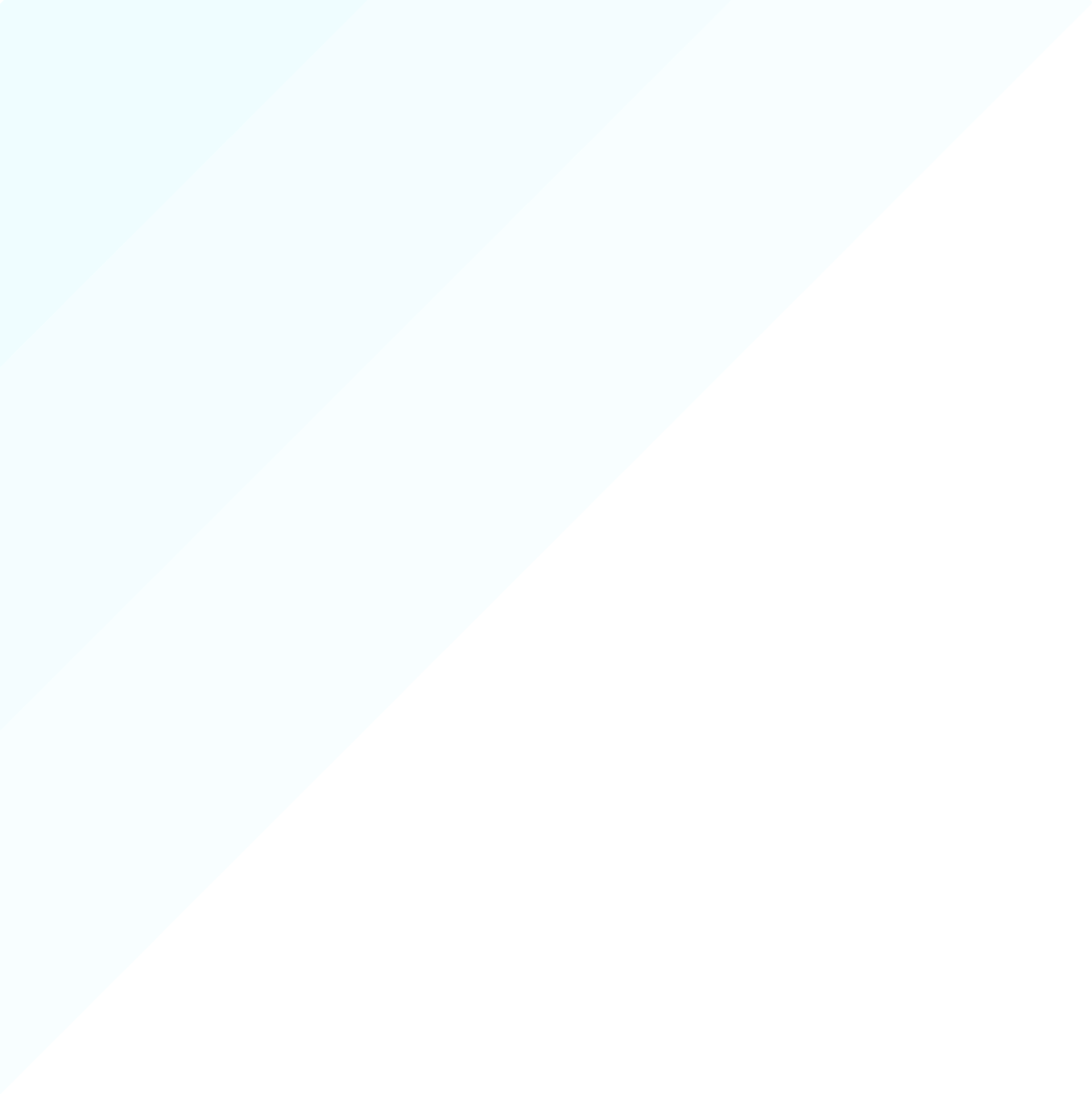 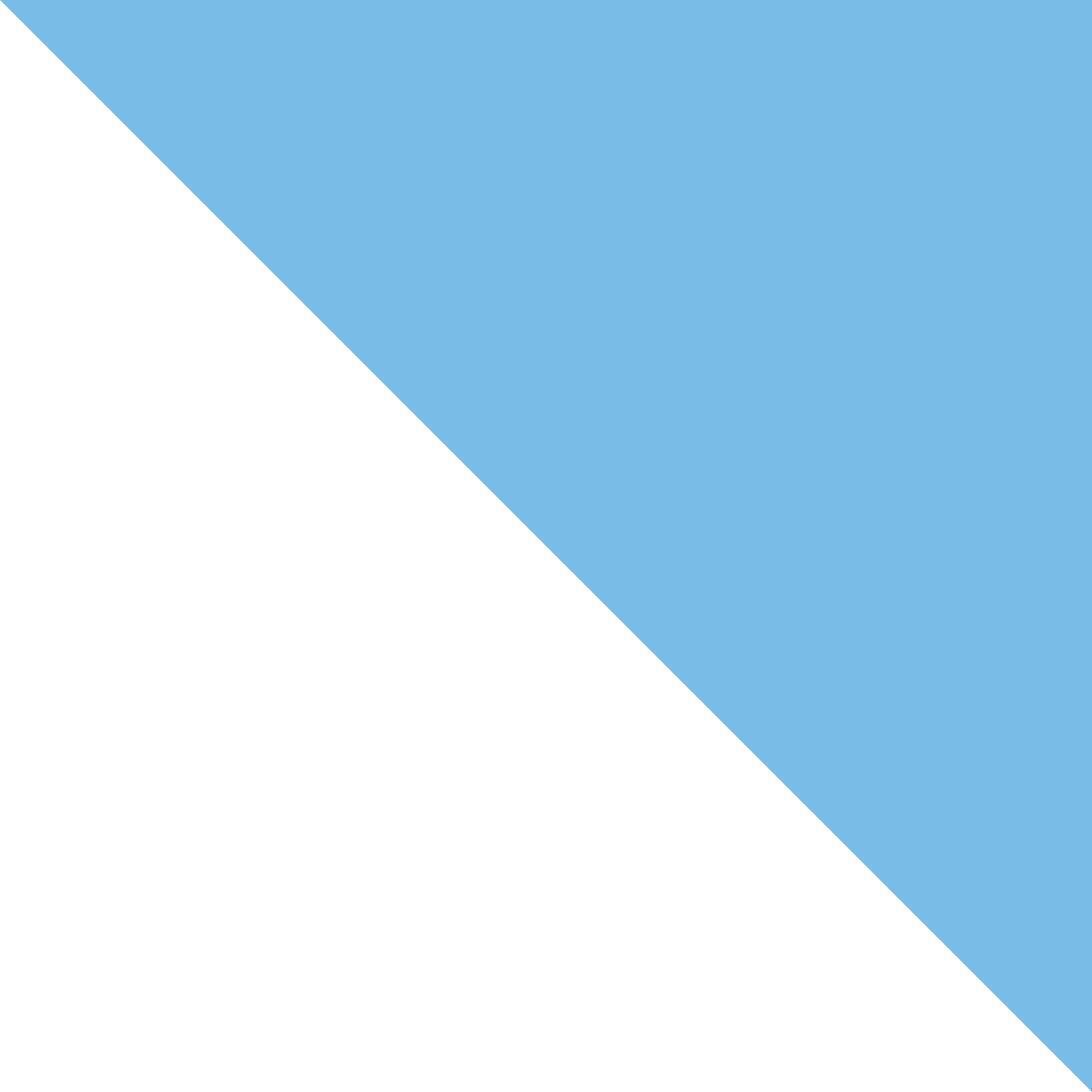 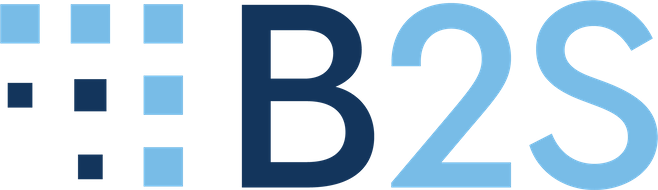 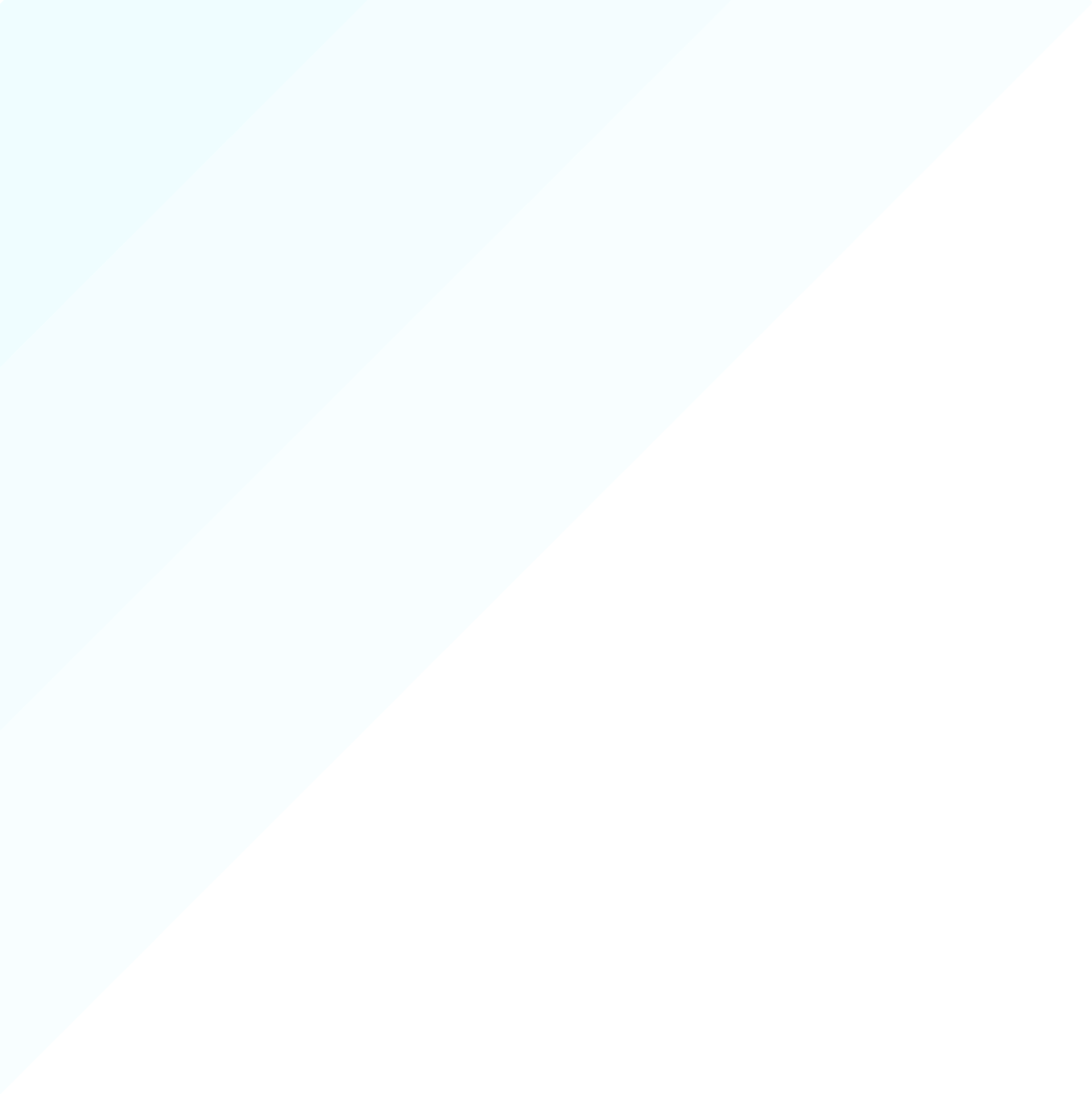 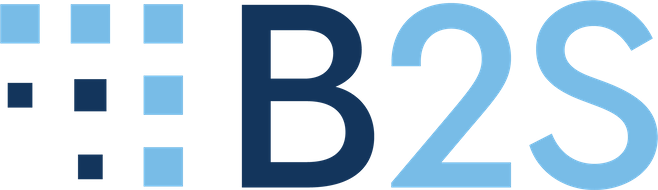 Full Application
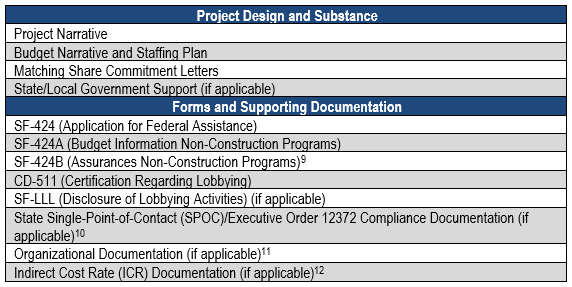 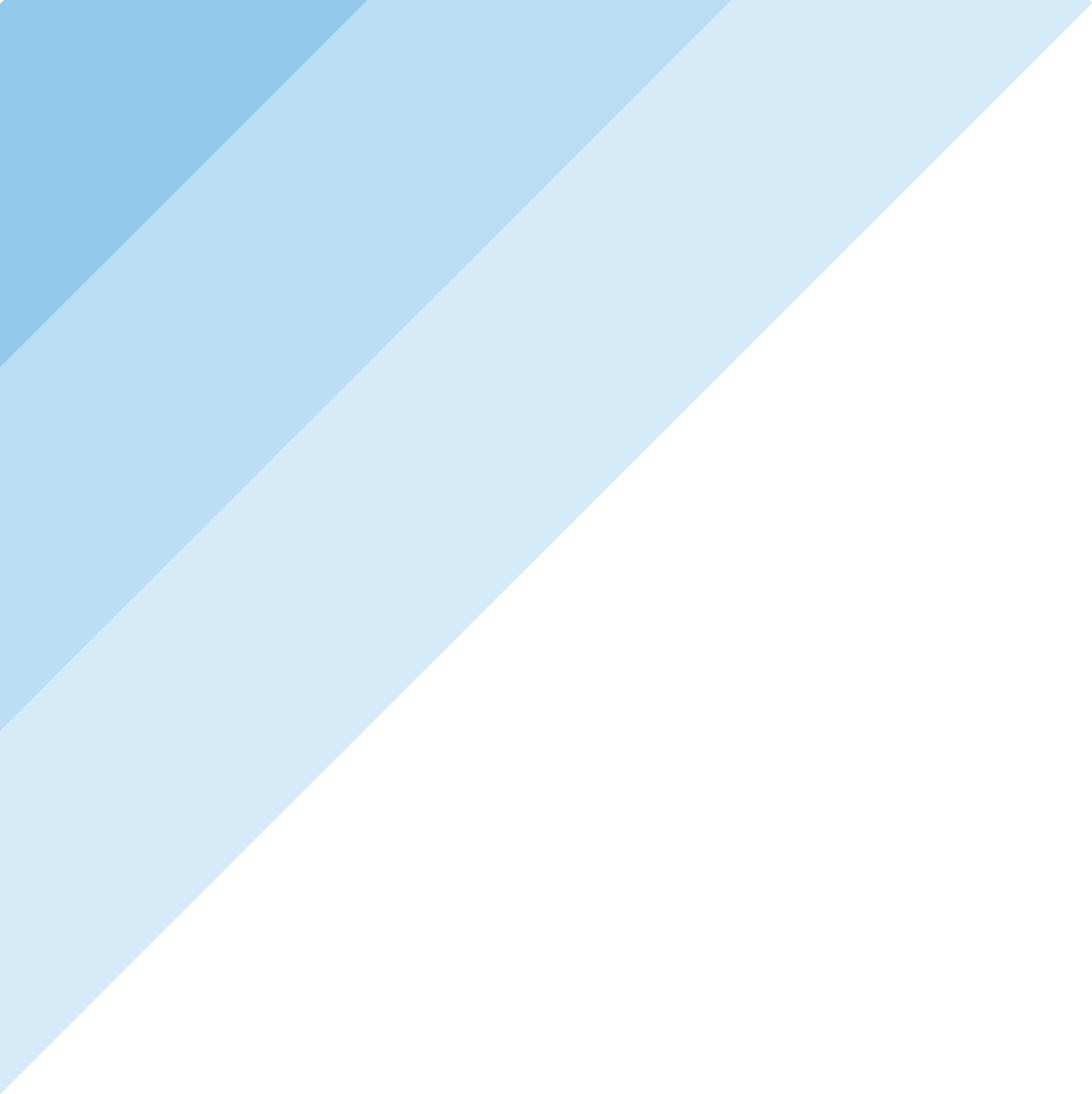 Project Narrative
LIMIT OF 10 PAGES
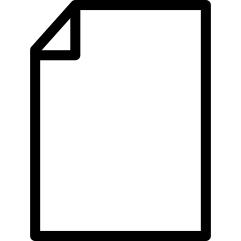 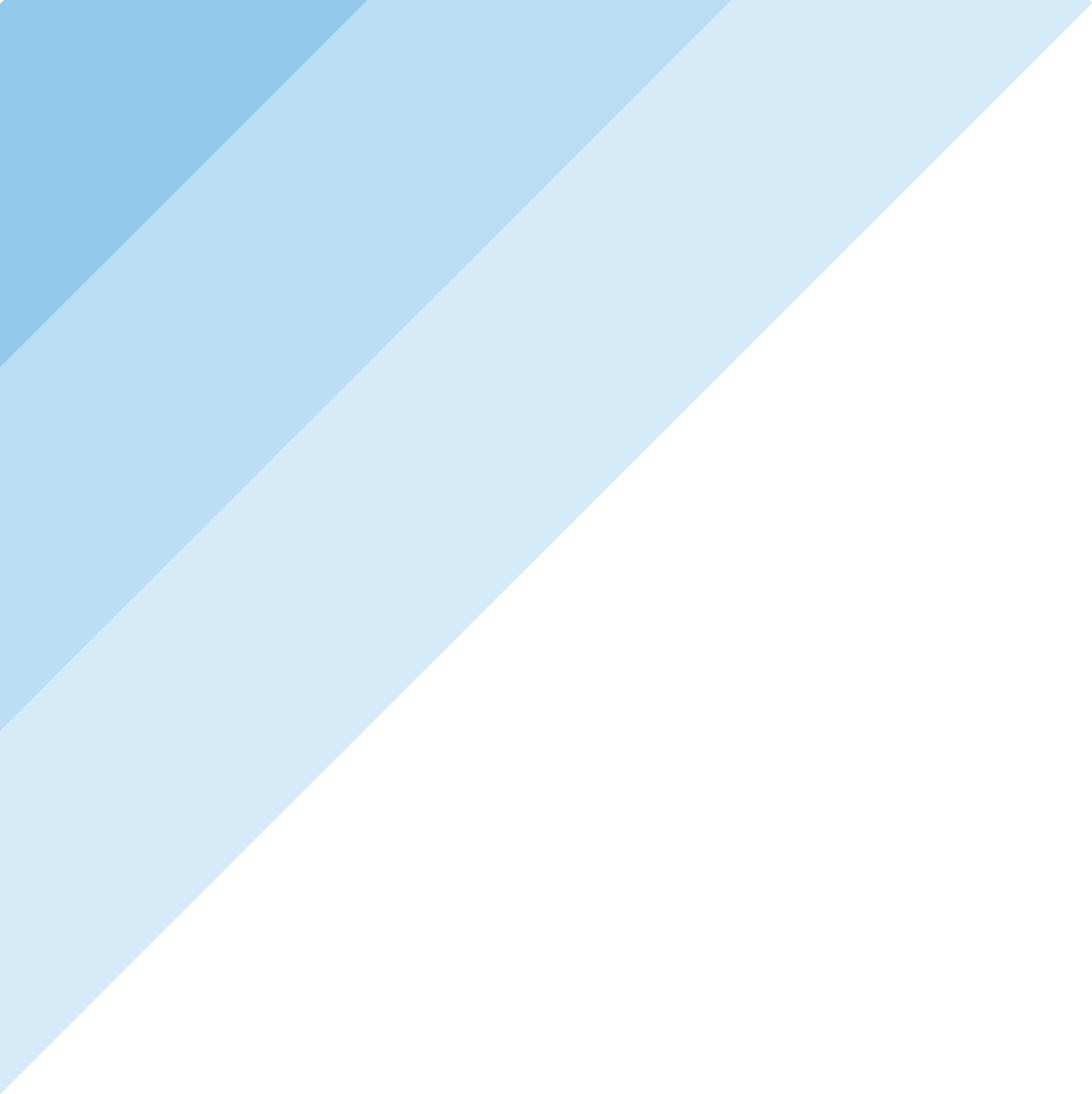 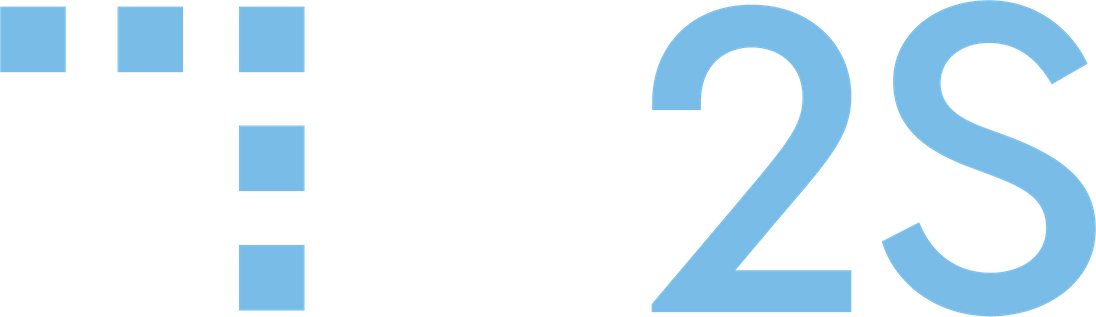 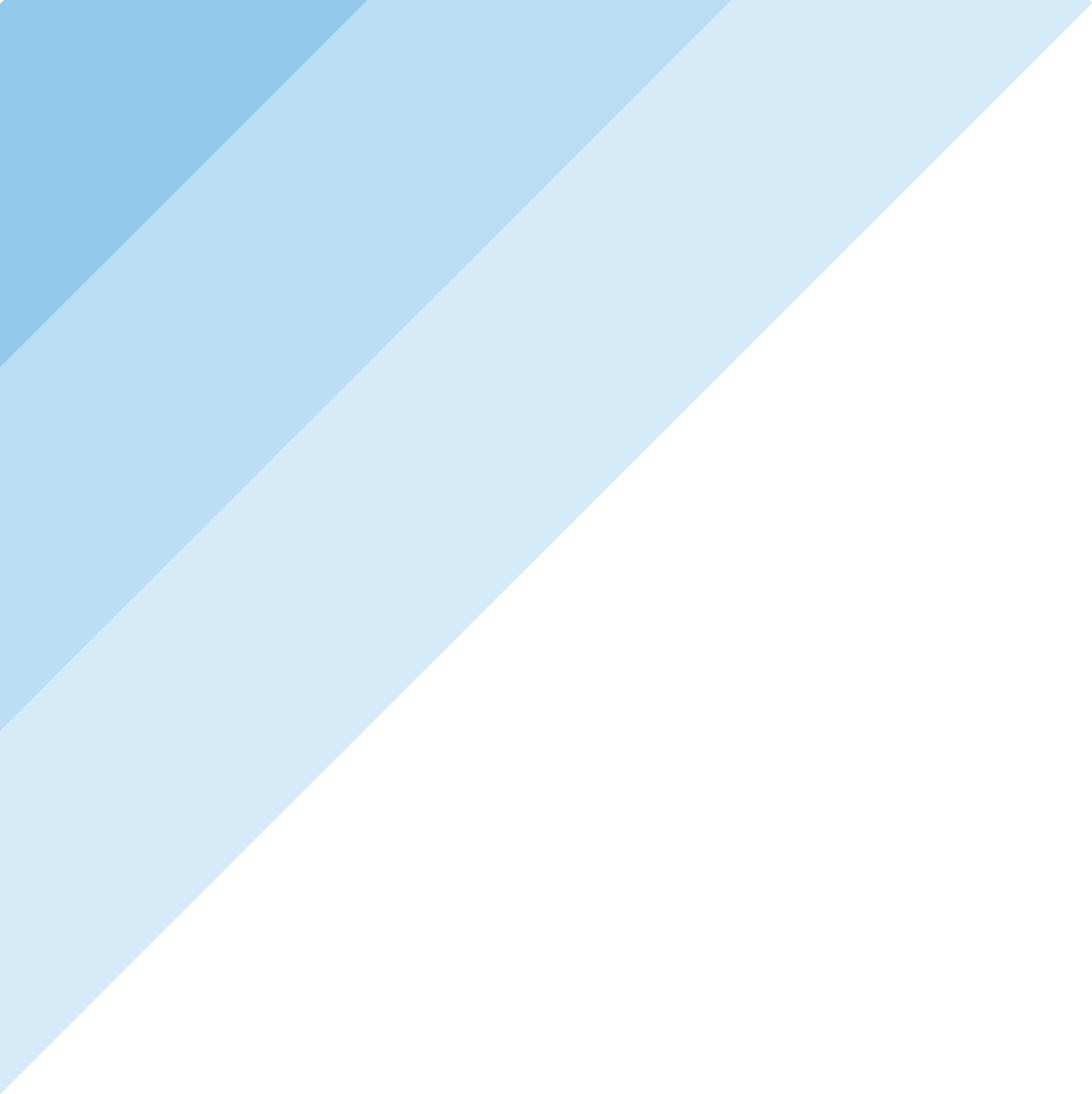 Project Narrative
A competitive Full Application Project Narrative will...
Be clear and concise
Have a defined strategic gap it seeks to fill
Include well defined partnerships - and roles of        those partnerships
Contain key milestones + dates
Identify an achievable scope of work
Demonstrate the long term potential impact (including metrics)
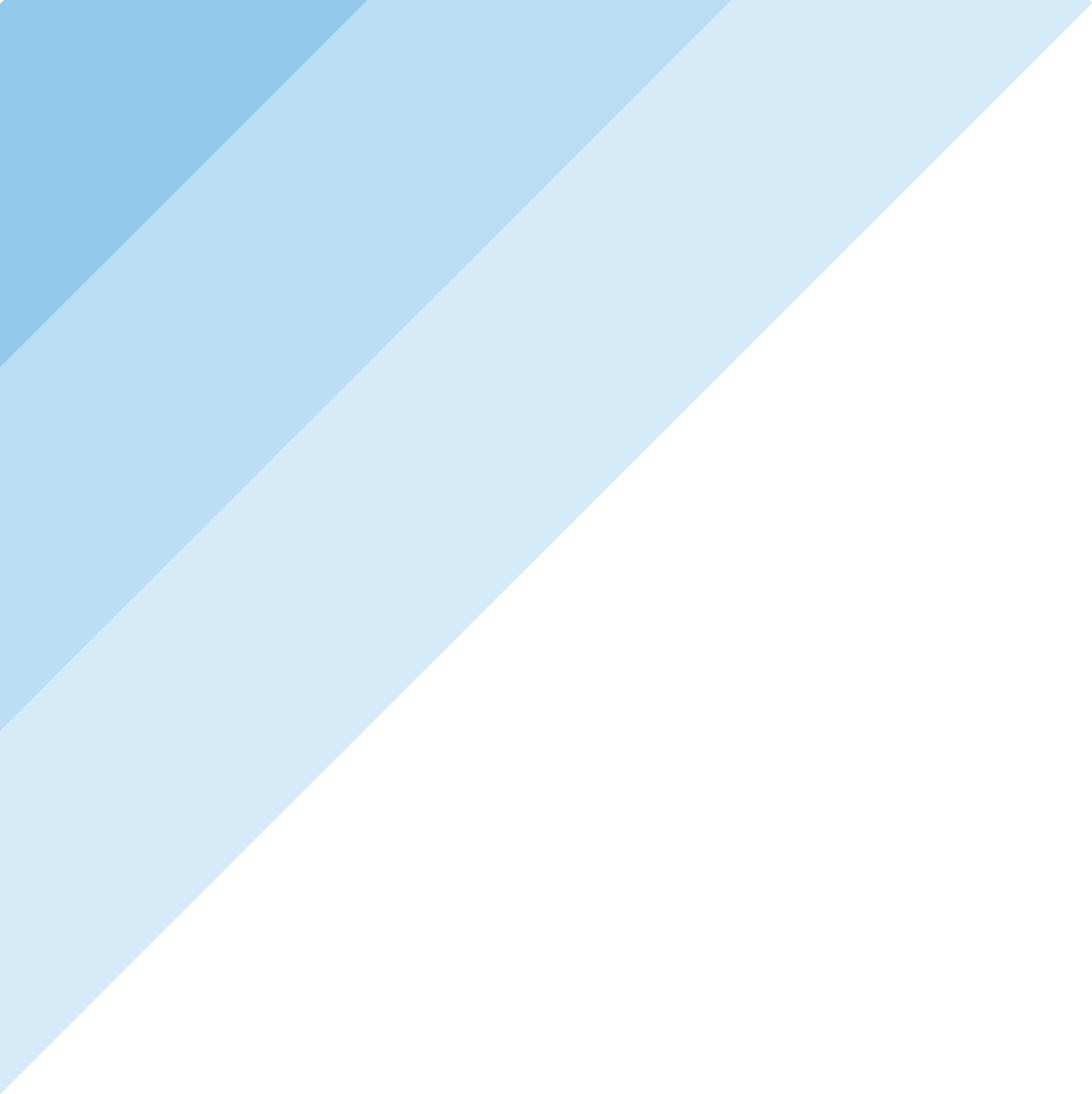 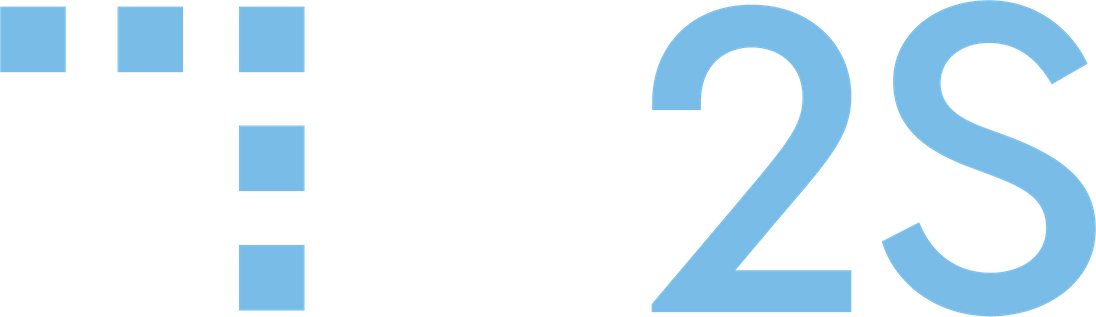 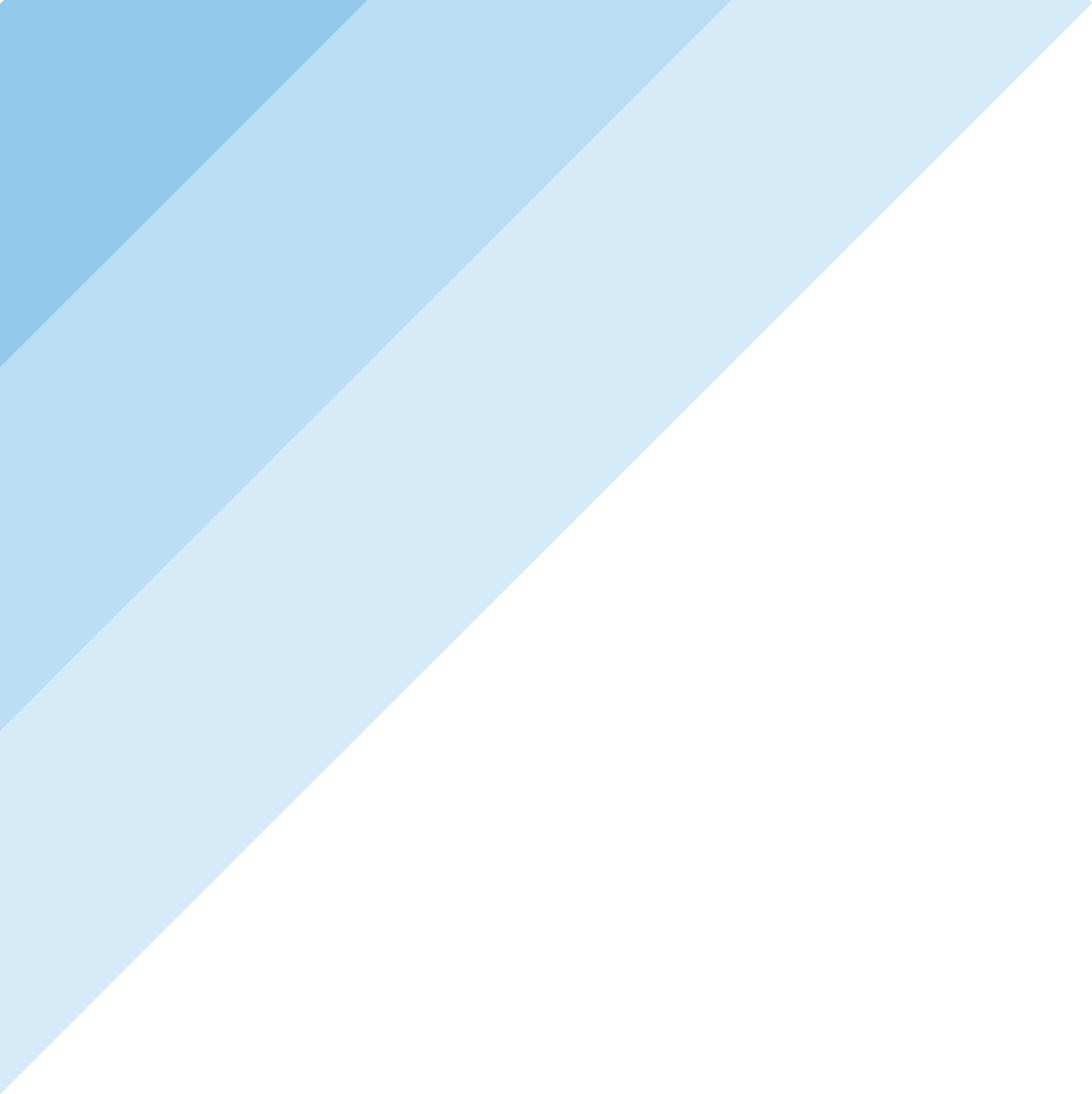 Budget Narrative + Staffing Plan
RECOMMENDED LIMIT OF 4 PAGES
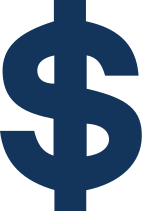 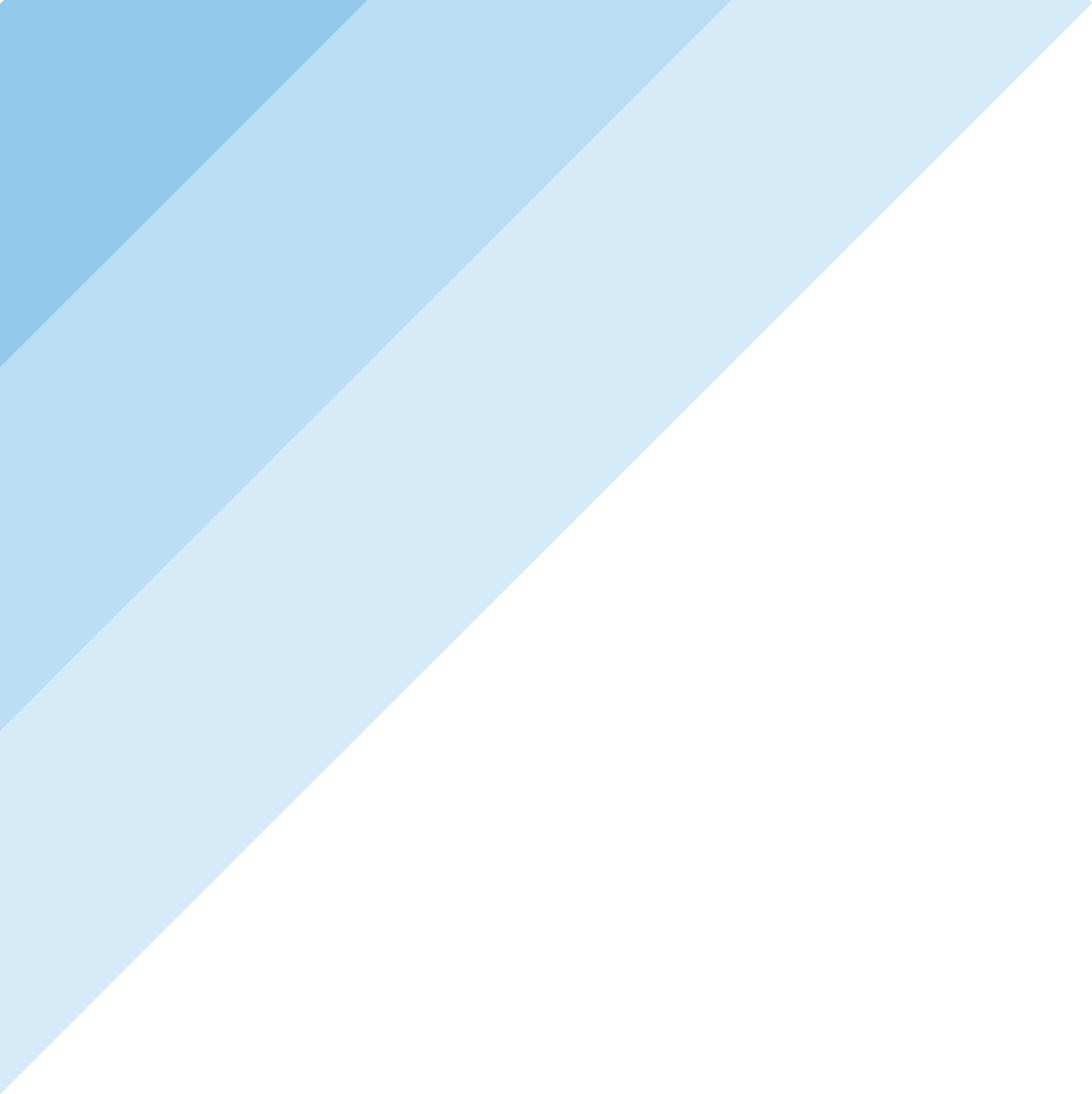 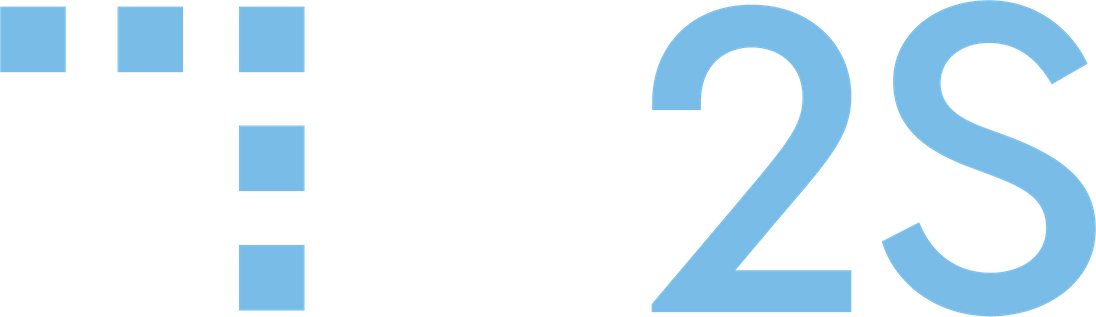 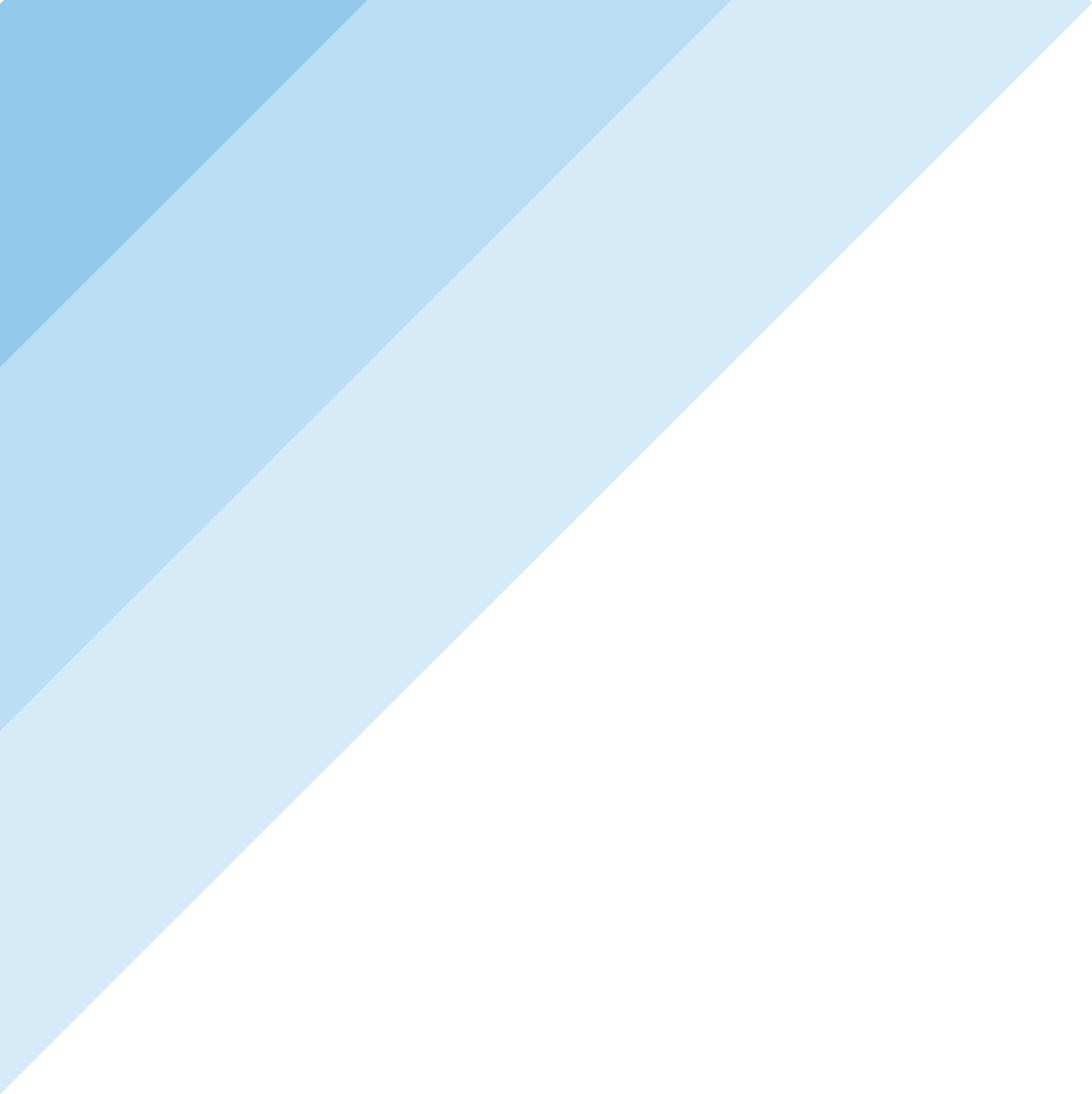 Budget Narrative + Staffing Plan
A template has been made available for your use (Appendix B)
Identify and justify how funds in each line item of the budget will be used to support the project
Staffing plan listing all positions charged to the award
Line items should distinguish between federal and match shares
Budget categories should match SF-424A
Itemized valuation for in-kind funds
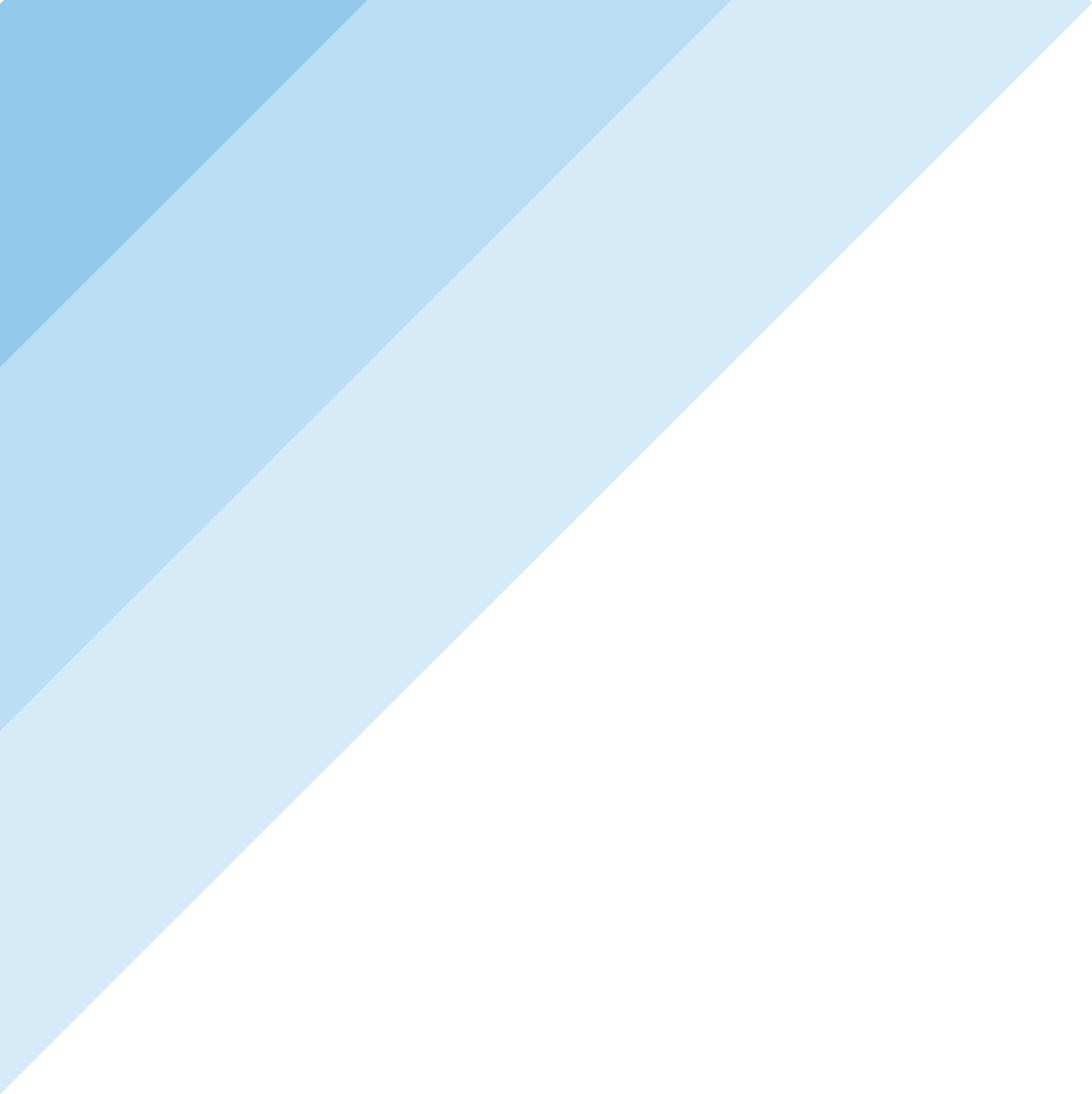 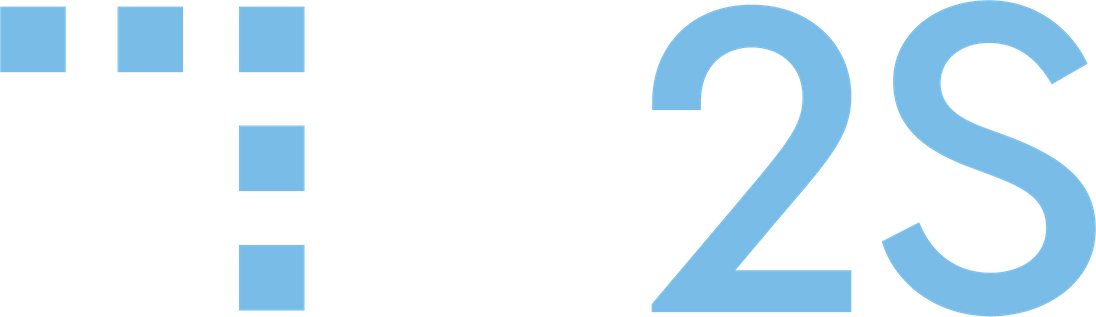 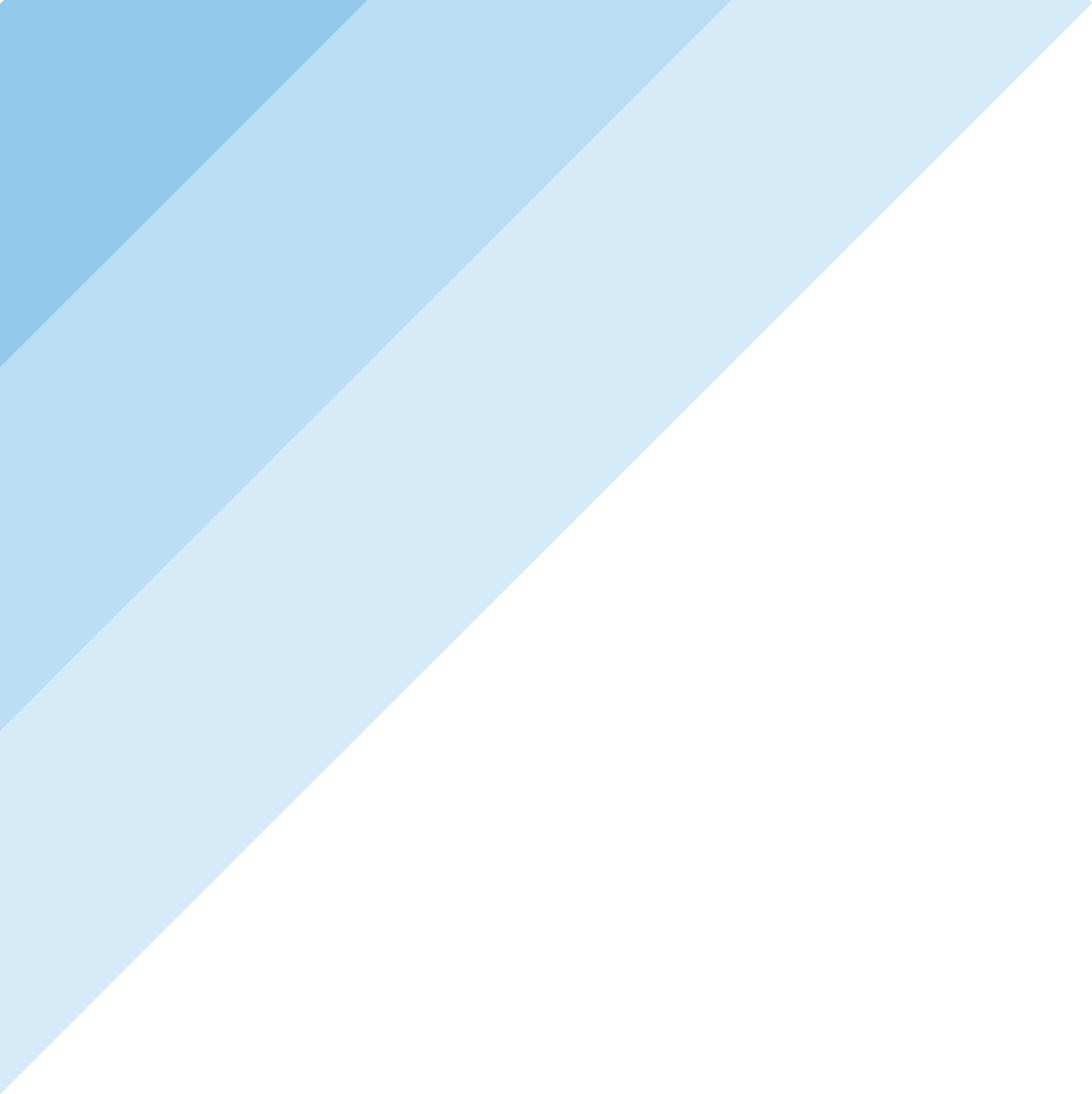 Match Commitment Letters
MATCH MAY BE CASH, IN-KIND, OR A COMBINATION
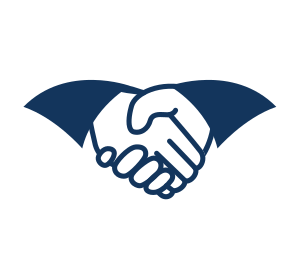 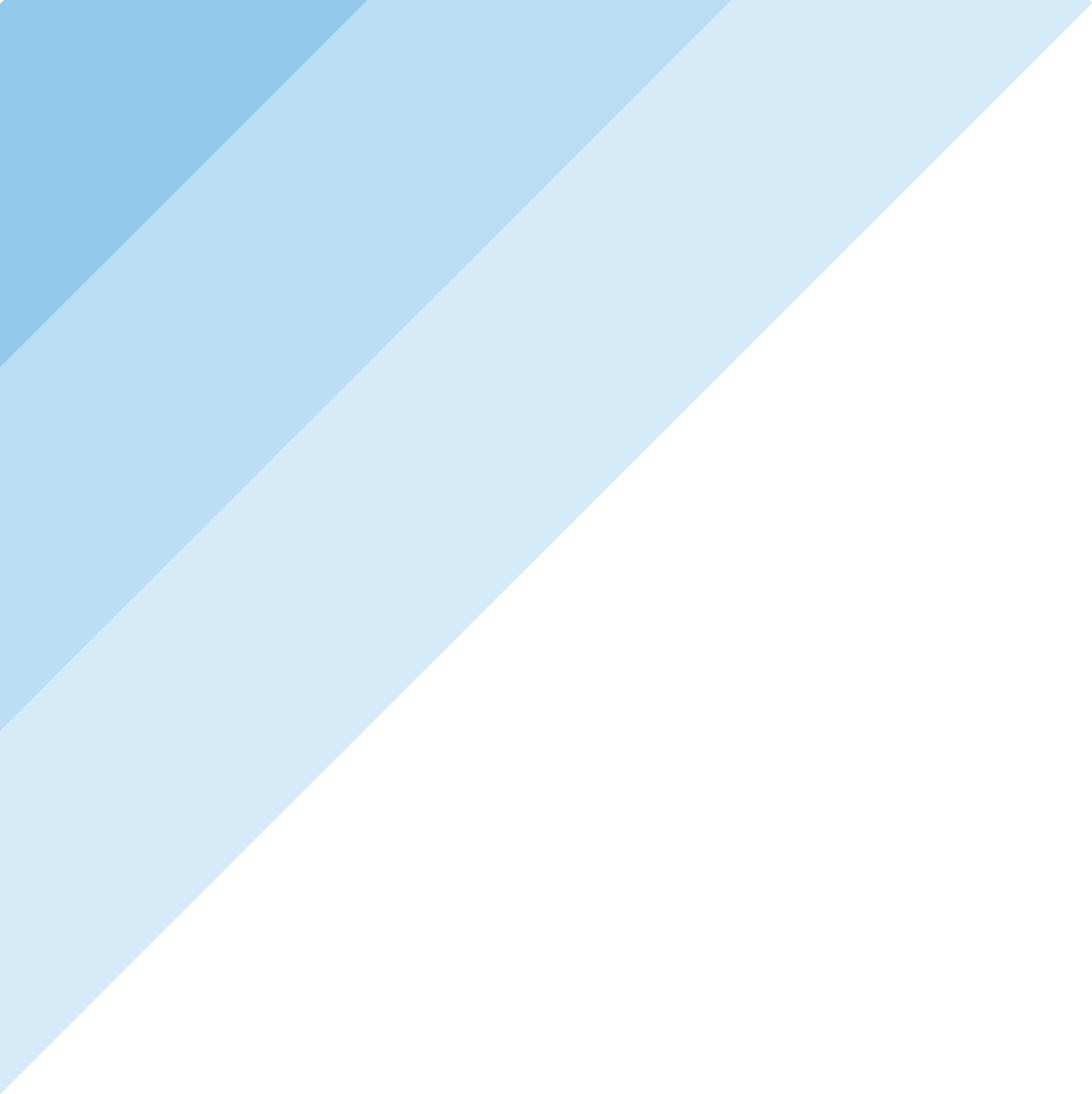 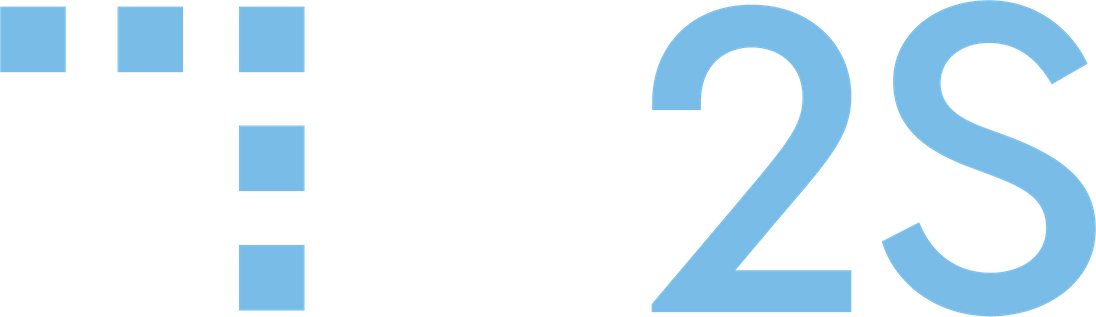 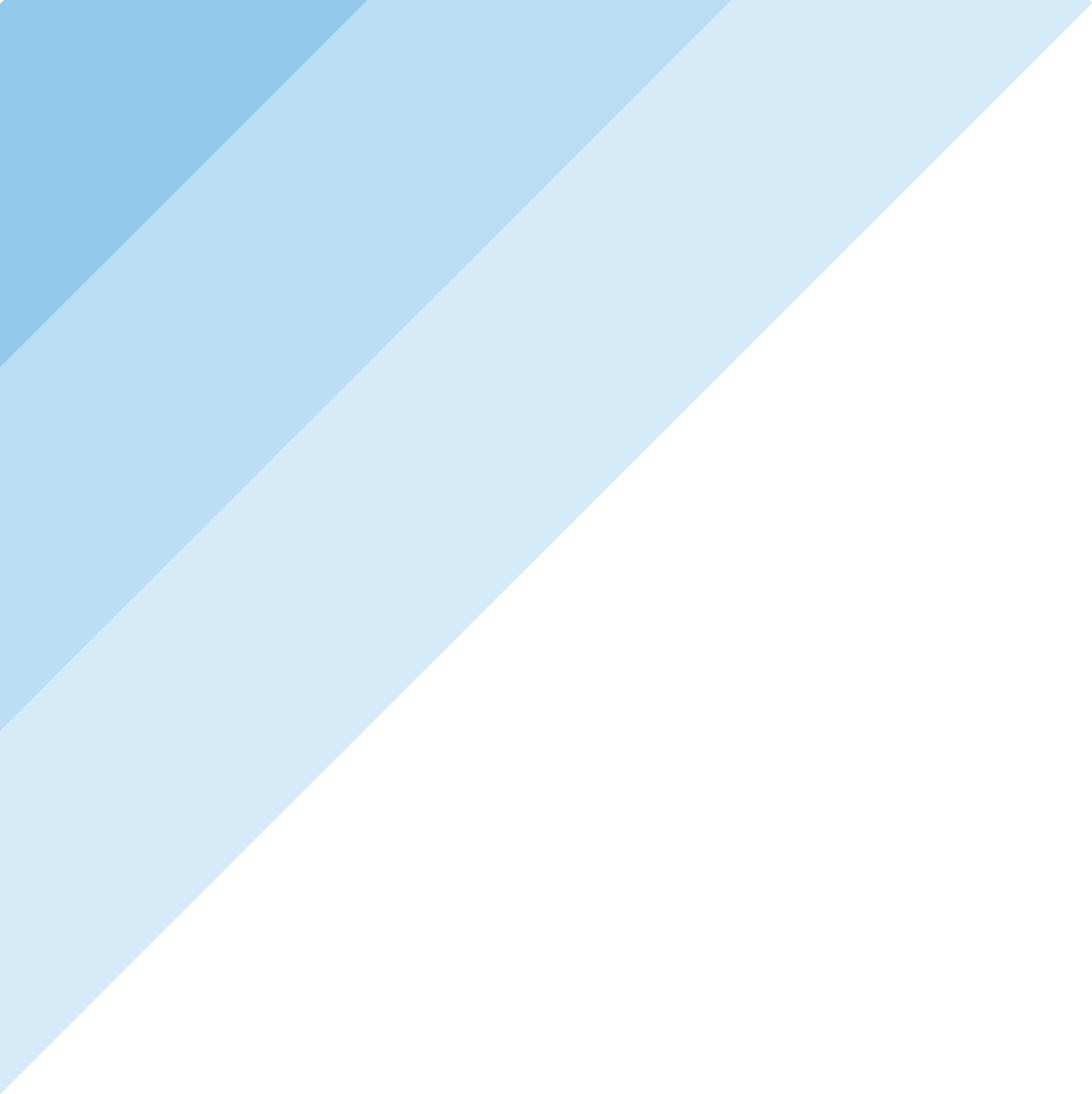 Match + Match Commitment Letters
Match may be cash, in-kind or a combination of both
Match must be committed, available, and unencumbered – and directly connected to the project
If in-kind, should show how the valuation was derived
Signed commitment letters are required
Should be traceable to the budget narrative
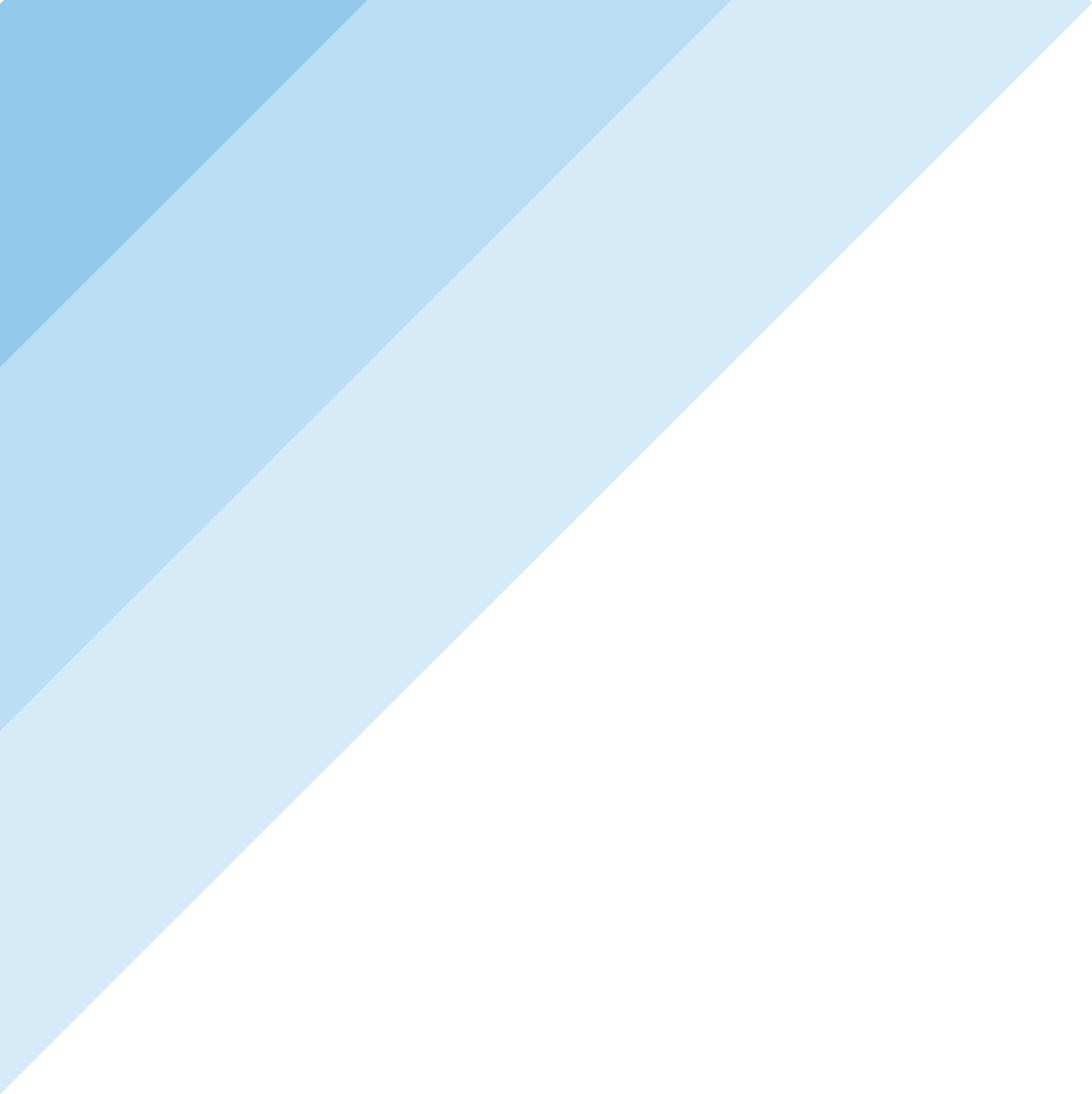 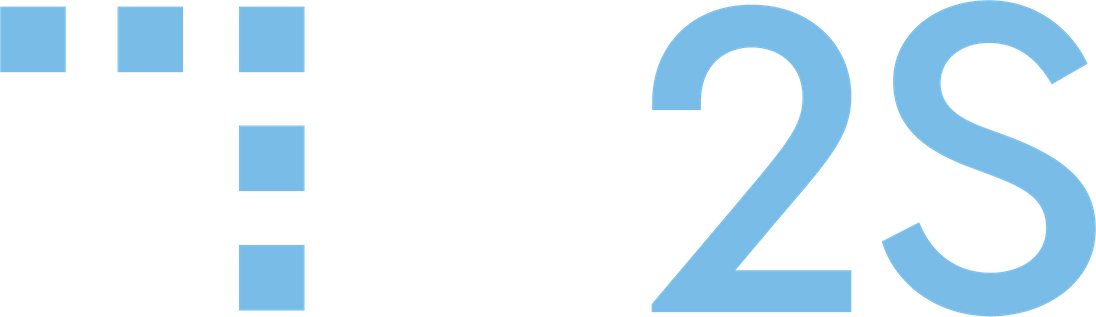 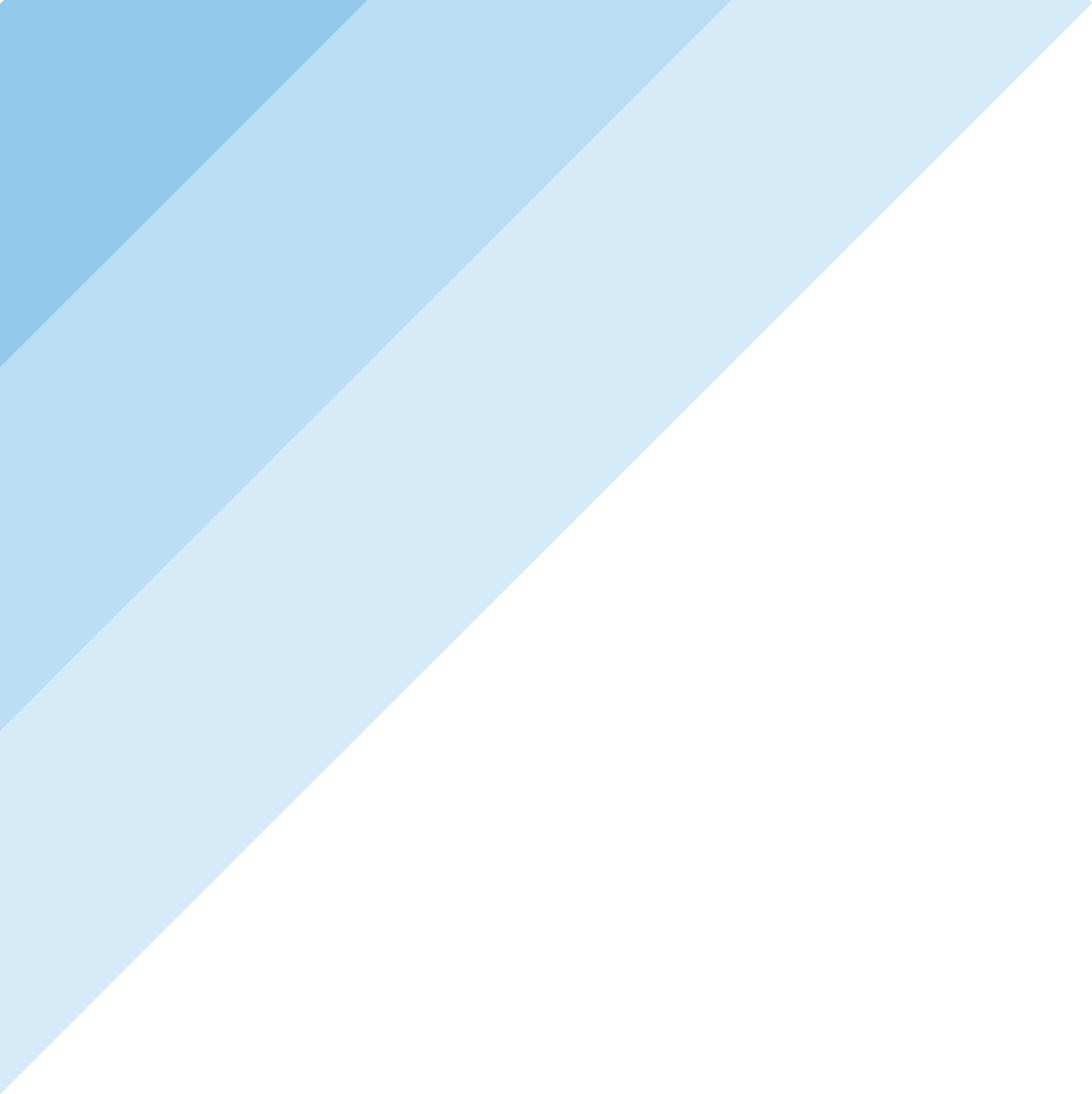 Government Support
RELATED TO THE PROJECT SERVICE AREA
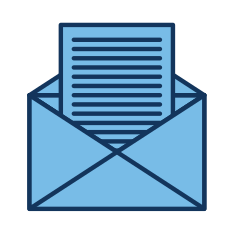 For non-governmental entities
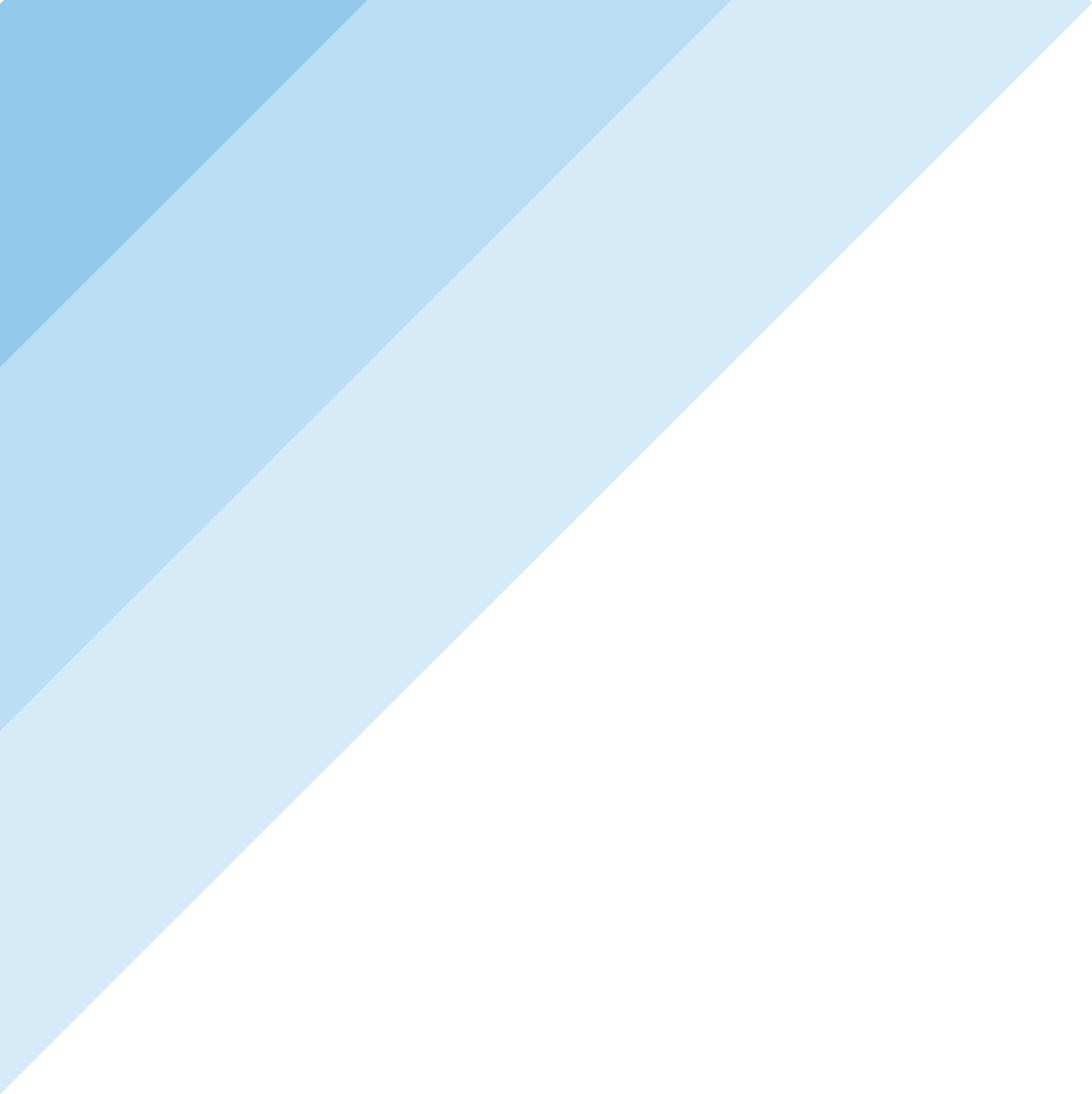 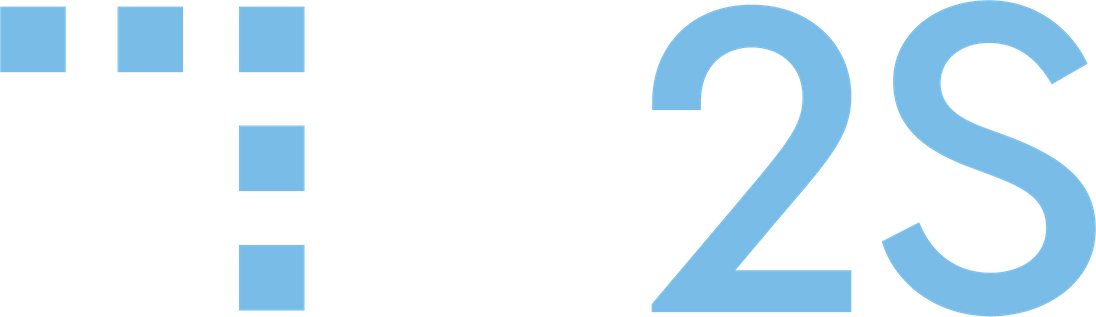 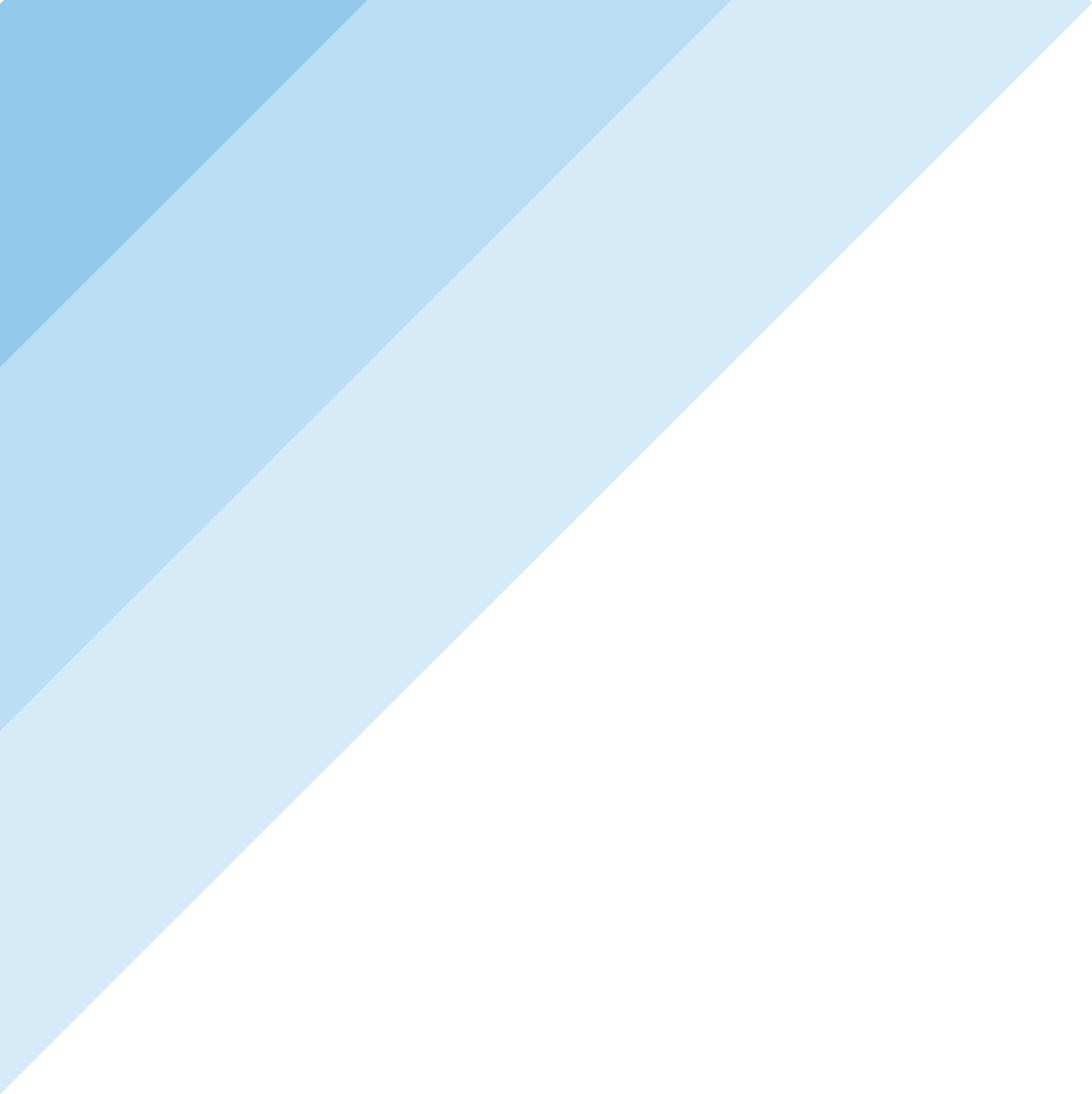 PUTTING IT ALL TOGETHER
Review Criteria
SEVEN EQUALLY WEIGHTED CATEGORIES
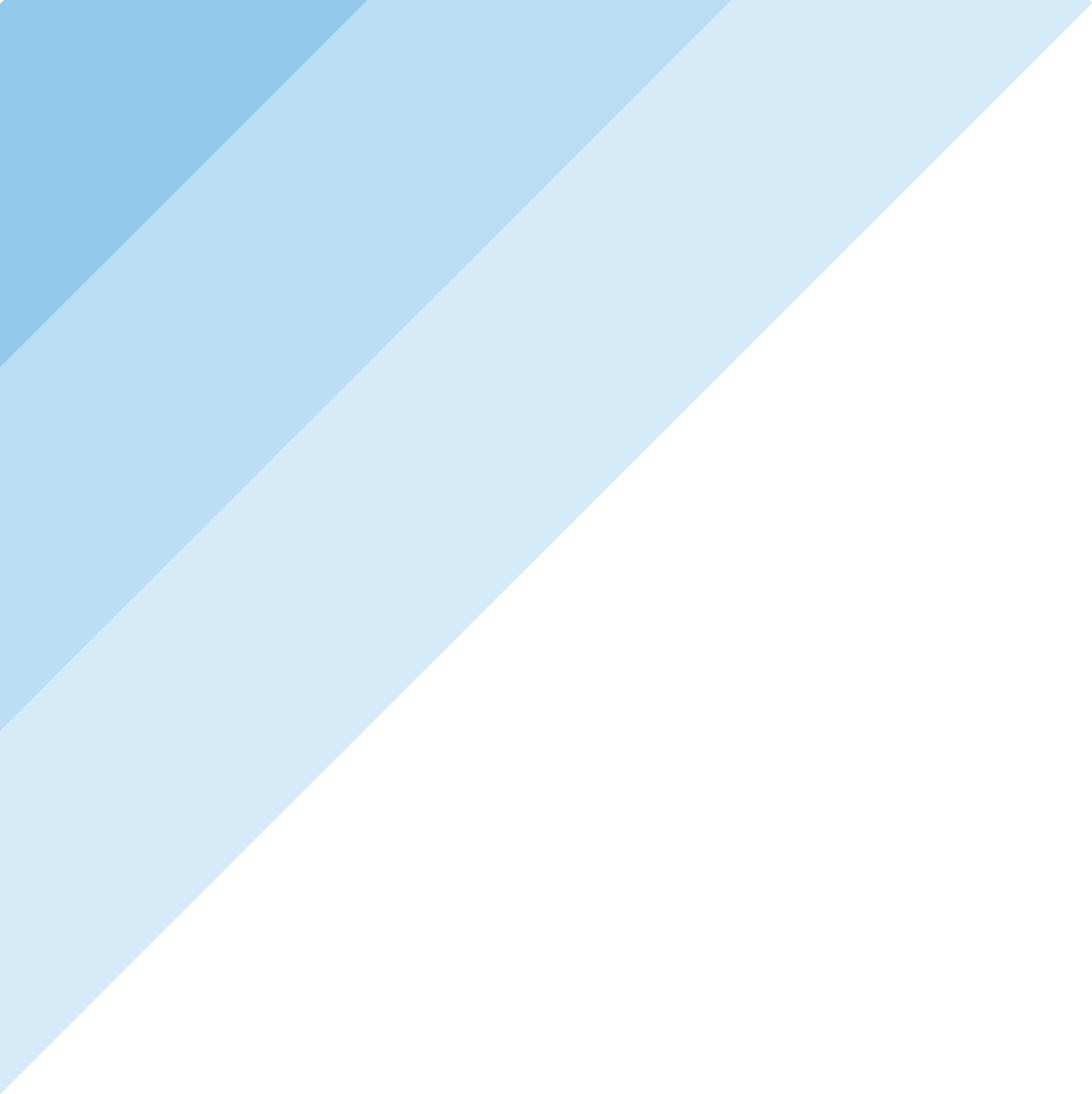 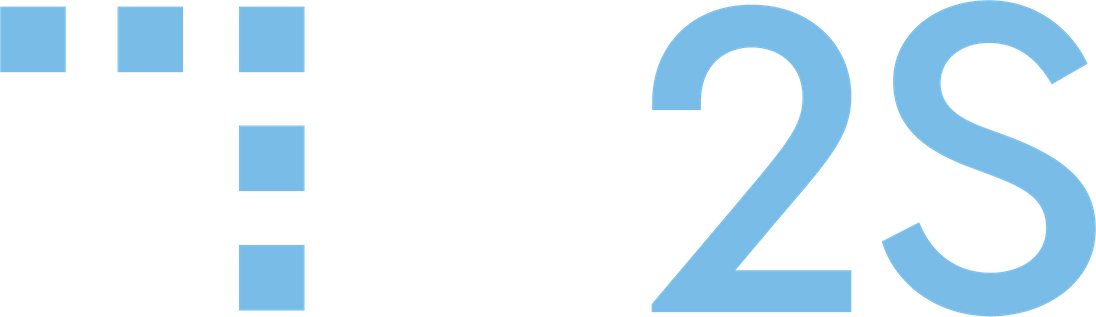 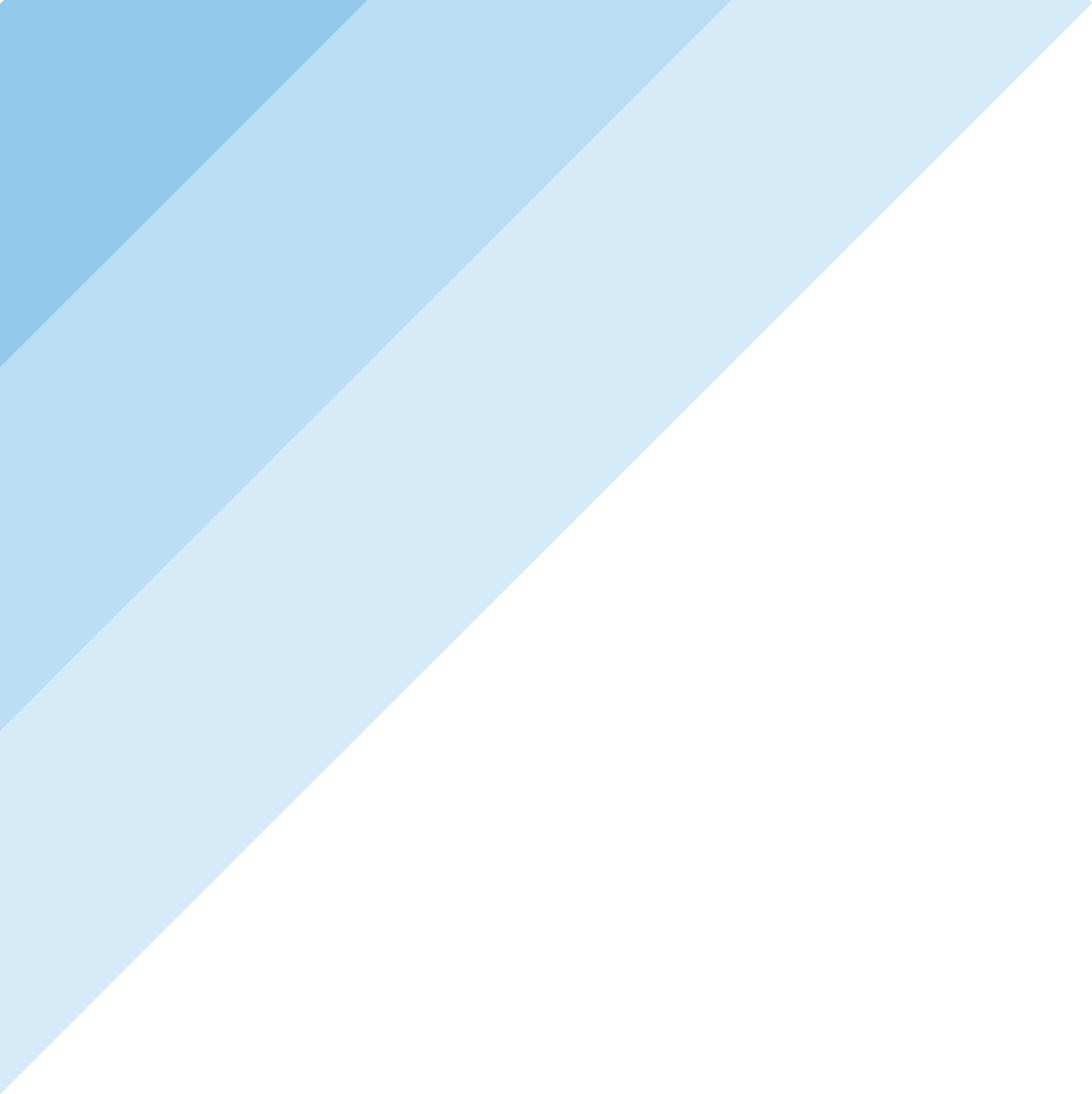 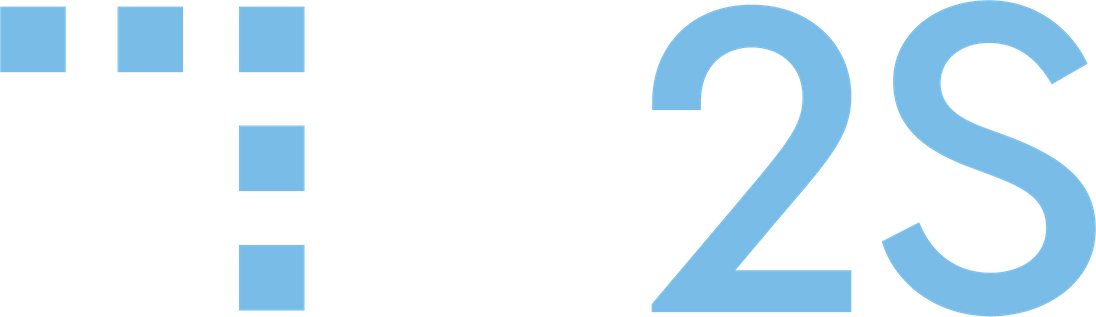 REVIEW CRITERIA
2
3
4
1
CHALLENGE & OPPORTUNITY
PROPOSED SOLUTION
TARGET PARTICIPANTS
PARTNERS
Are partners and their roles within the proposal clearly identified and realistic to the proposal? Are the resources of the community and/or region being leveraged effectively?
Are the challenge and/or opportunity clearly stated, and are they aligned with the community or region’s needs? Is the region of service
clearly defined?
Is the solution aligned with the opportunity? Is the proposed solution achievable, and/or can substantial progress be made?
Does the proposal
address a specific stakeholder group or groups? Are these stakeholders in need
of the proposed solution?
footer
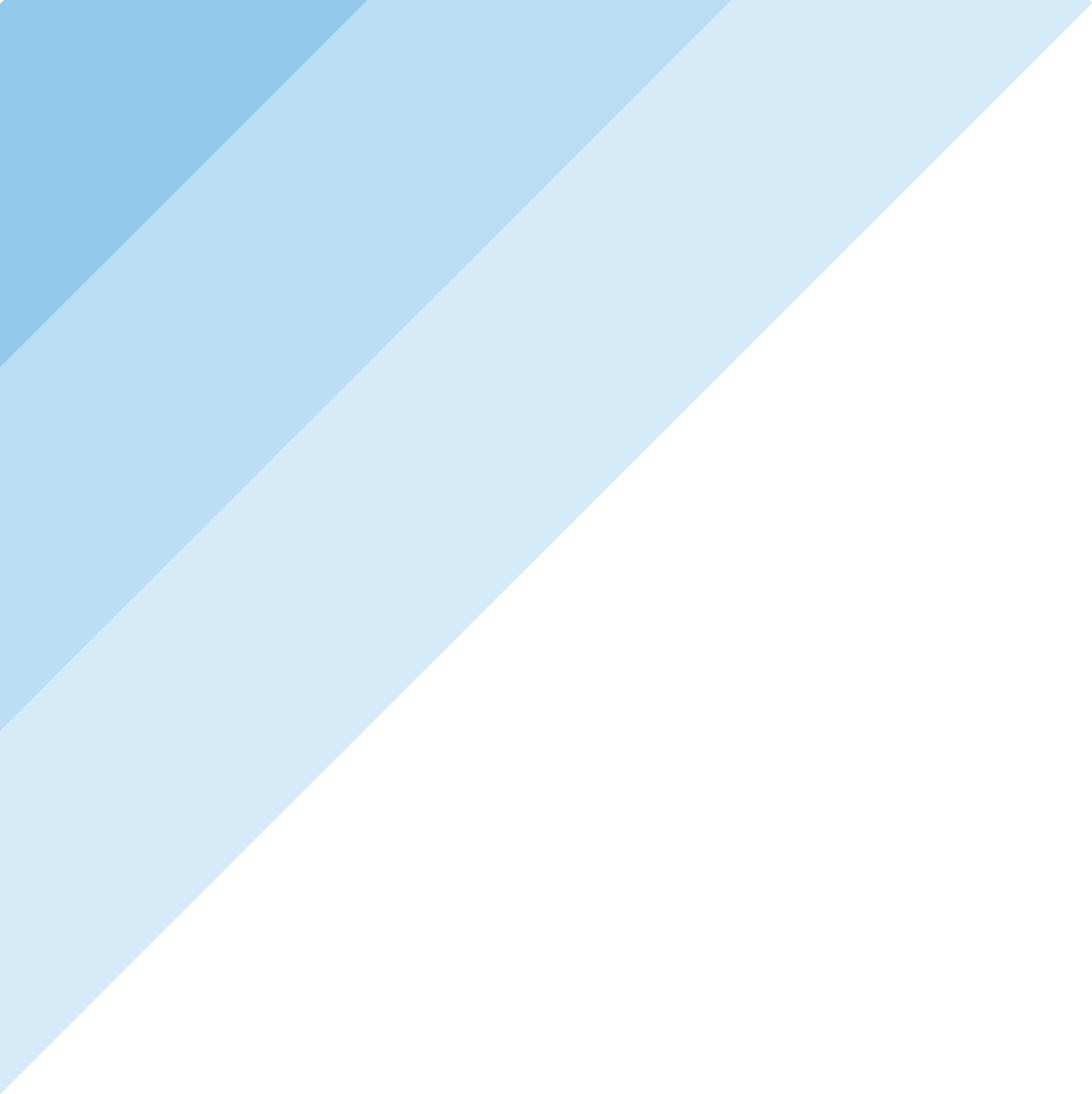 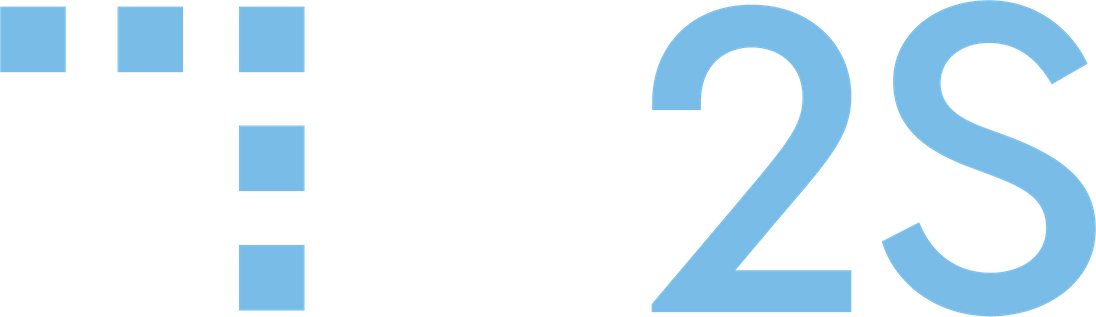 REVIEW CRITERIA
5
6
7
BUDGET & TEAM
IMPACTS
SUSTAINABILITY
Does the proposal clearly identify the financial, human, and
programmatic resources that will support the successful execution of the proposal?
Are there proposed outputs and outcomes measurable? Do they
seem reasonable and achievable in the grant period and beyond?
Are you confident this project will continue post-award?
Does the application demonstrate this effectively?
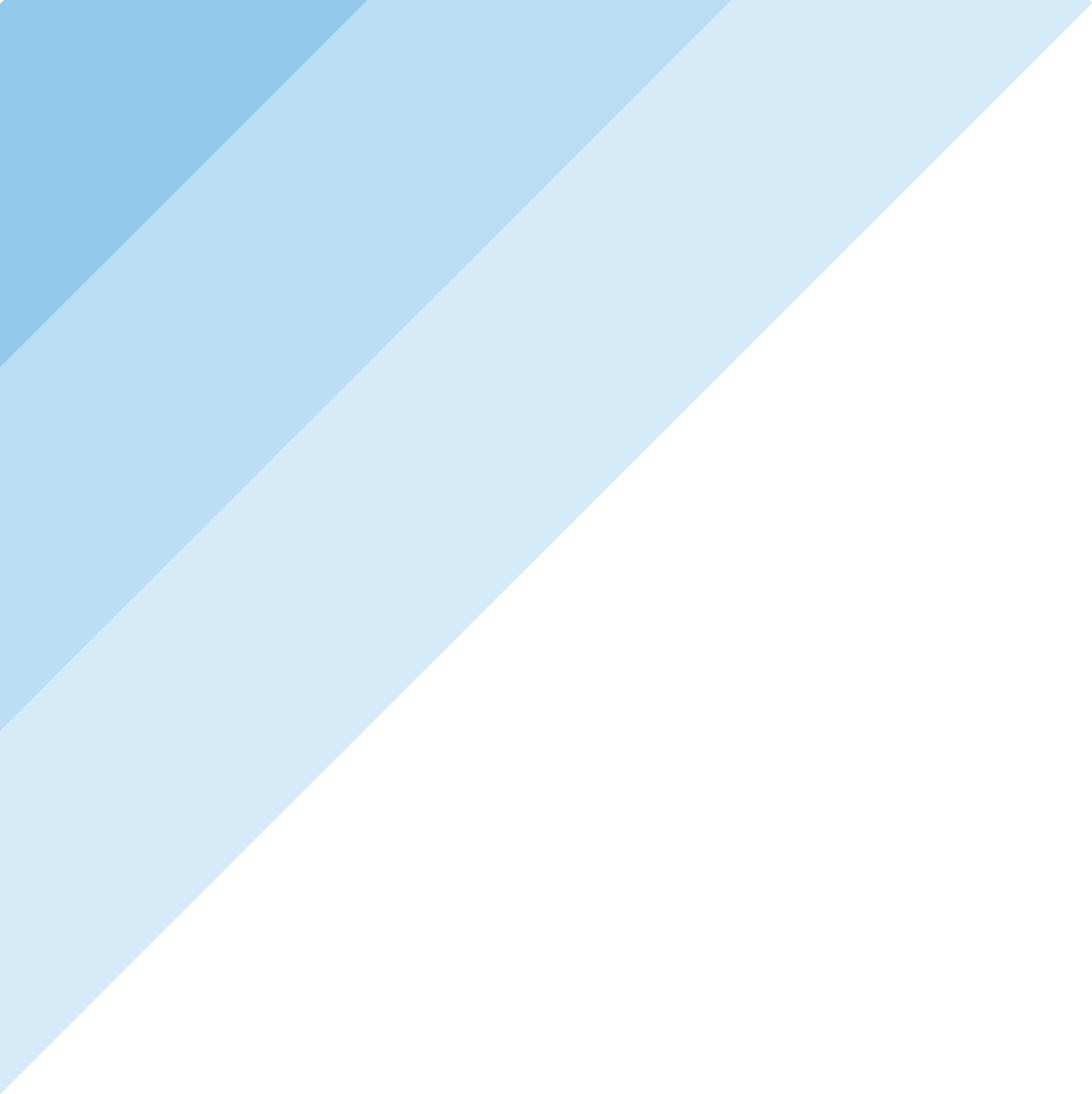 APRIL 29 TO JUNE 14
JULY TO SEPTEMBER
FALL 2020
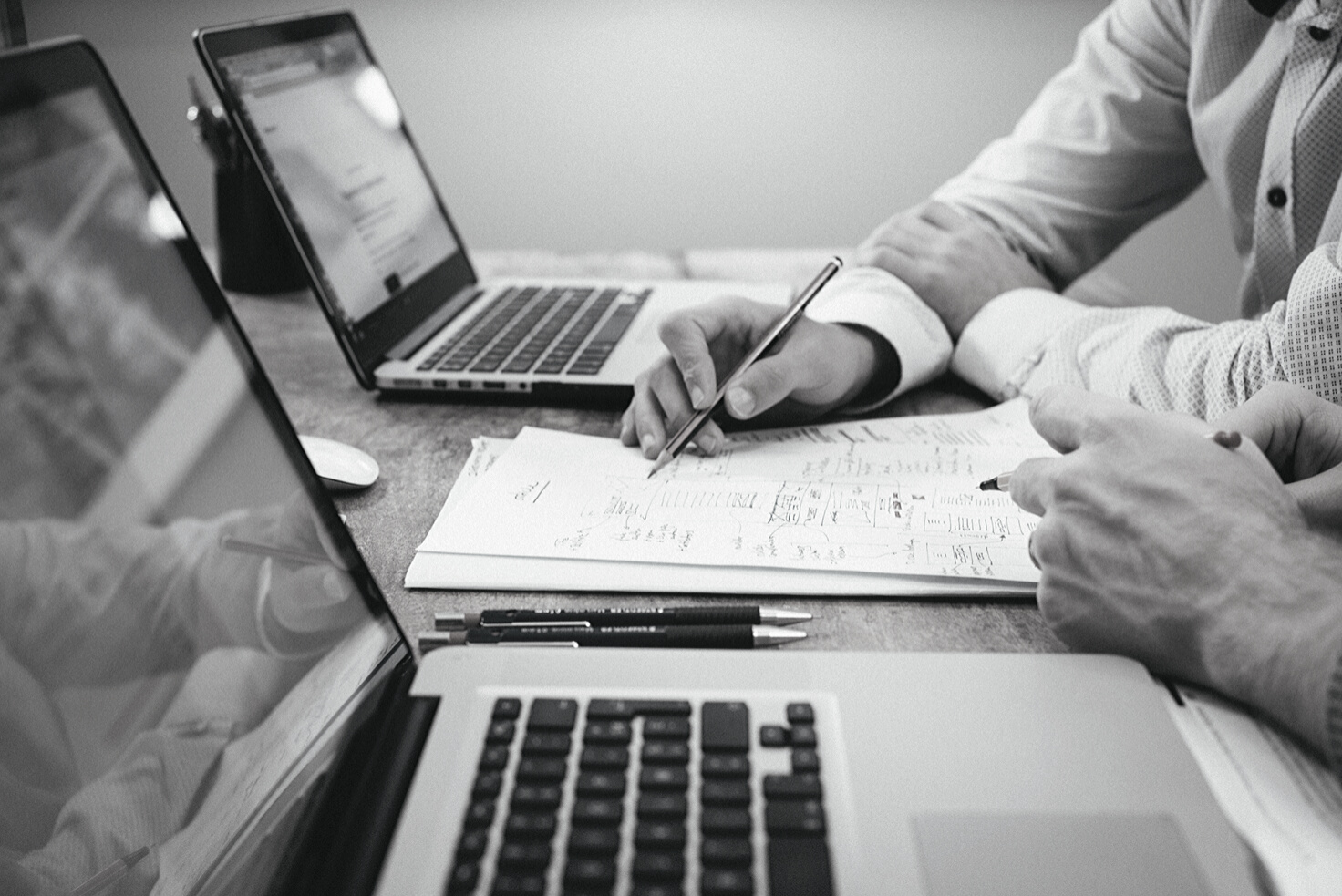 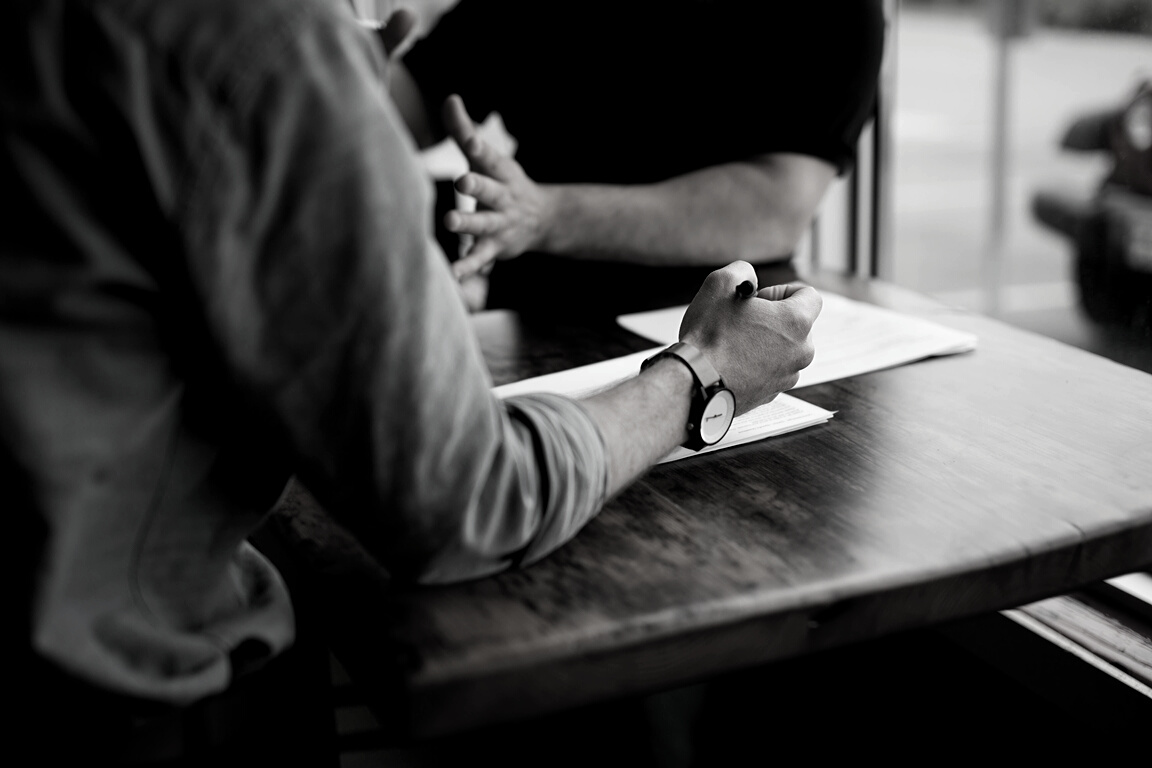 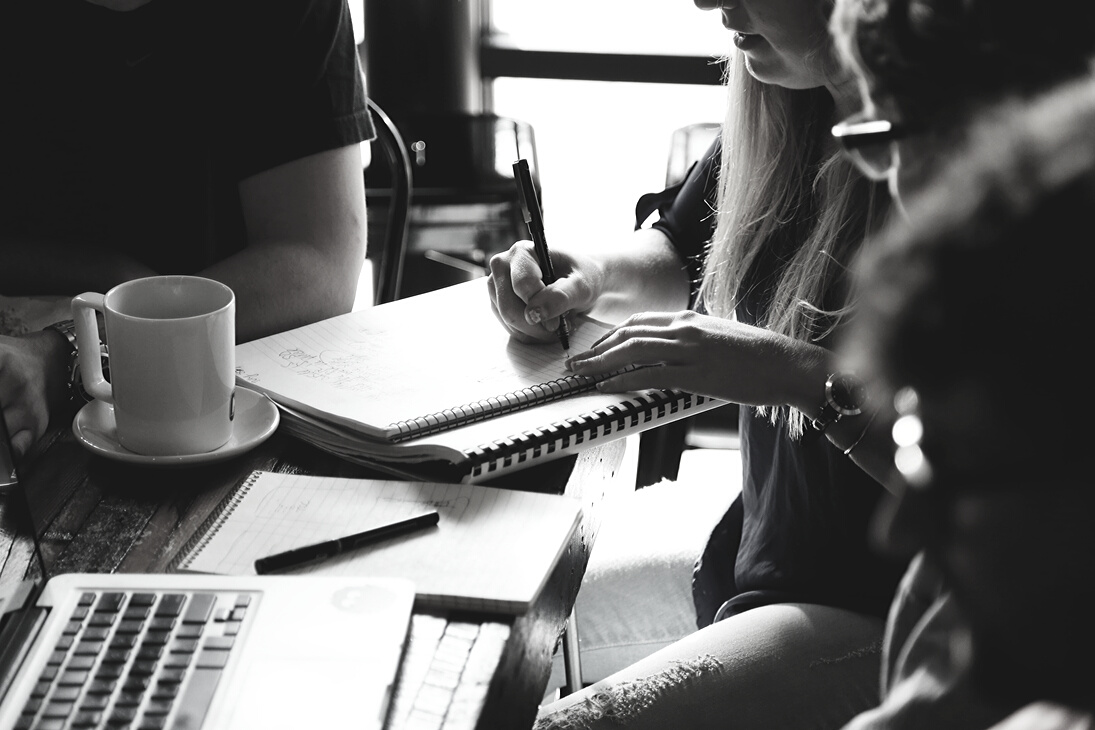 Reviews + processing
Full Application window is open
Announcement of FY2020 Build to Scale Grantees
NEXT STEPS
WHAT'S NEXT FOR BUILD TO SCALE?
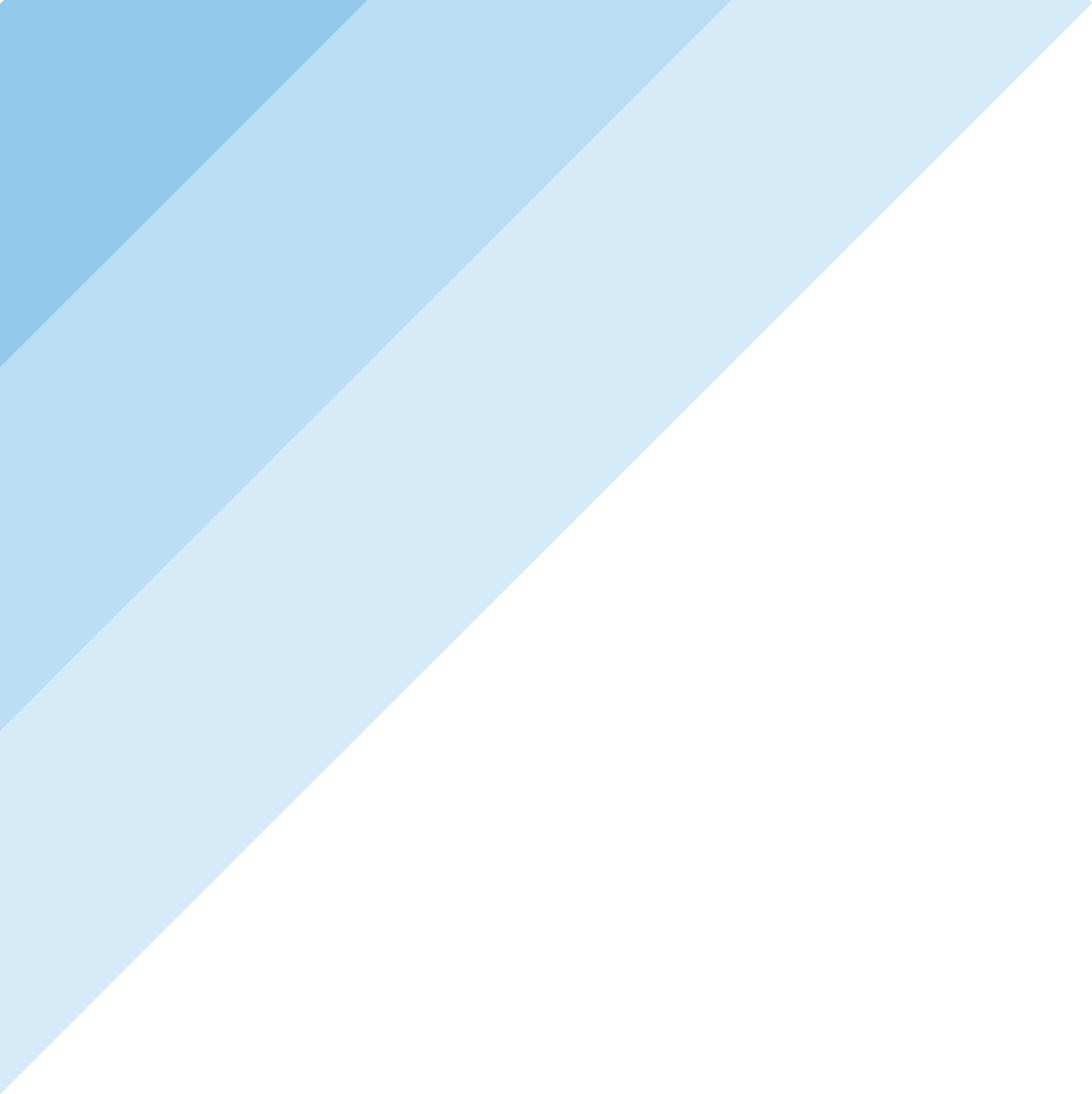 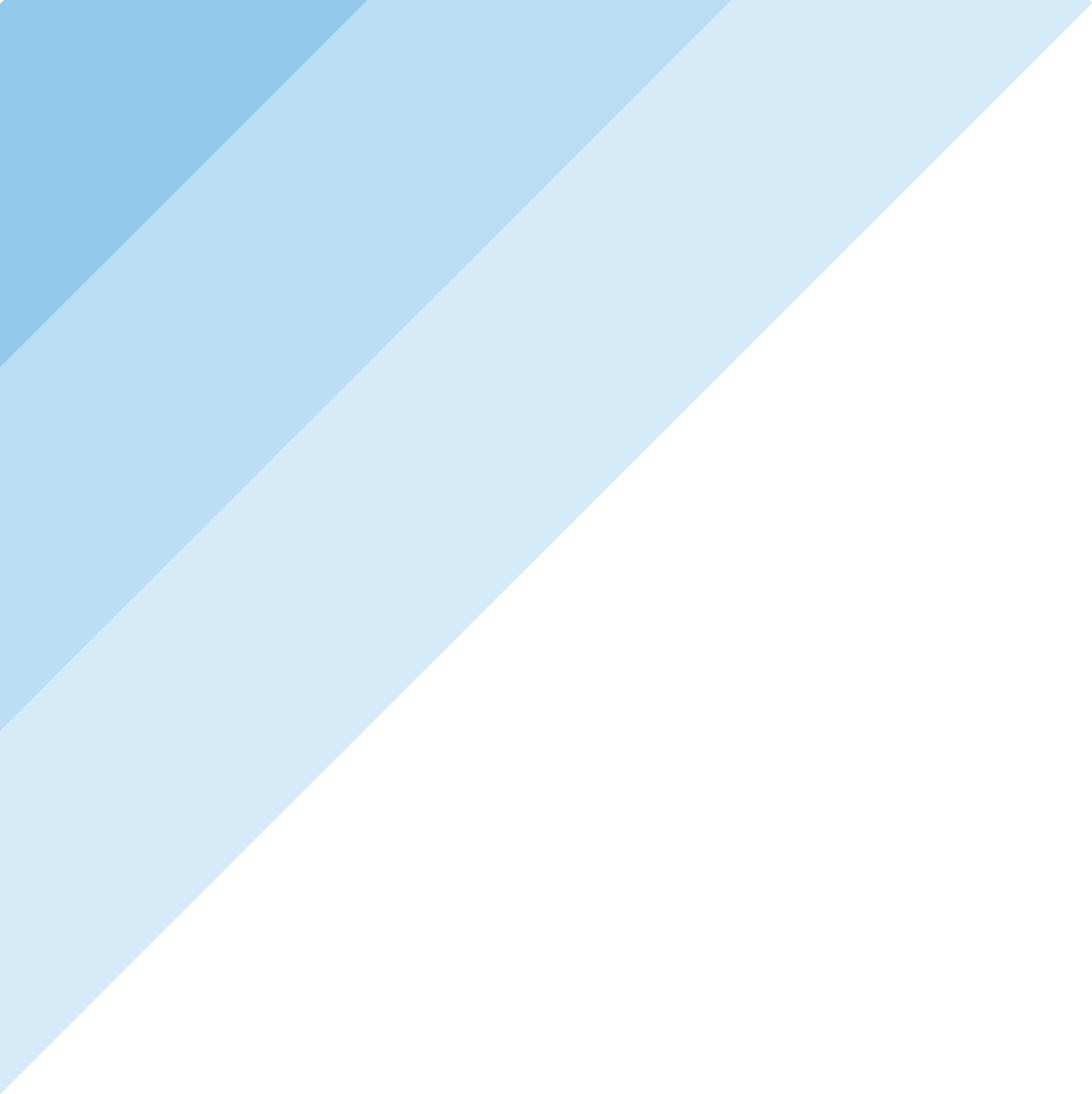 Additional Funding Opportunities
SBA
- Enterprising Women of Color
- Inner City Innovation Hubs
- Entrepreneurship Education Program for Formerly Incarcerated Persons
https://www.grants.gov/web/grants/search-grants.html?keywords=mbda
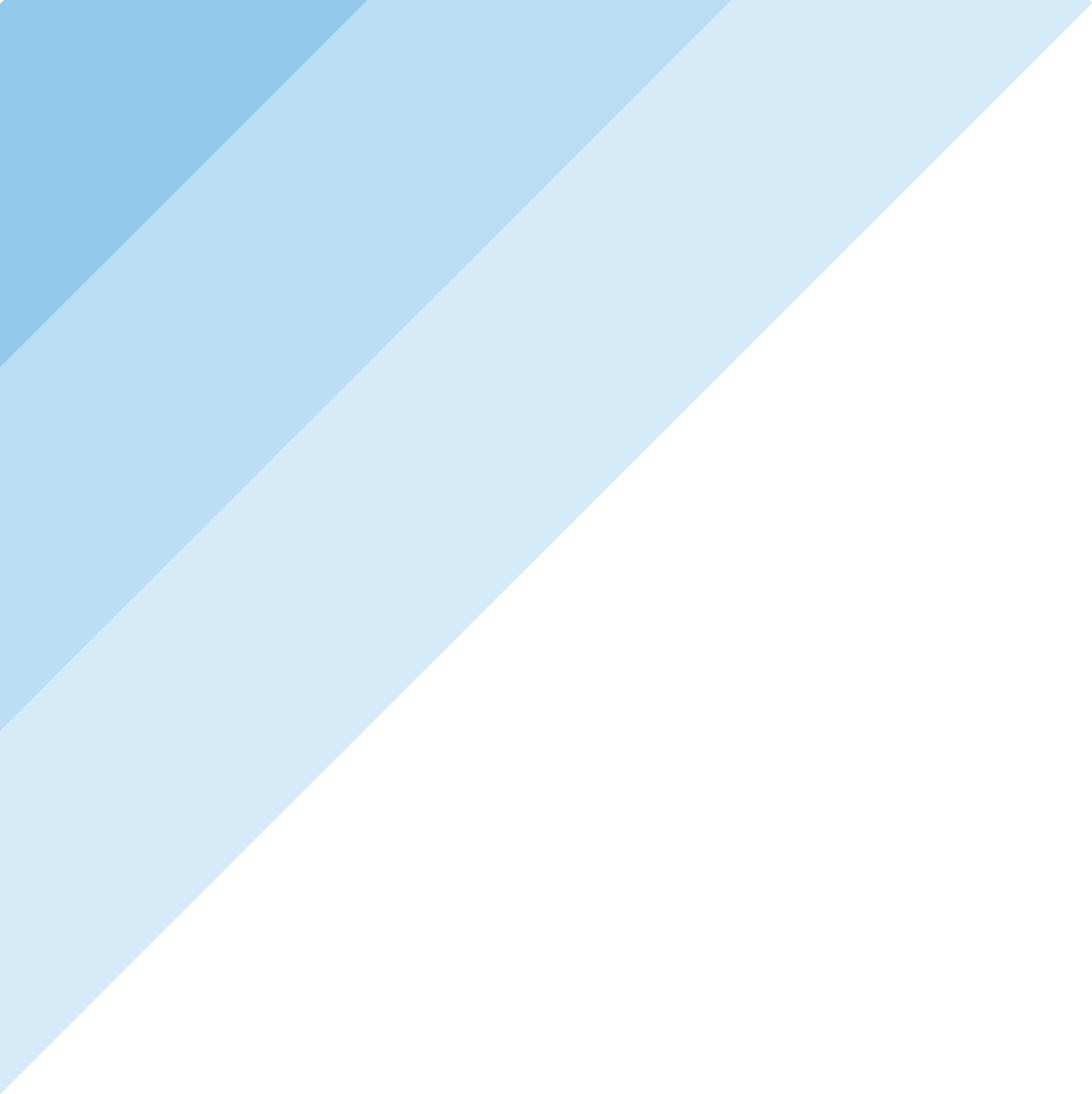 Micro-enterprise Investment and Technical Assistance
https://www.grantsolutions.gov/gs/preaward/previewPublicAnnouncement.do?id=67214
State Trade Expansion Program (STEP)
https://www.grants.gov/web/grants/view-opportunity.html?oppId=324277
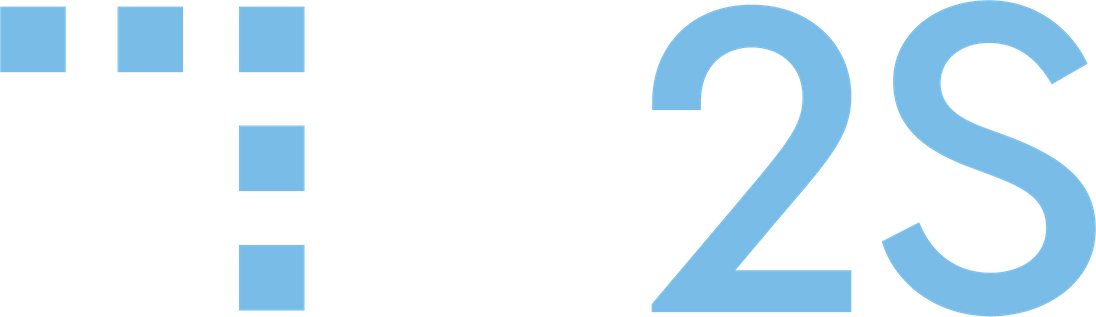 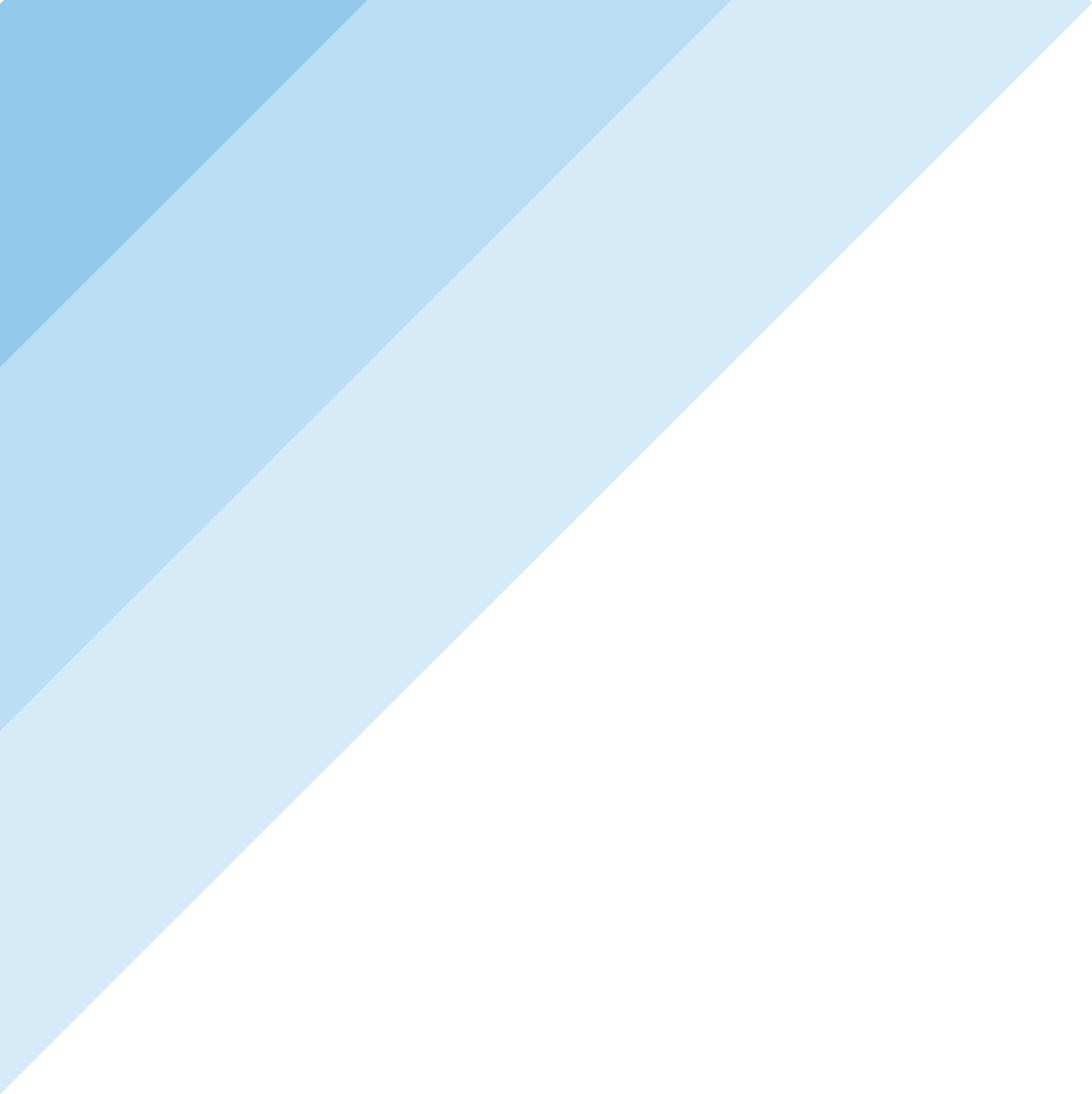 Thank you
QUESTIONS?
eda.gov/oie/contact
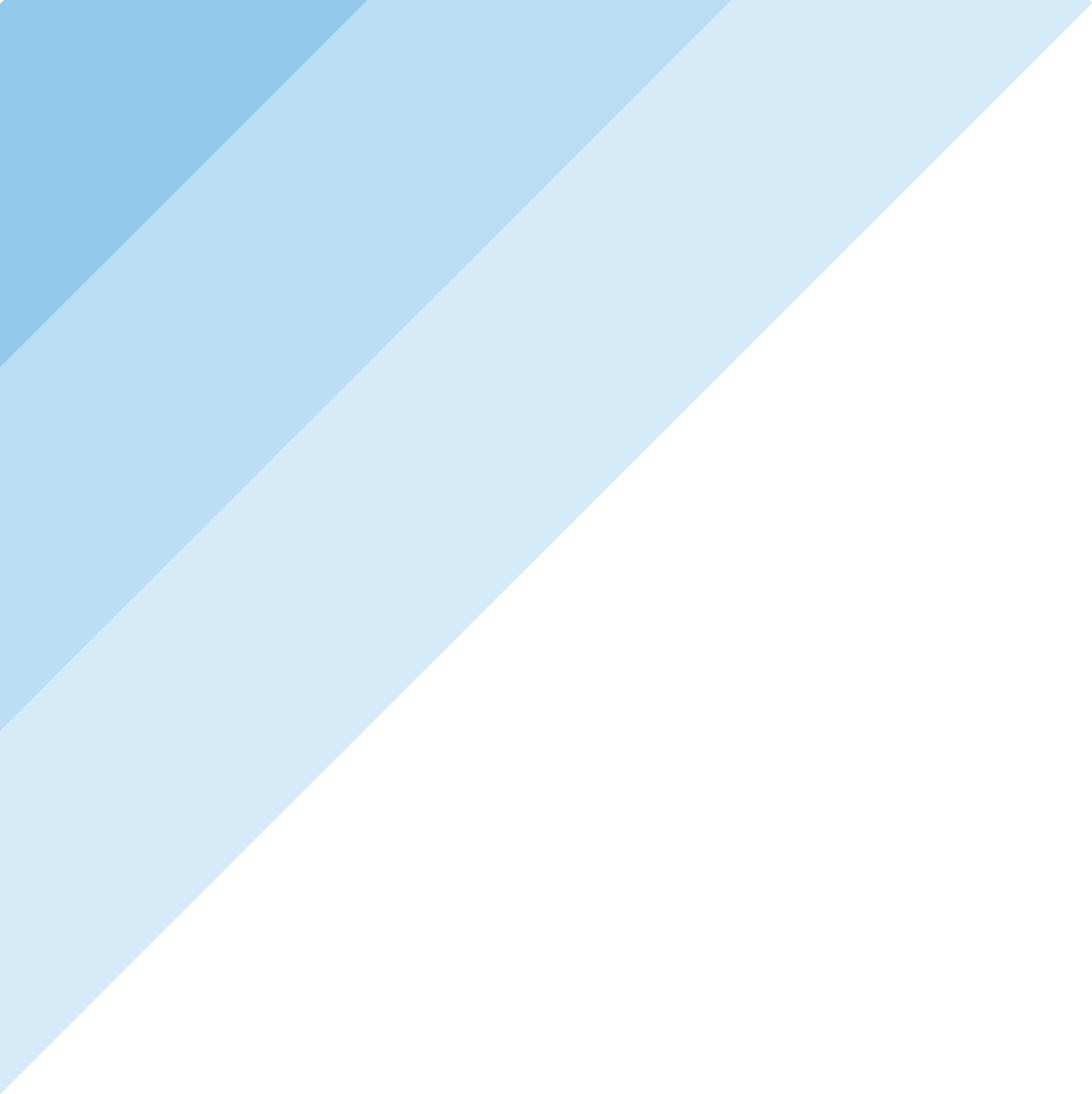 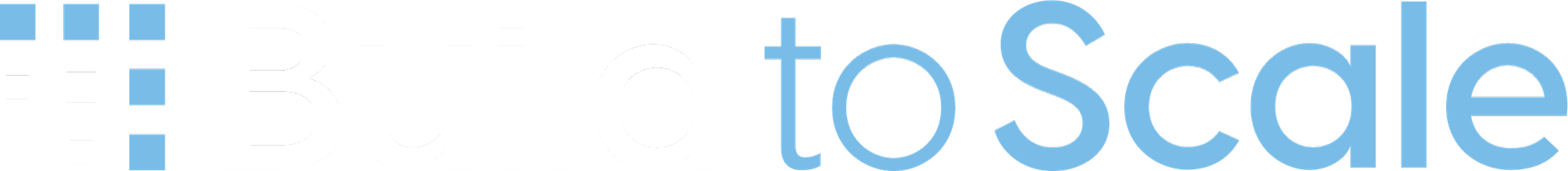